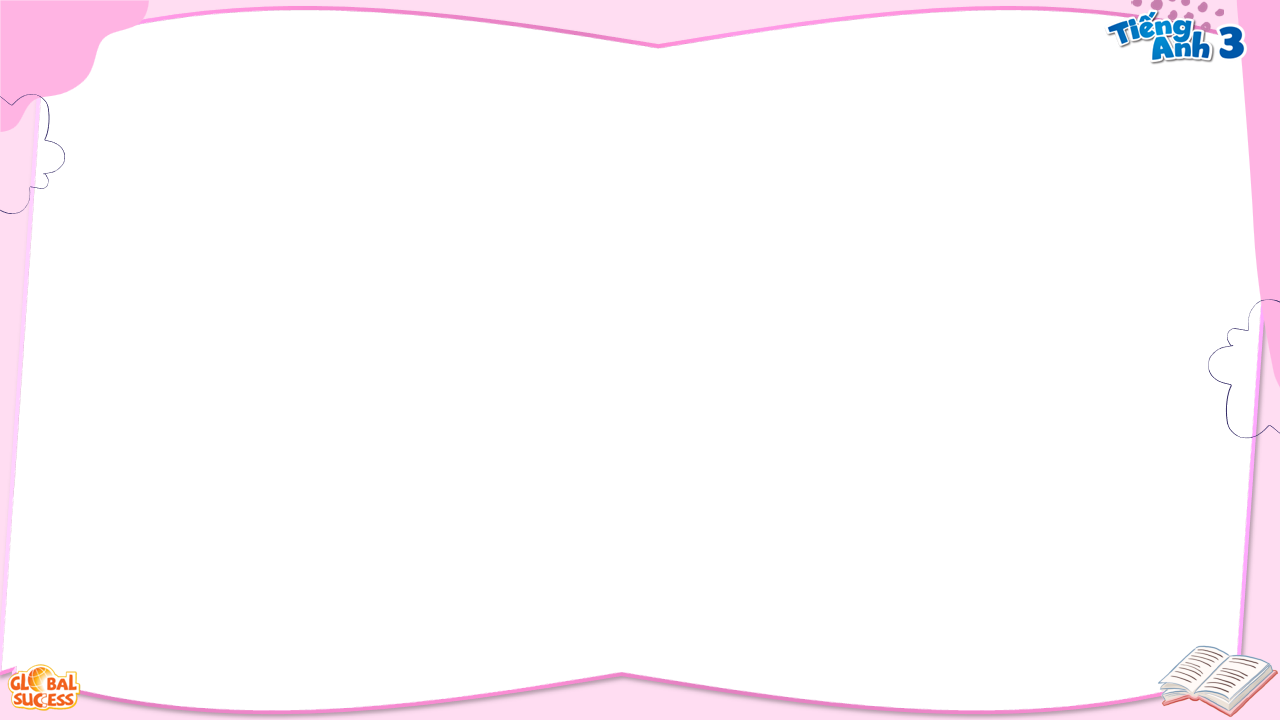 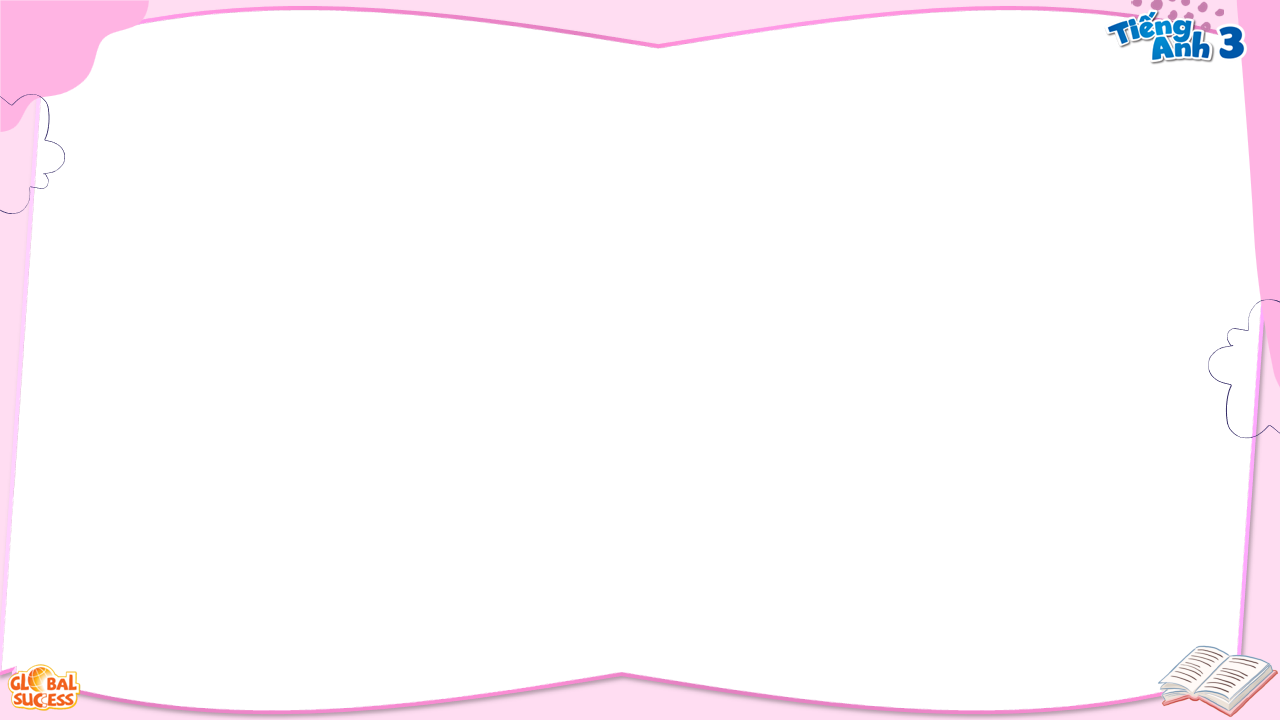 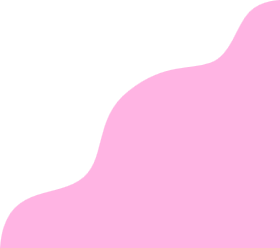 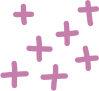 Unit 8
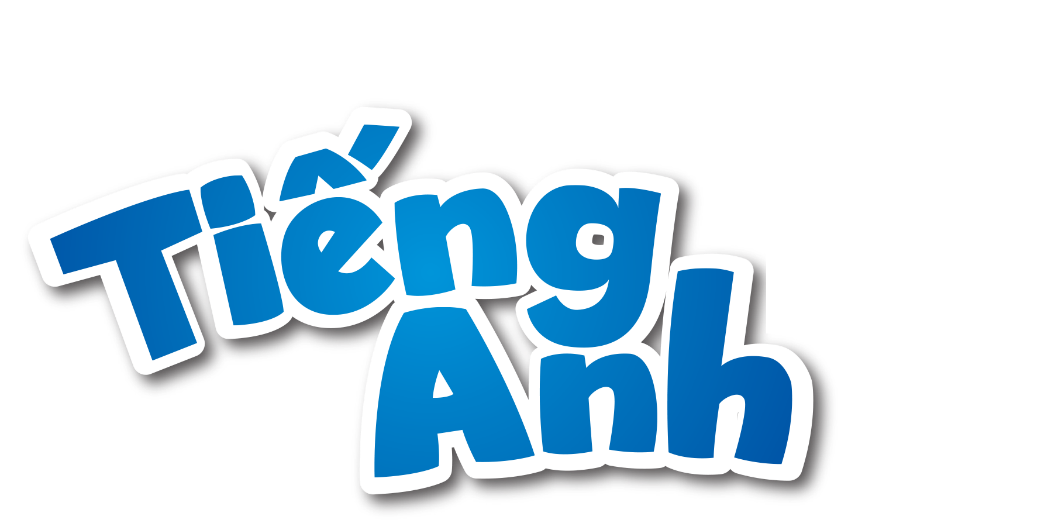 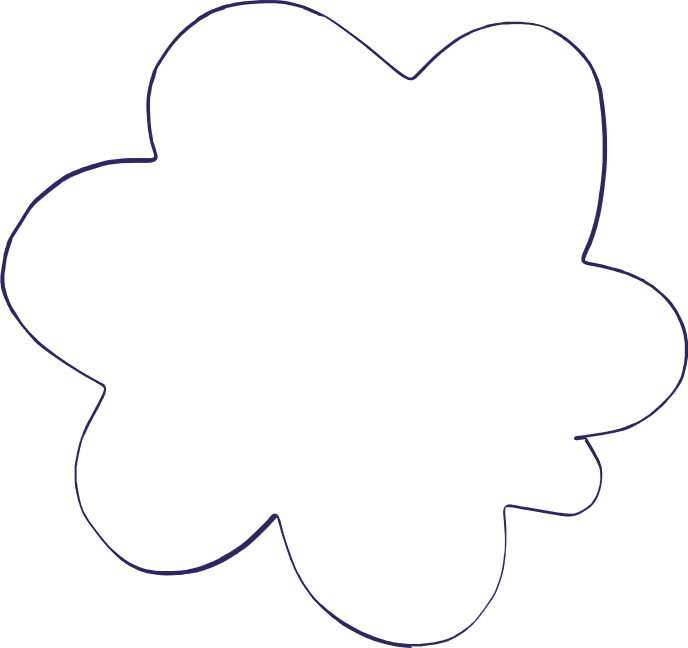 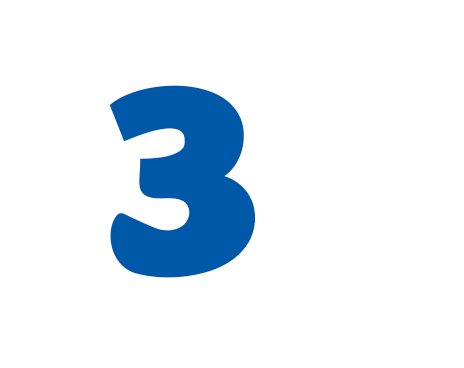 My school things
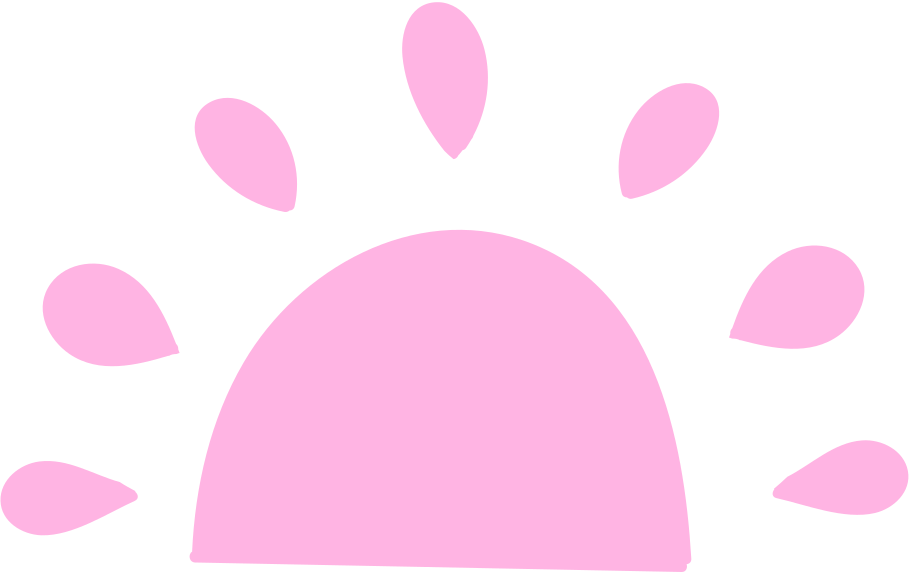 Lesson 1 - period 1
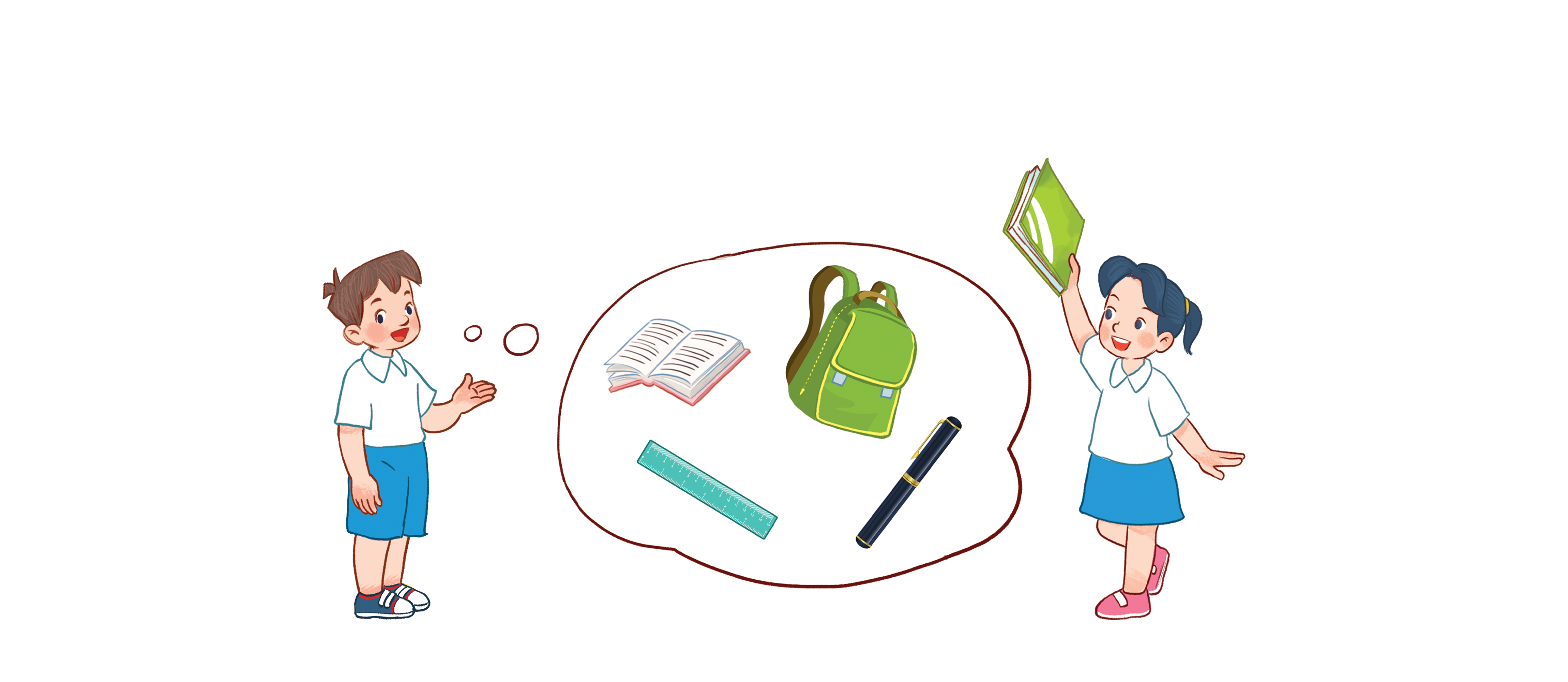 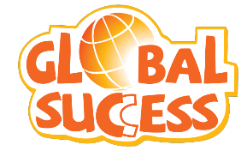 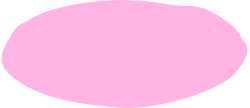 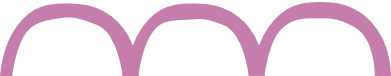 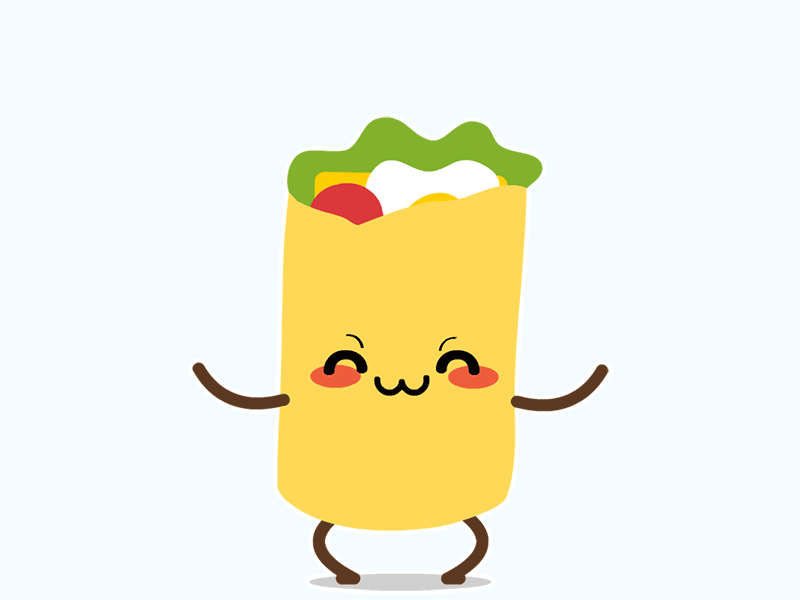 Warm - up
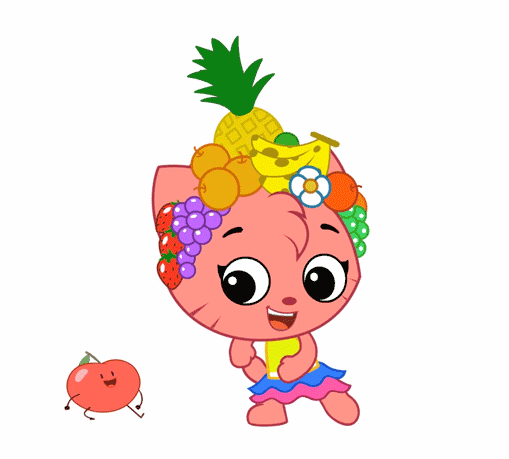 Play
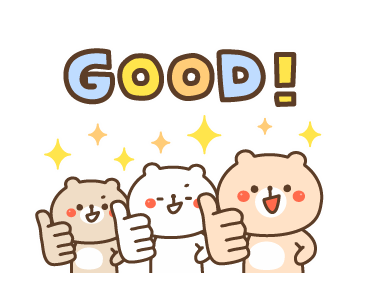 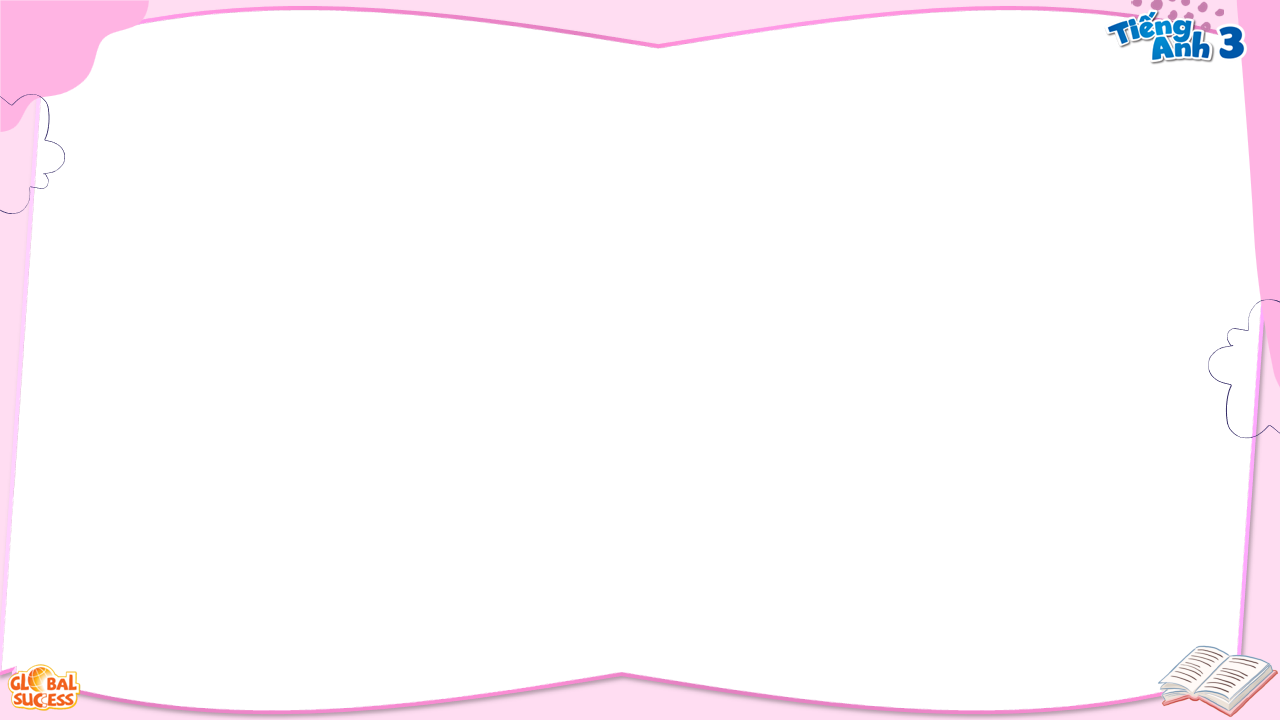 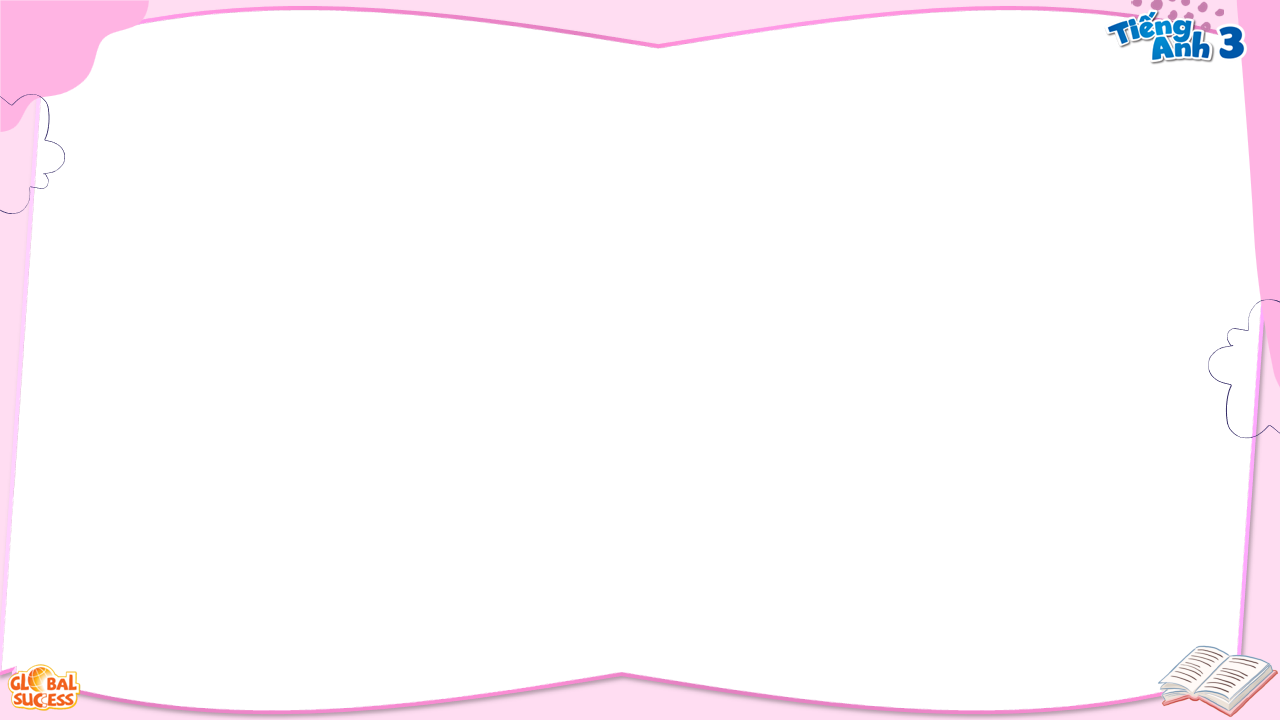 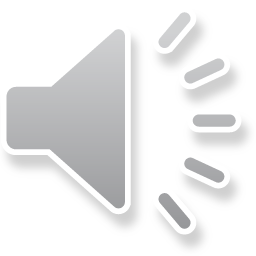 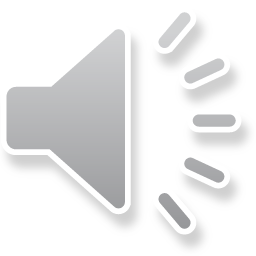 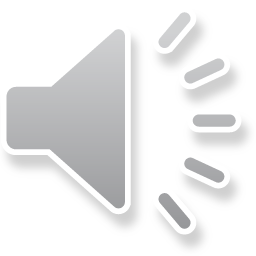 1
Look, listen and repeat.
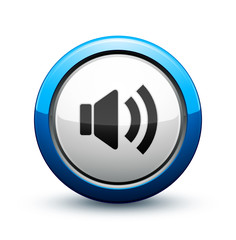 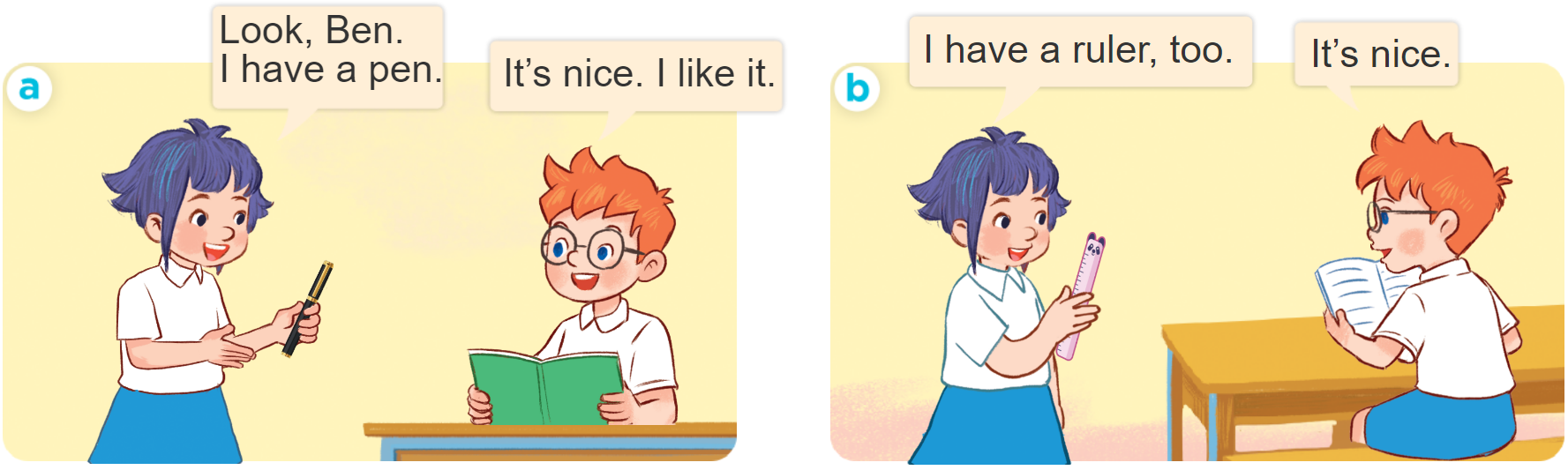 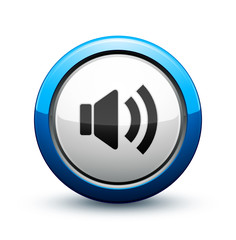 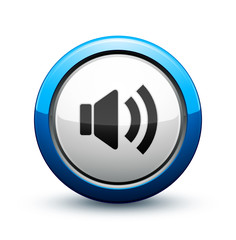 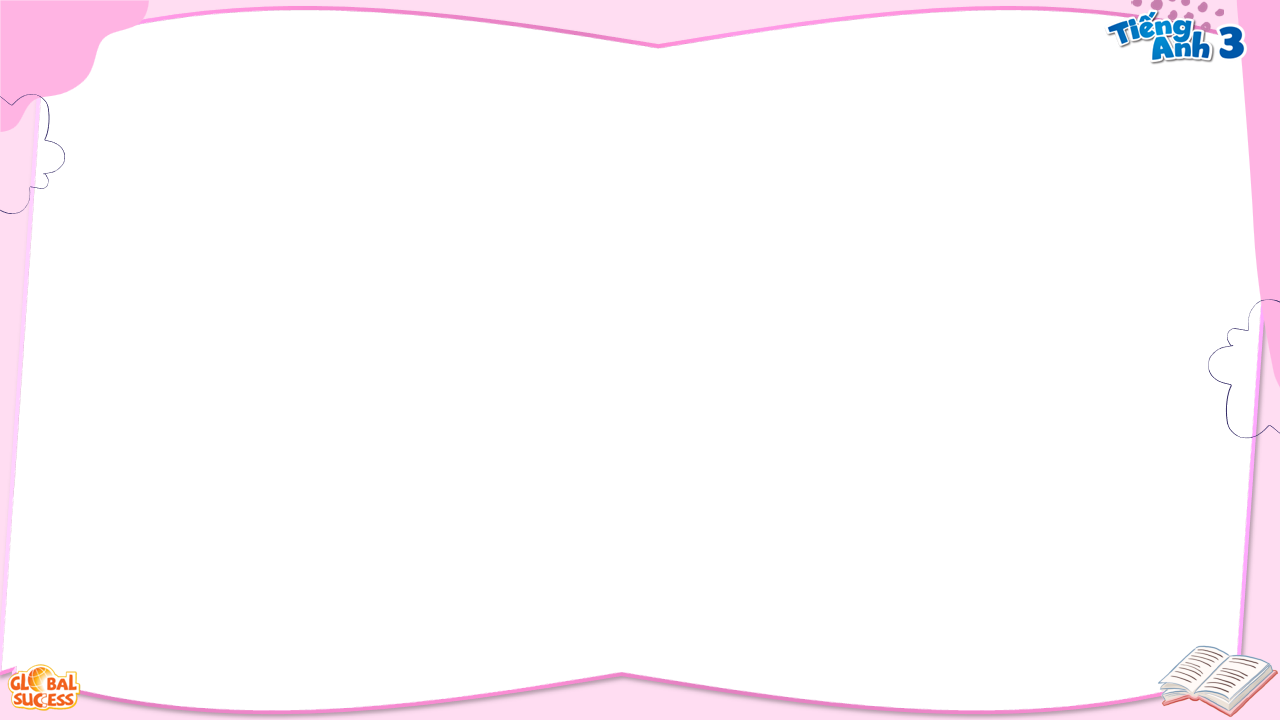 Vocabulary
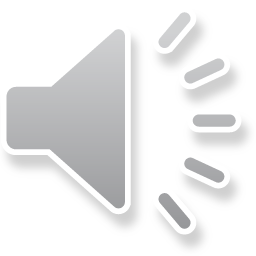 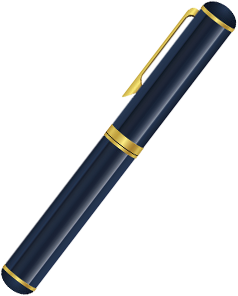 pen
/pen/
Cái bút
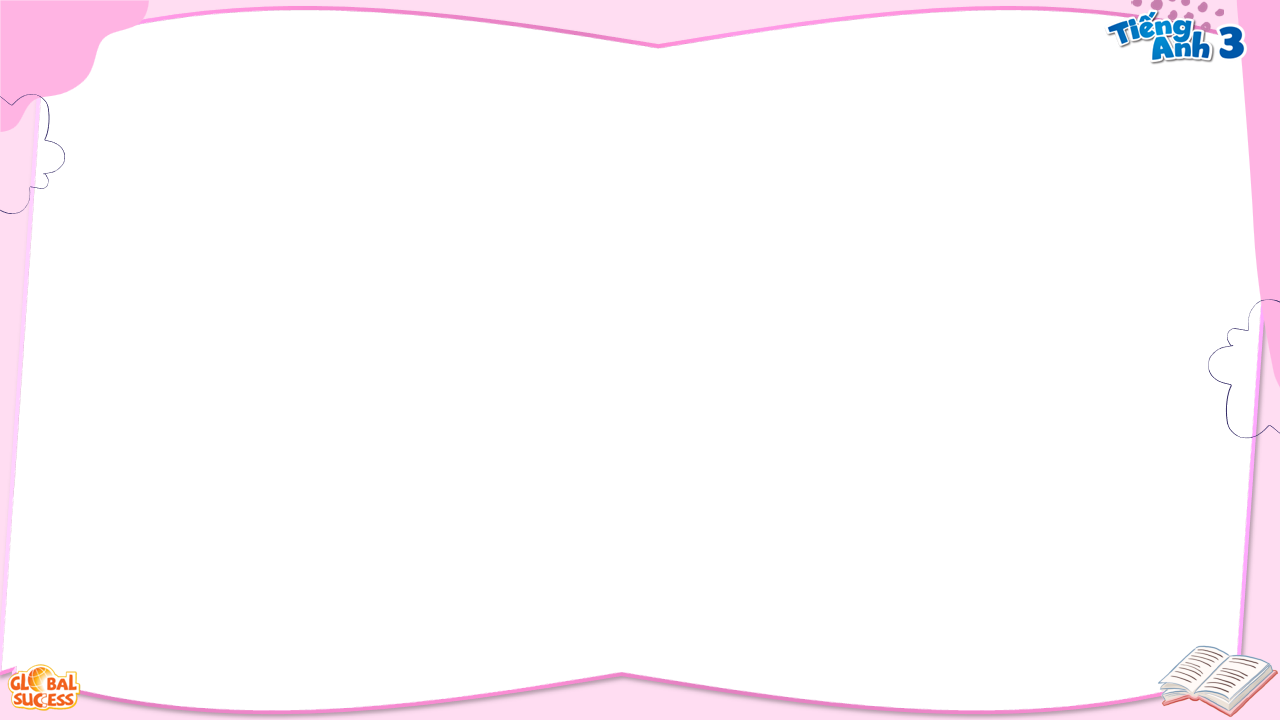 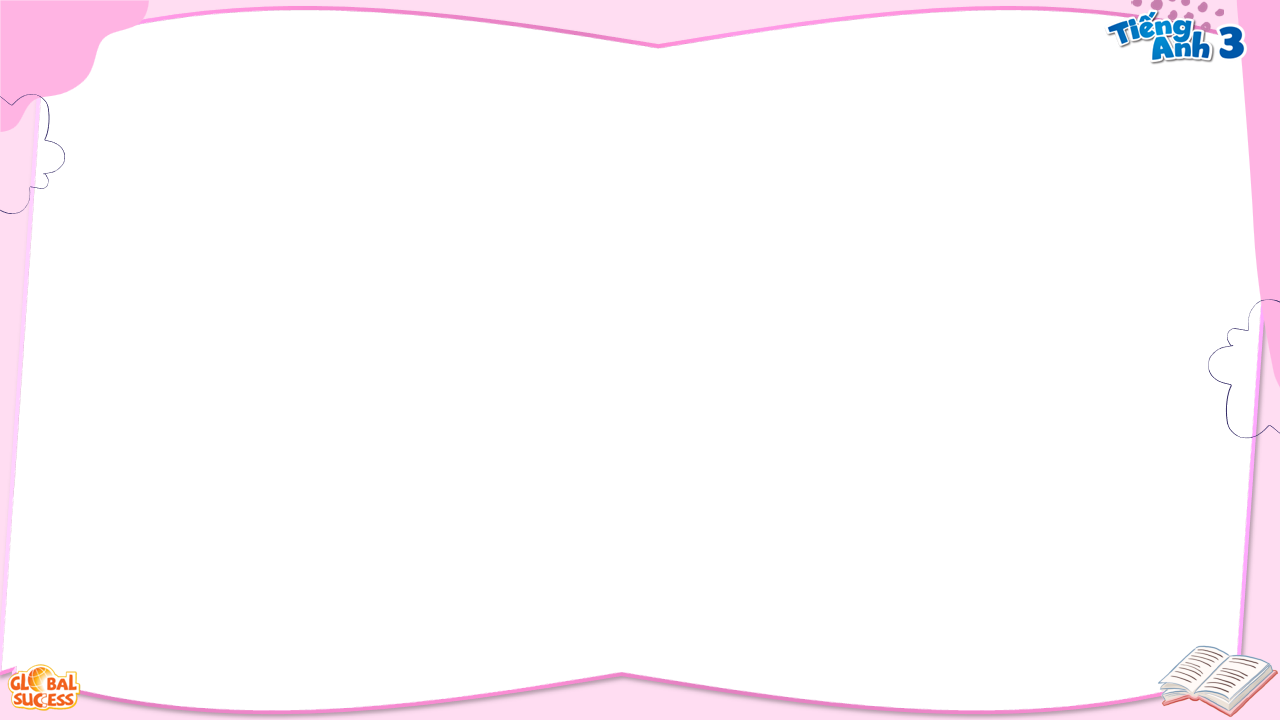 Vocabulary
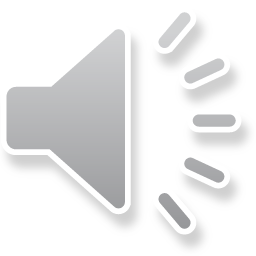 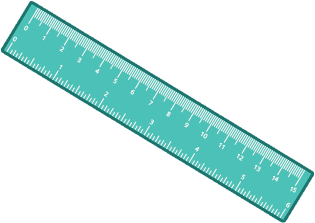 ruler
/ˈruːlər/
Thước kẻ
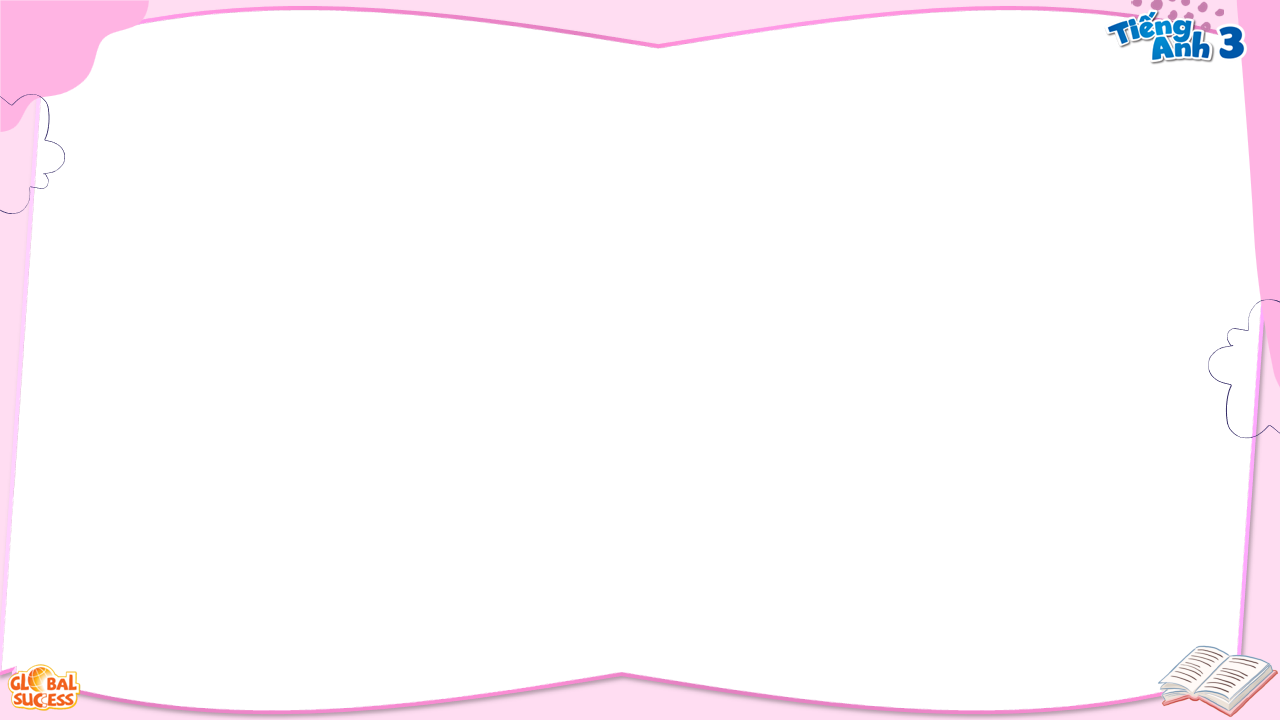 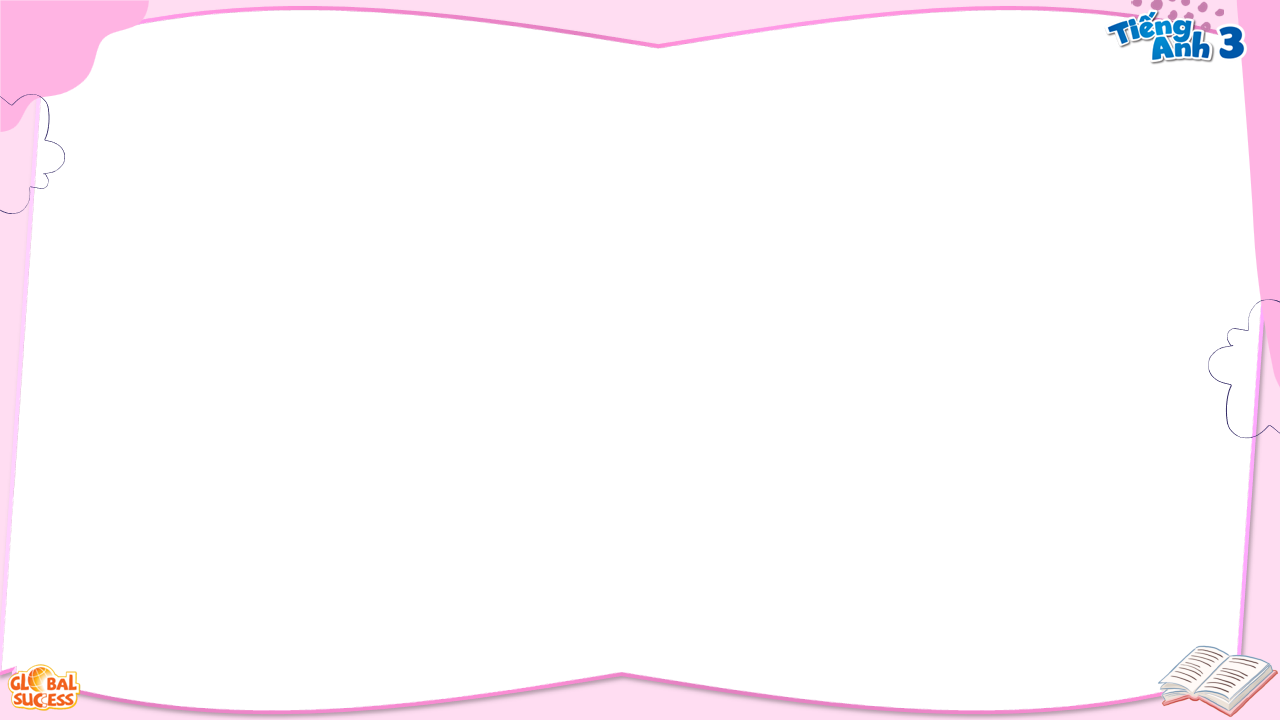 Vocabulary
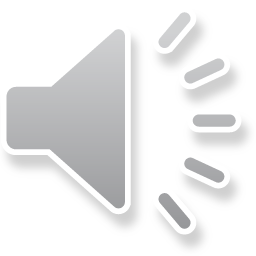 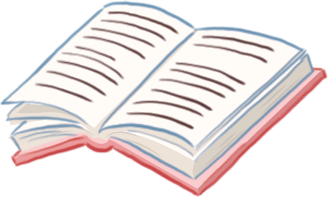 book
/bʊk/
Quyển sách
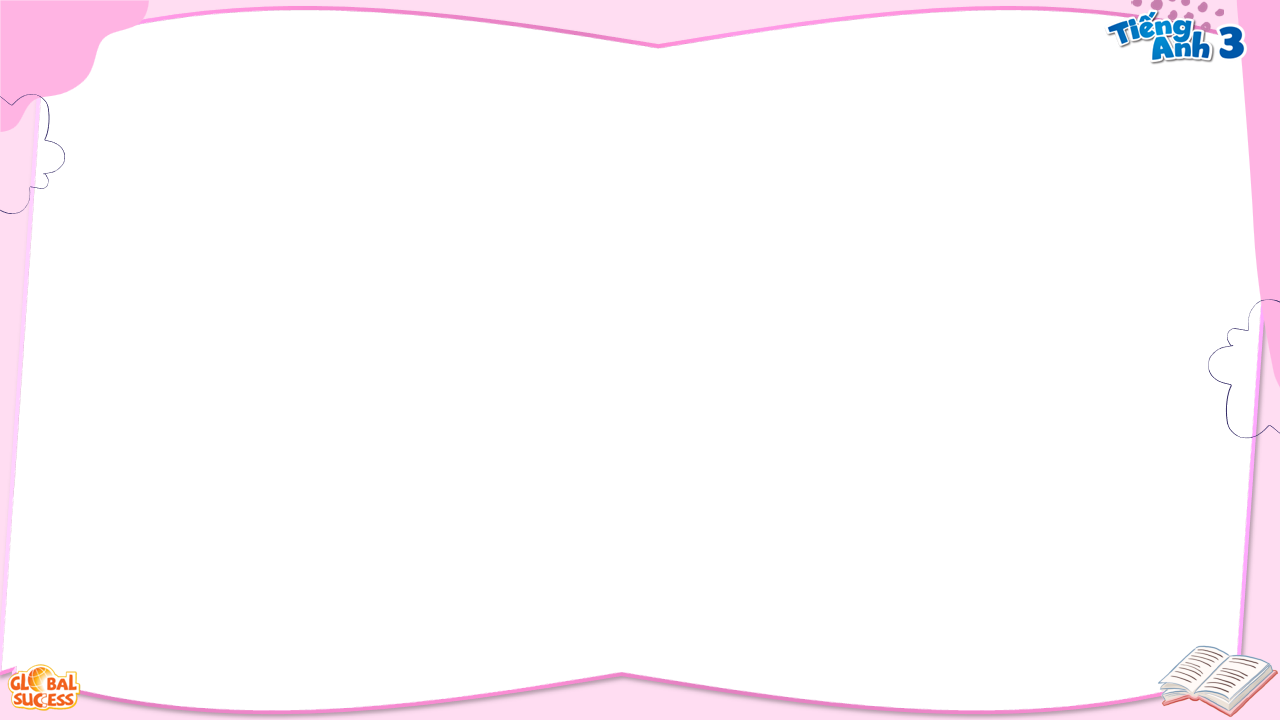 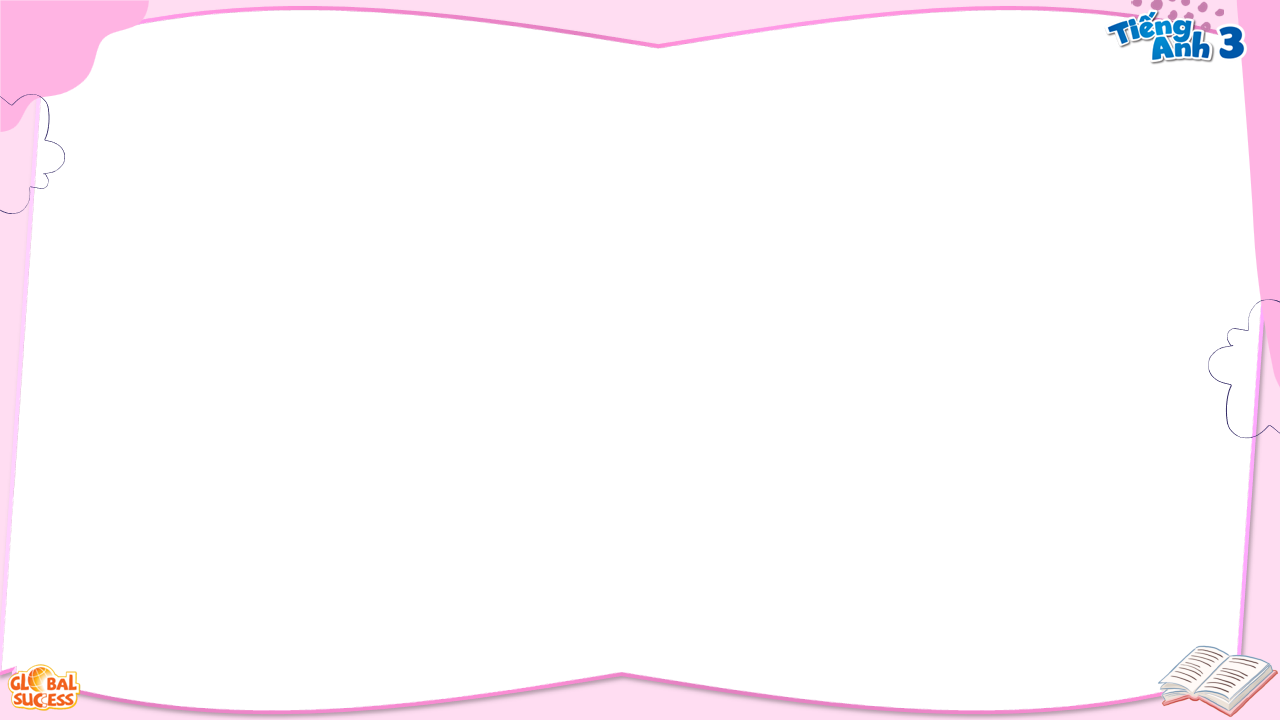 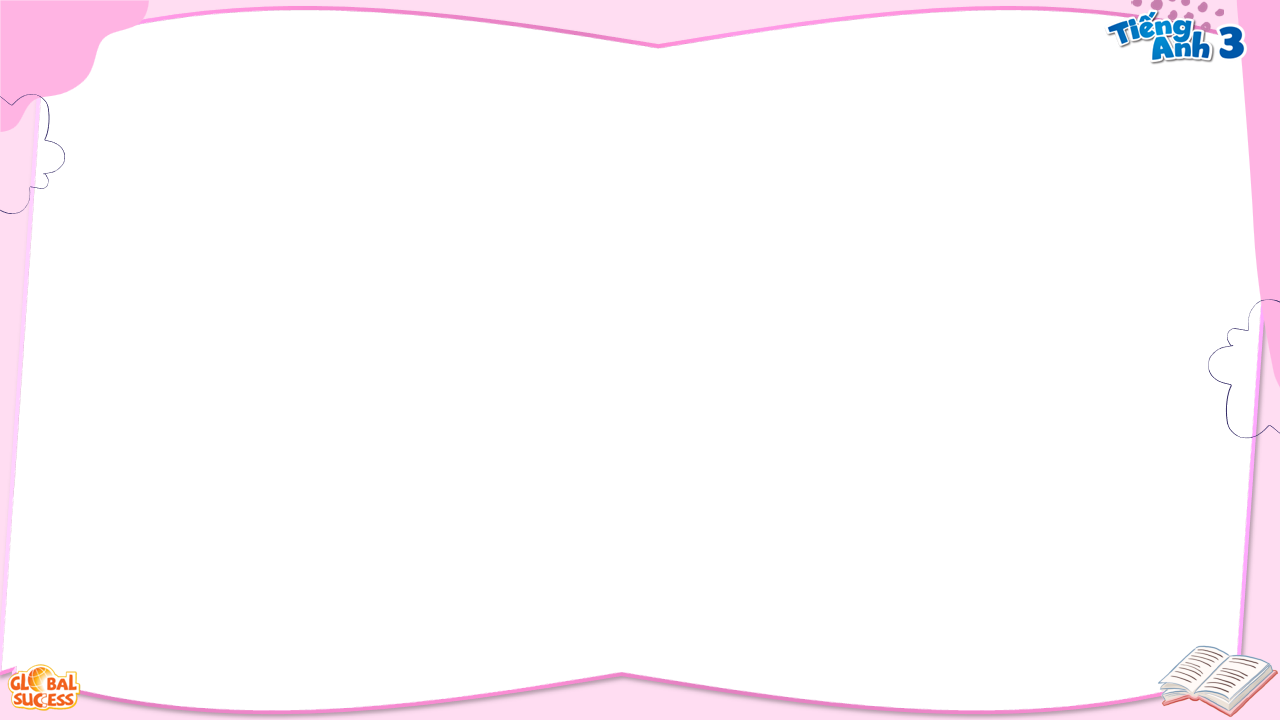 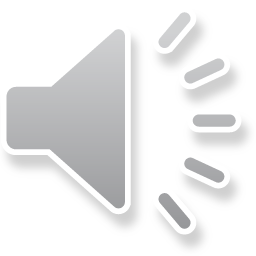 Vocabulary
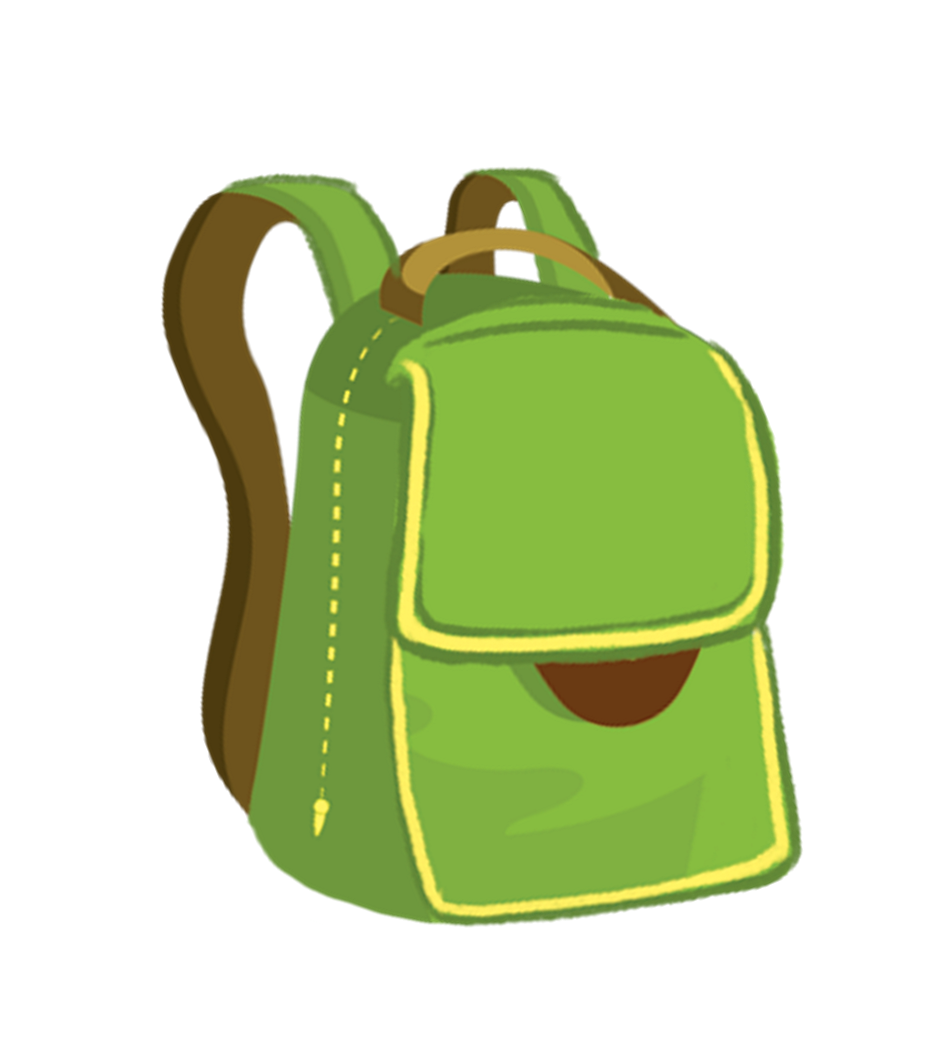 school bag
/kuːl bæɡ/
Cái cặp
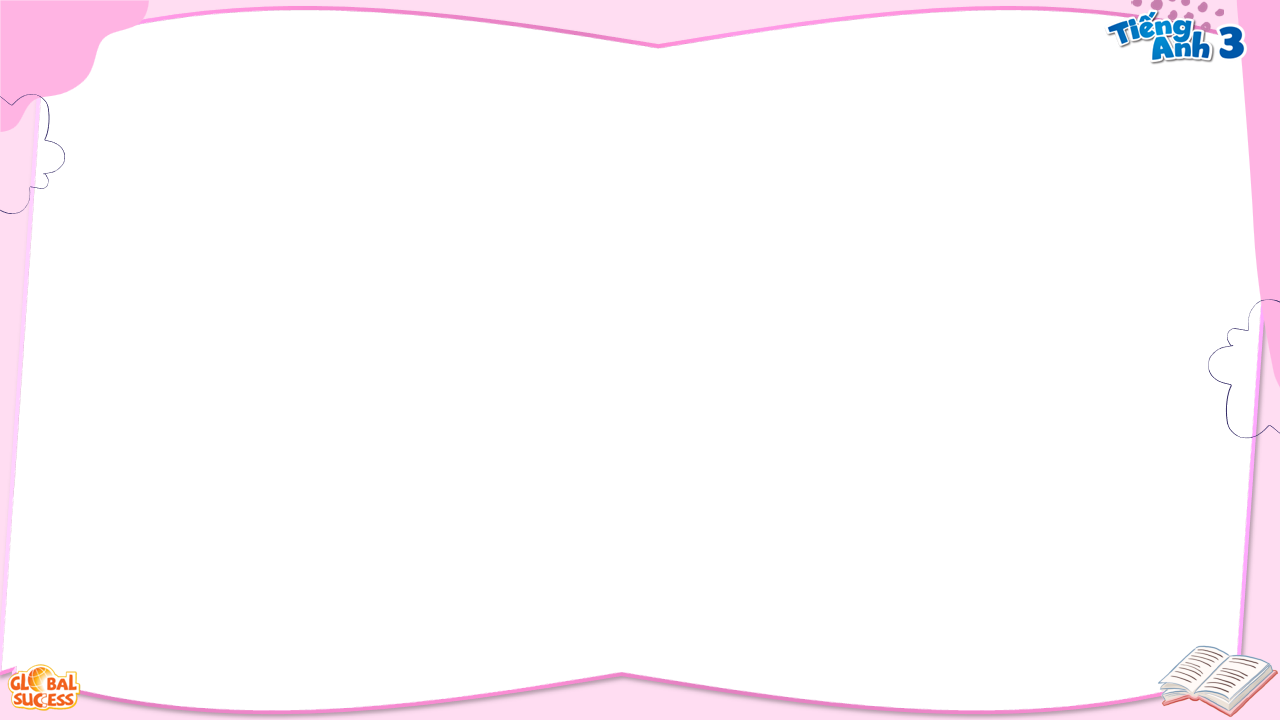 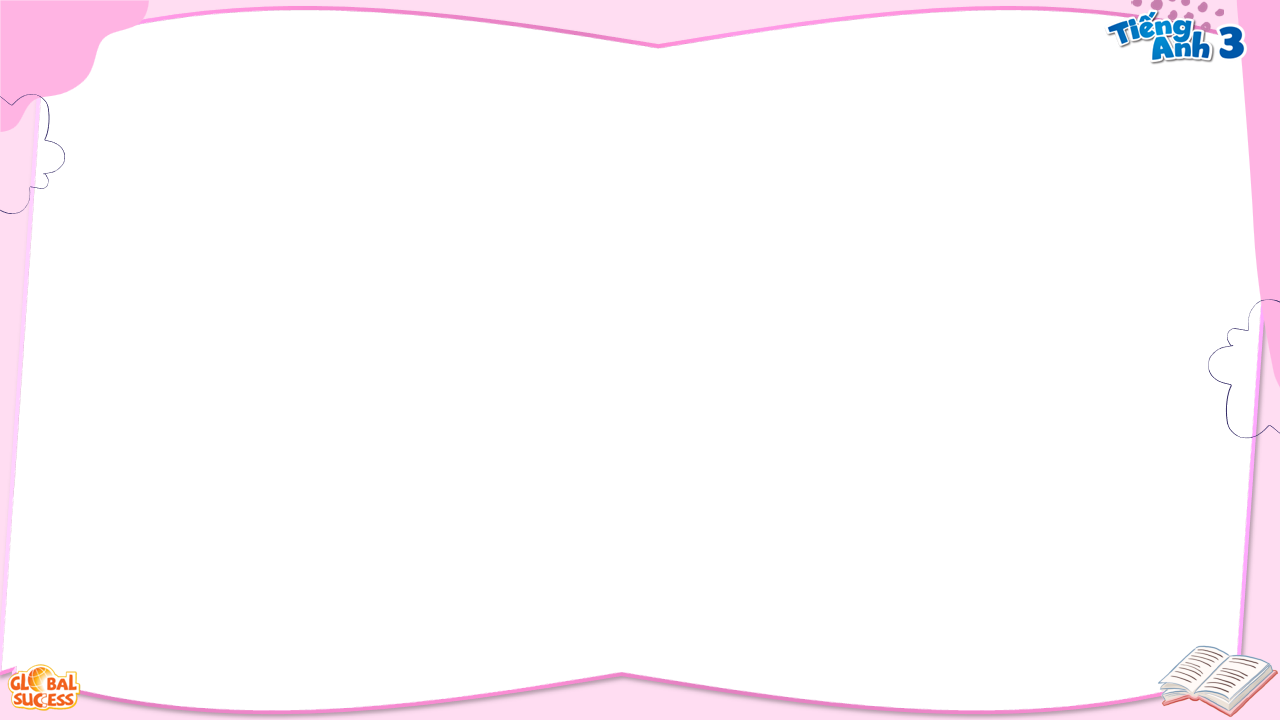 Vocabulary
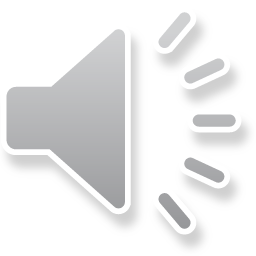 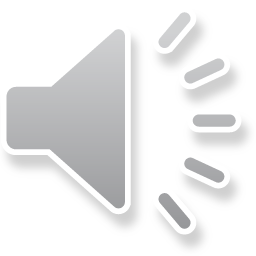 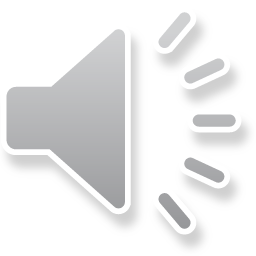 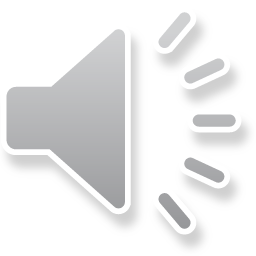 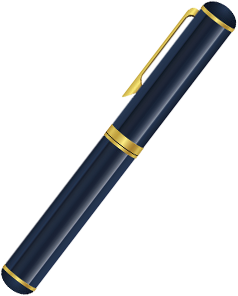 pen
: Cái bút
/pen/
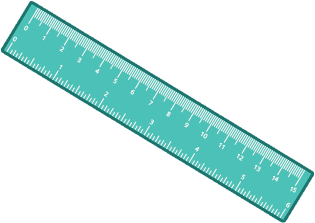 ruler
: Thước kẻ
/ˈruːlər/
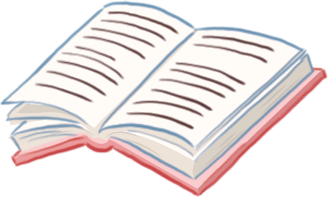 book
: quyển sách
/bʊk/
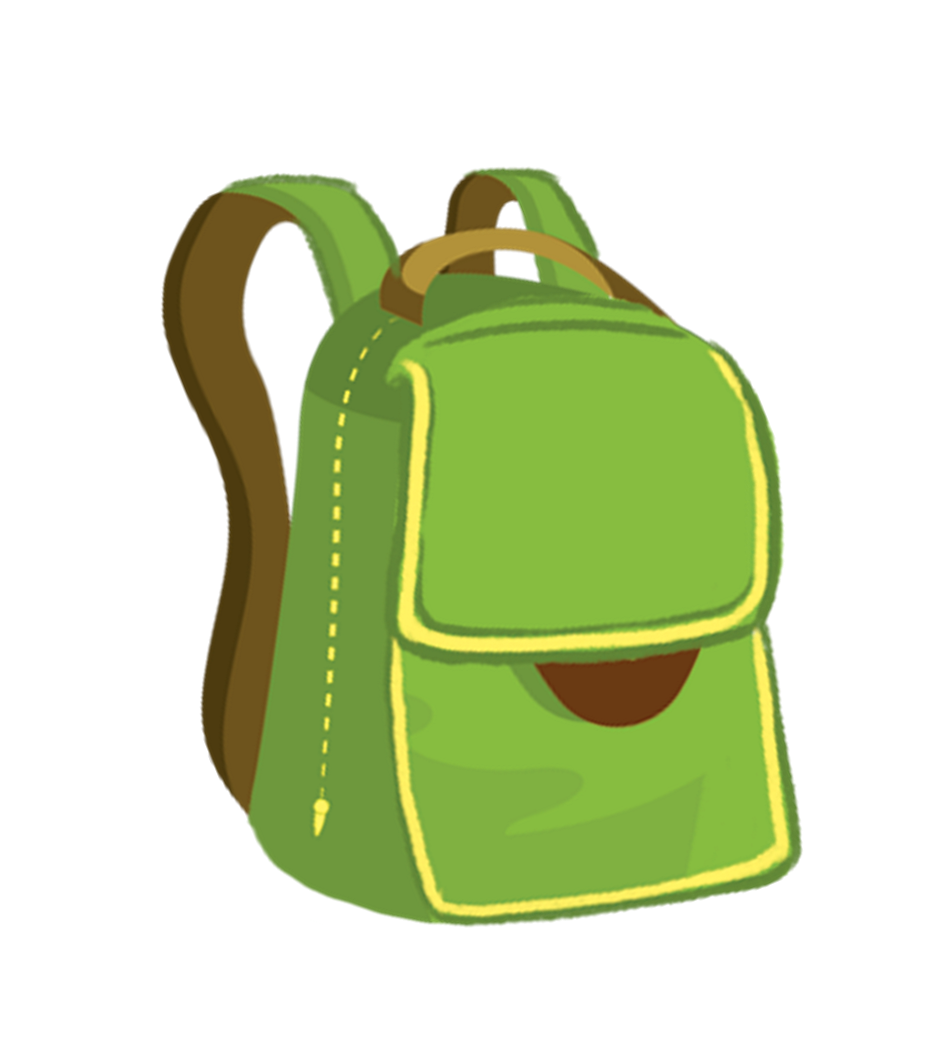 school bag
: cặp sách
/kuːl bæɡ/
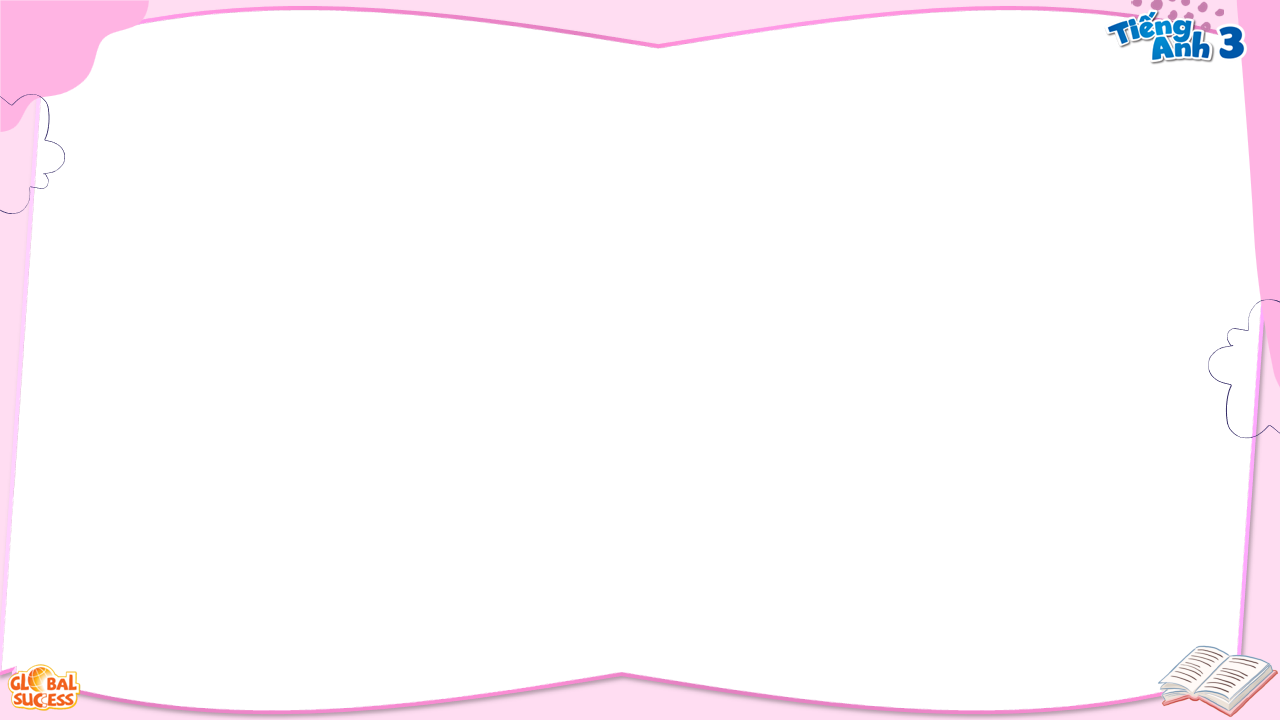 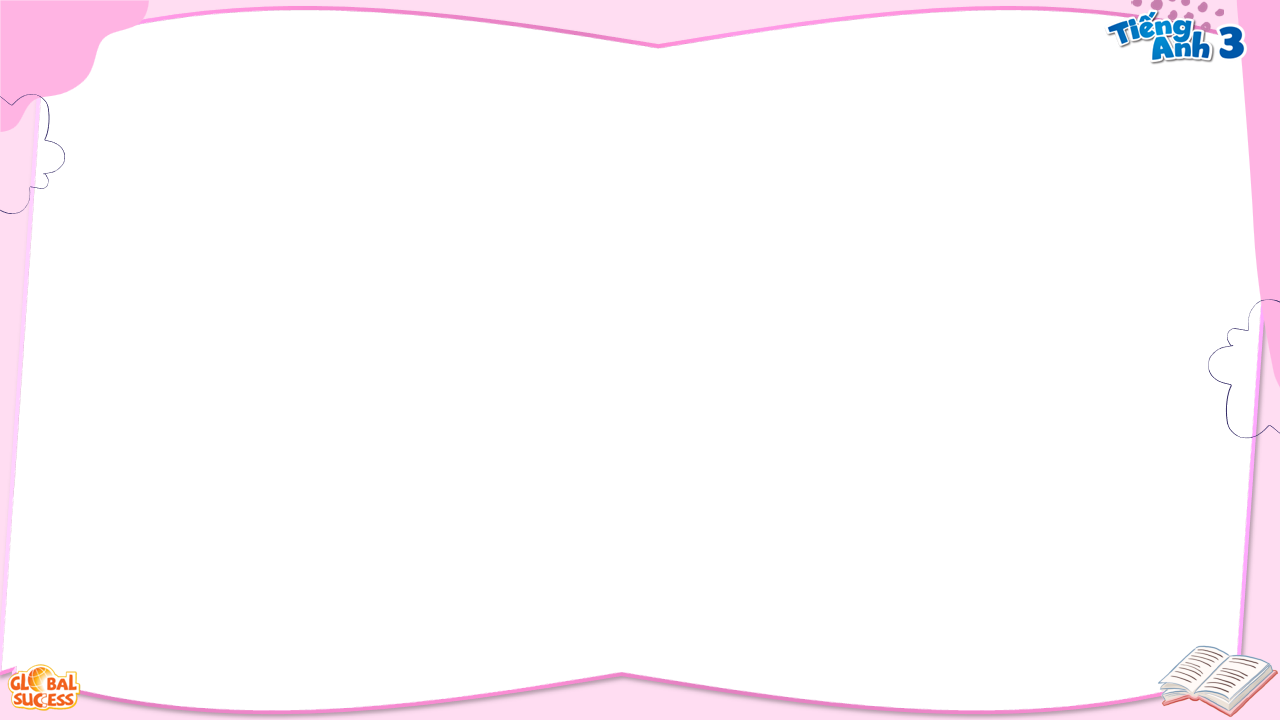 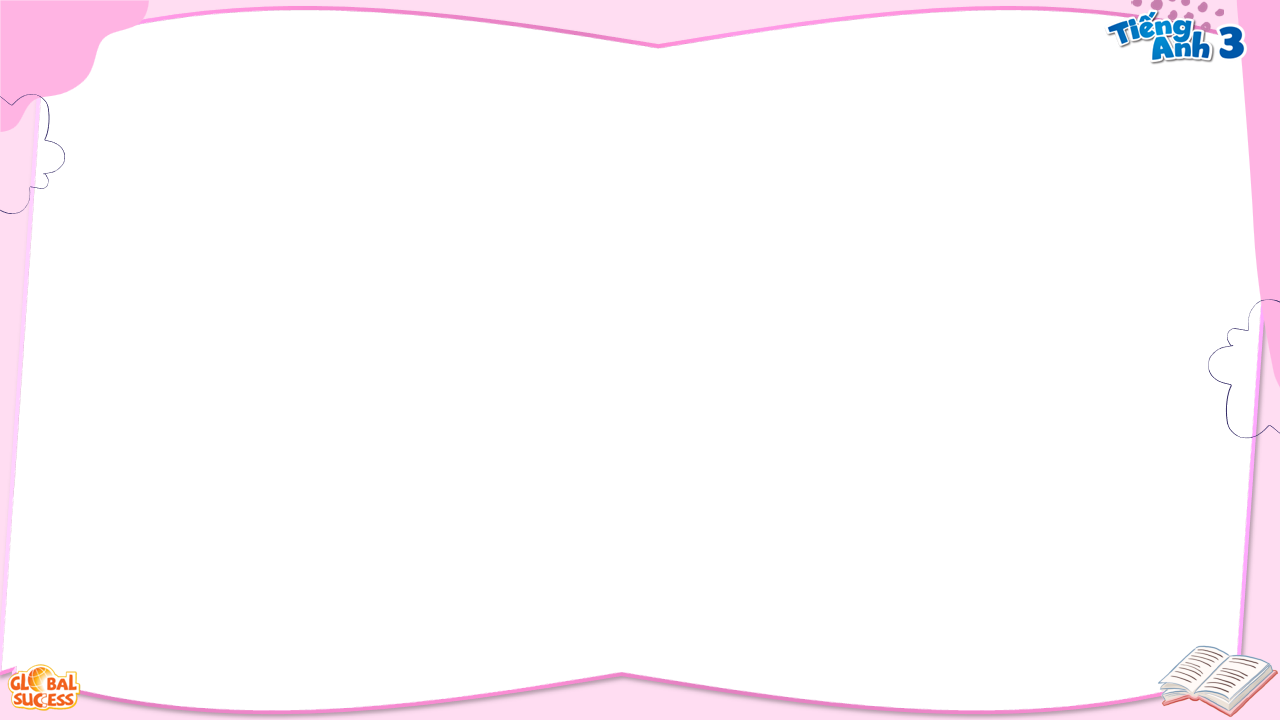 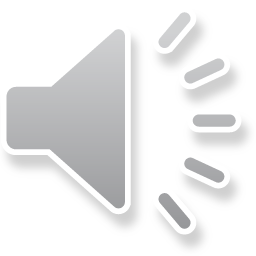 Vocabulary
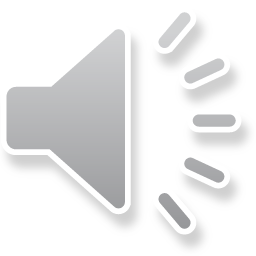 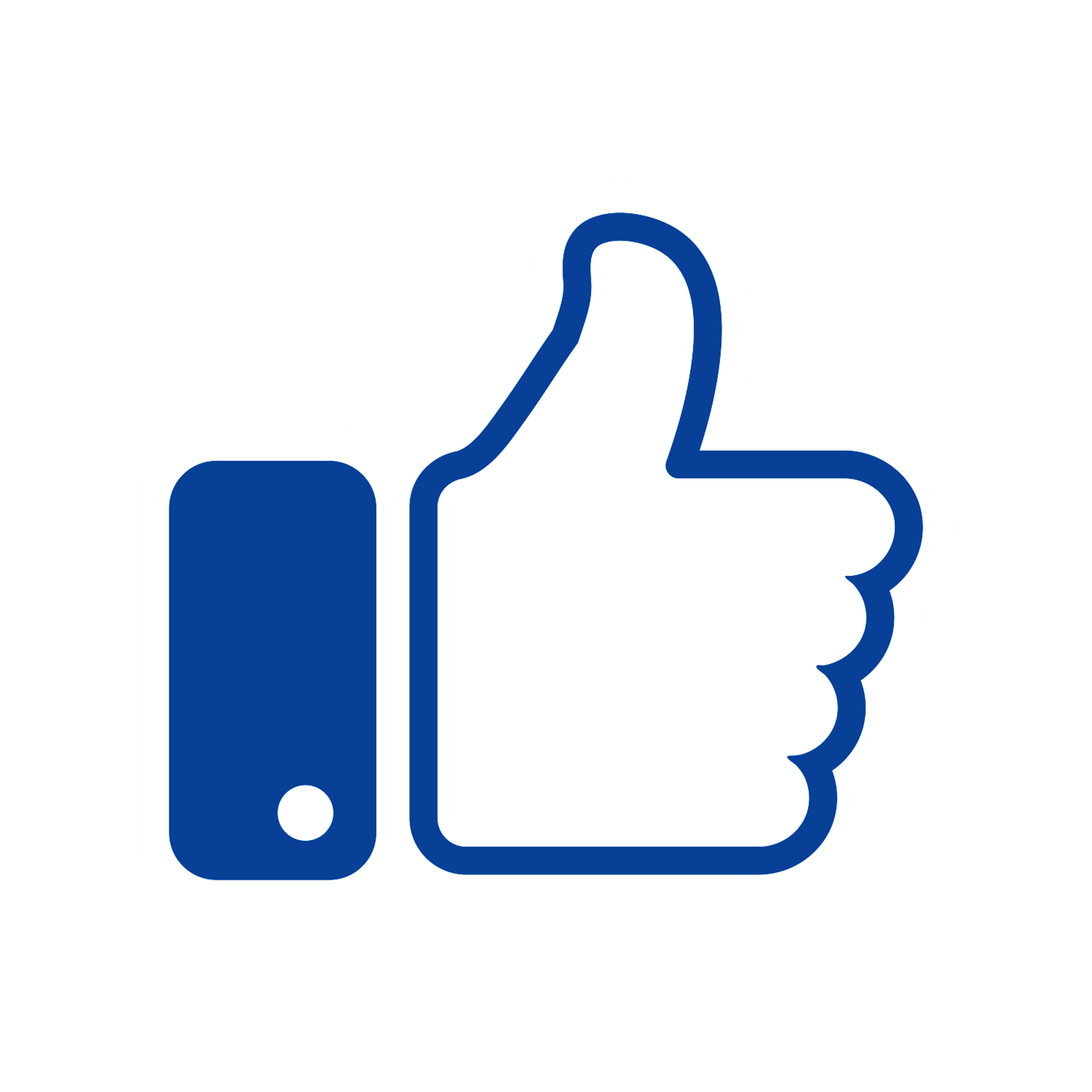 like
: Thích
/laɪk/
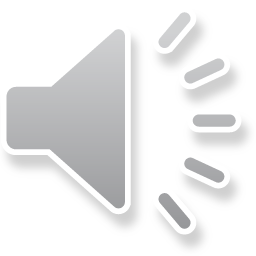 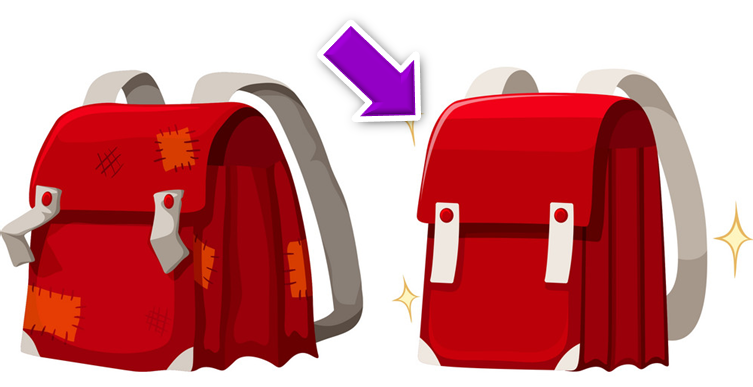 nice
: tốt, đẹp
/naɪs/
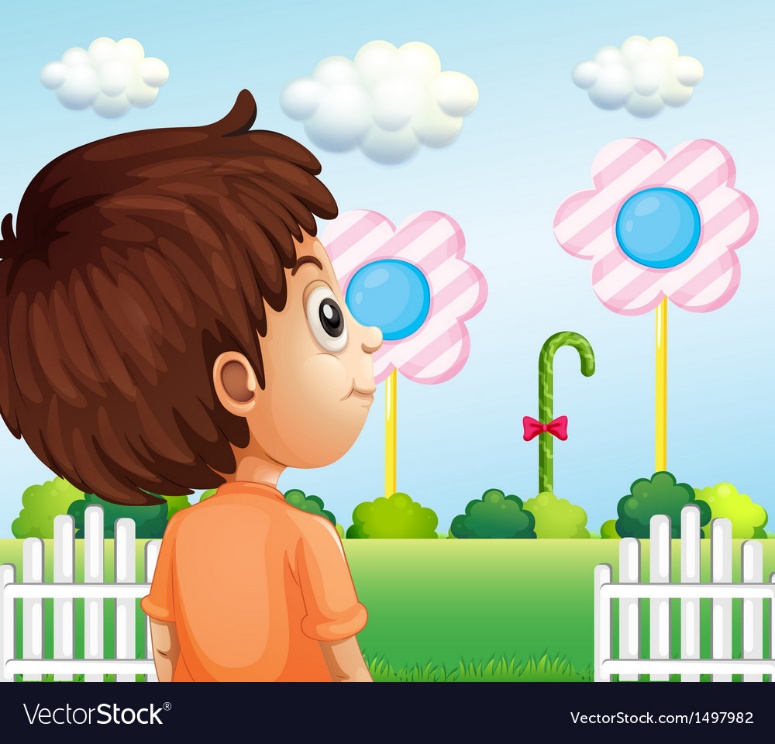 look
: nhìn
lʊk/
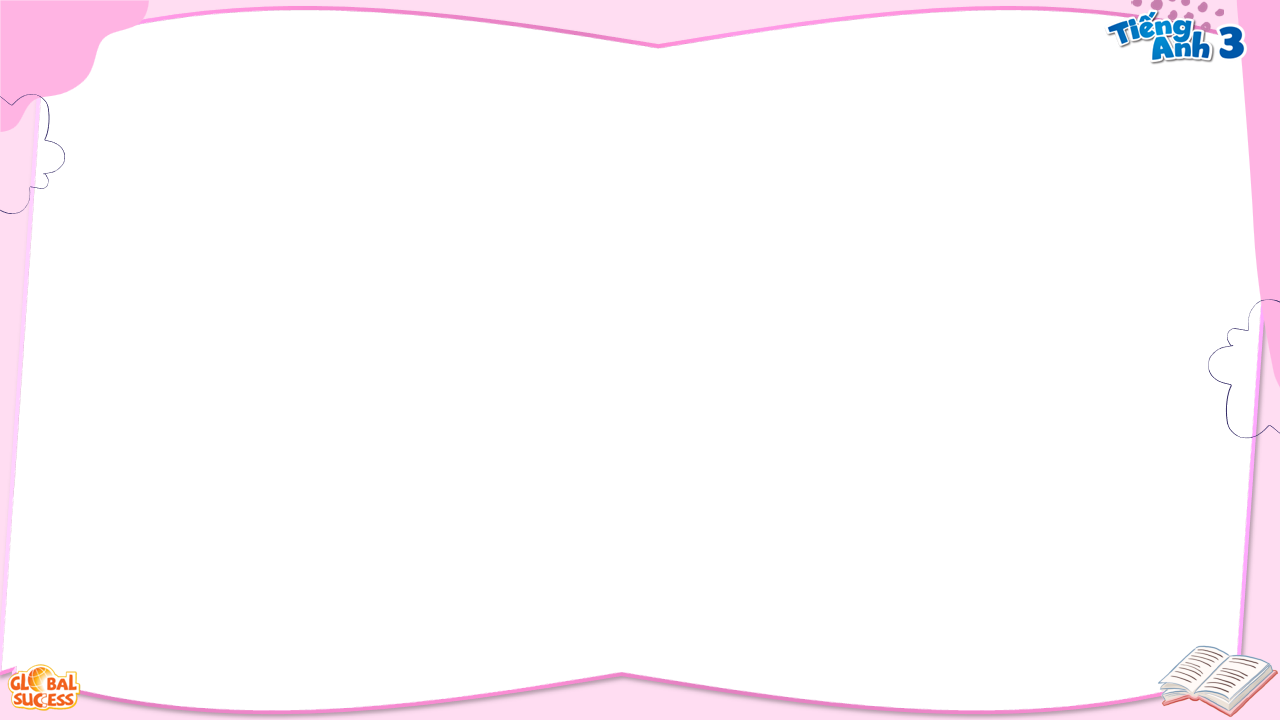 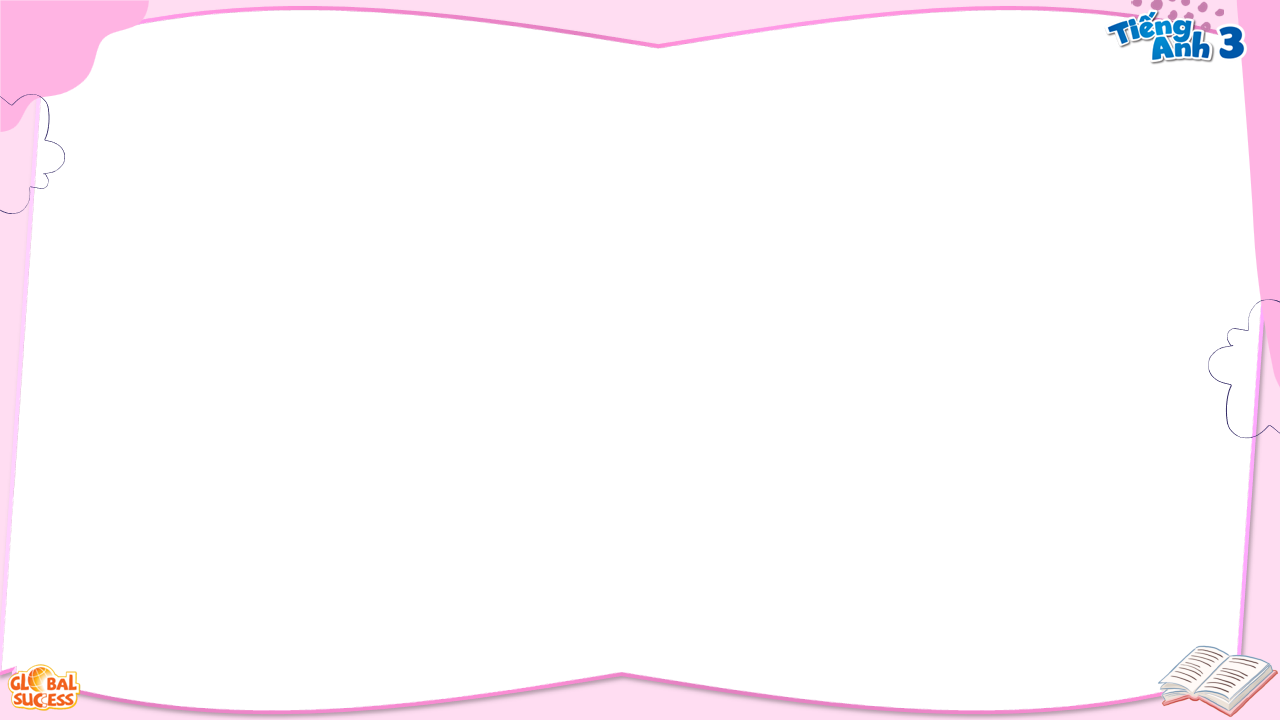 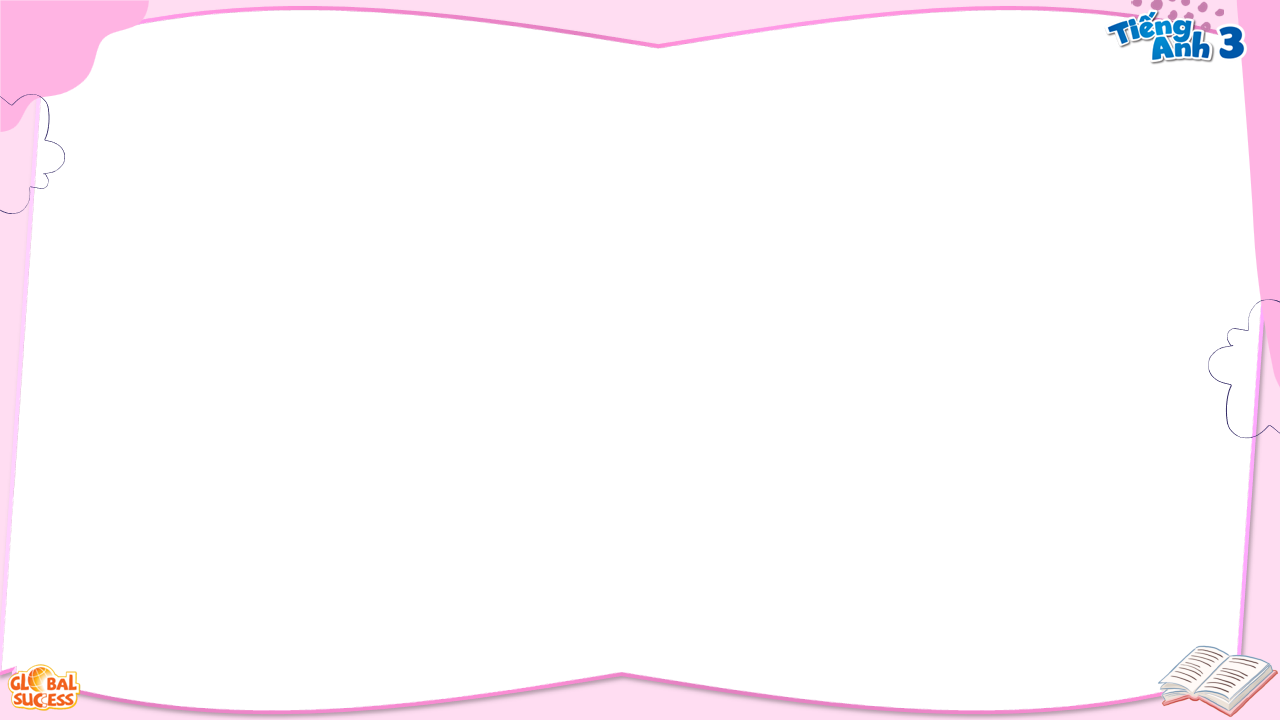 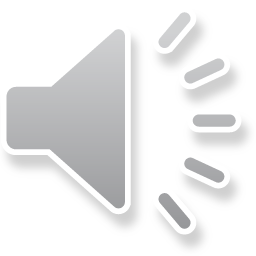 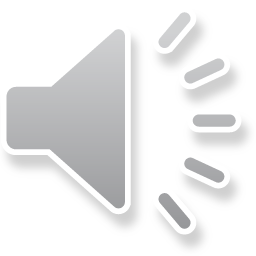 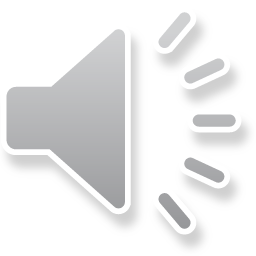 1
Look, listen and repeat.
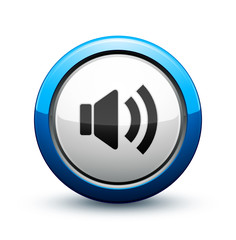 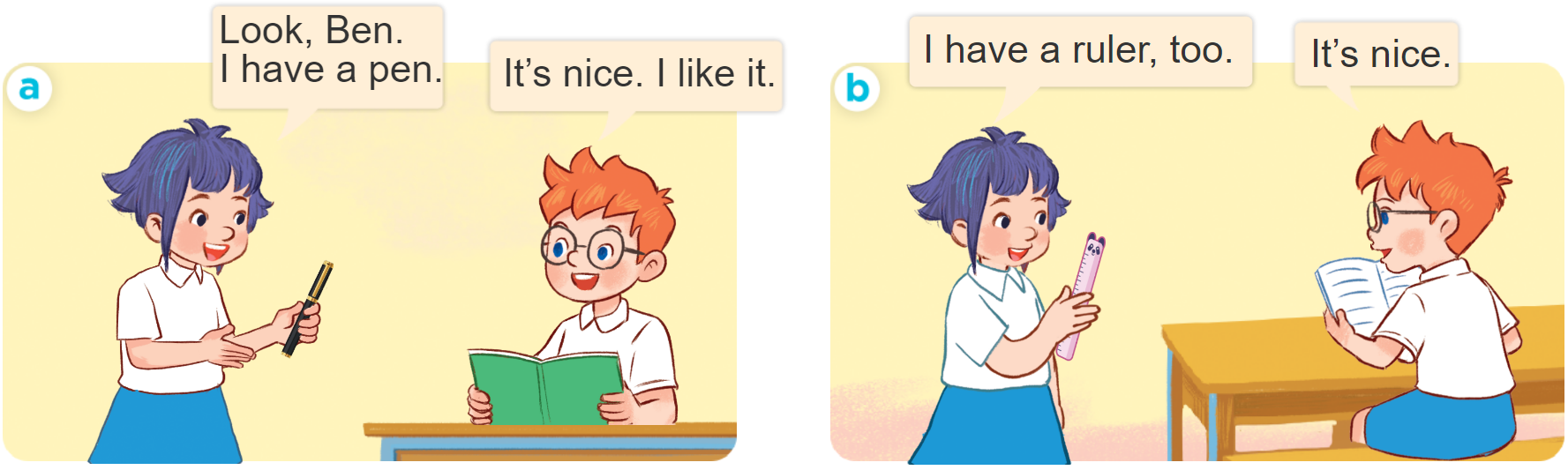 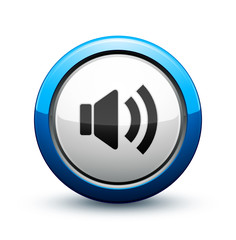 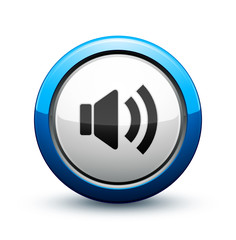 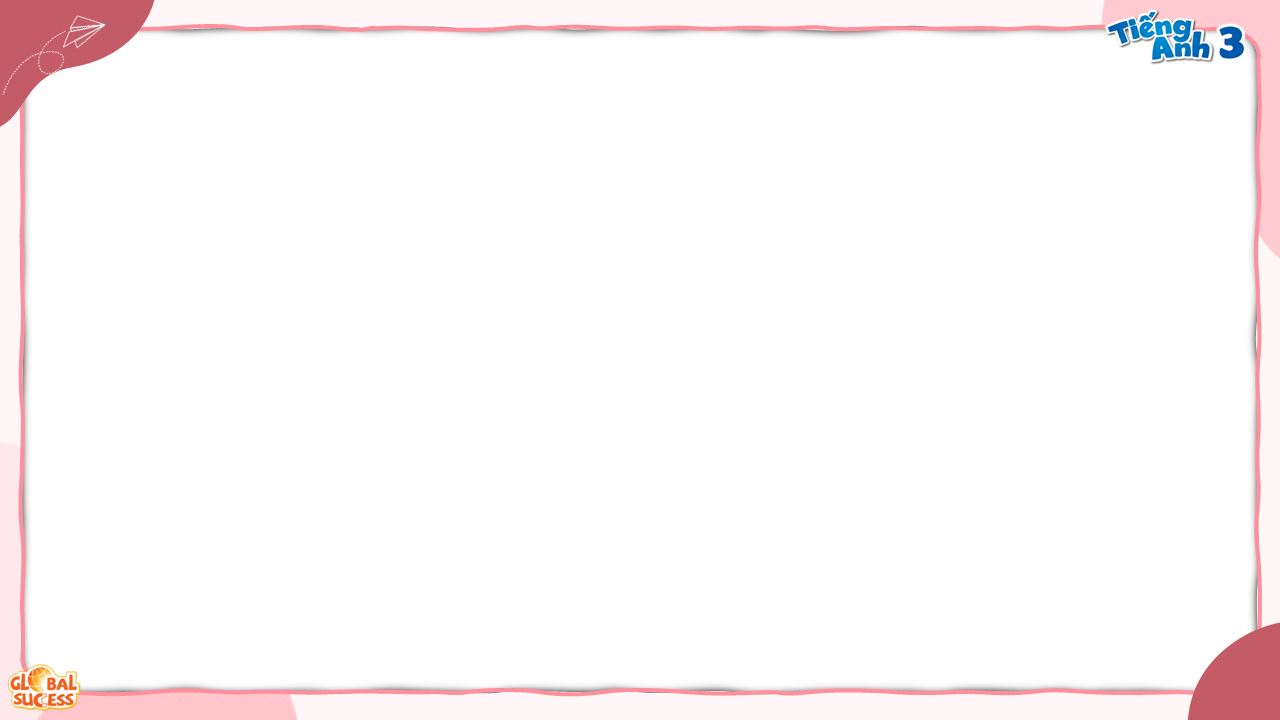 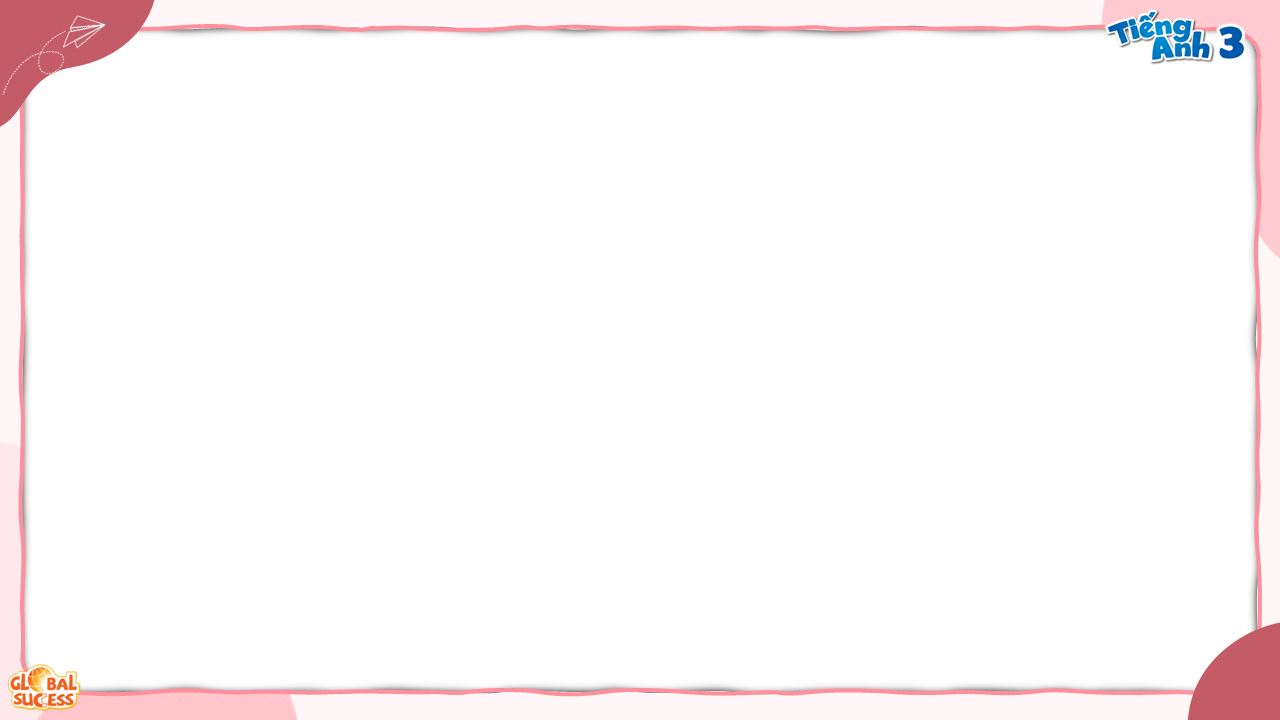 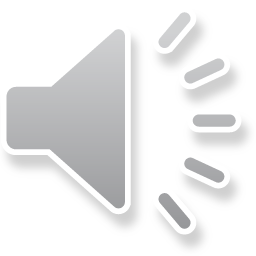 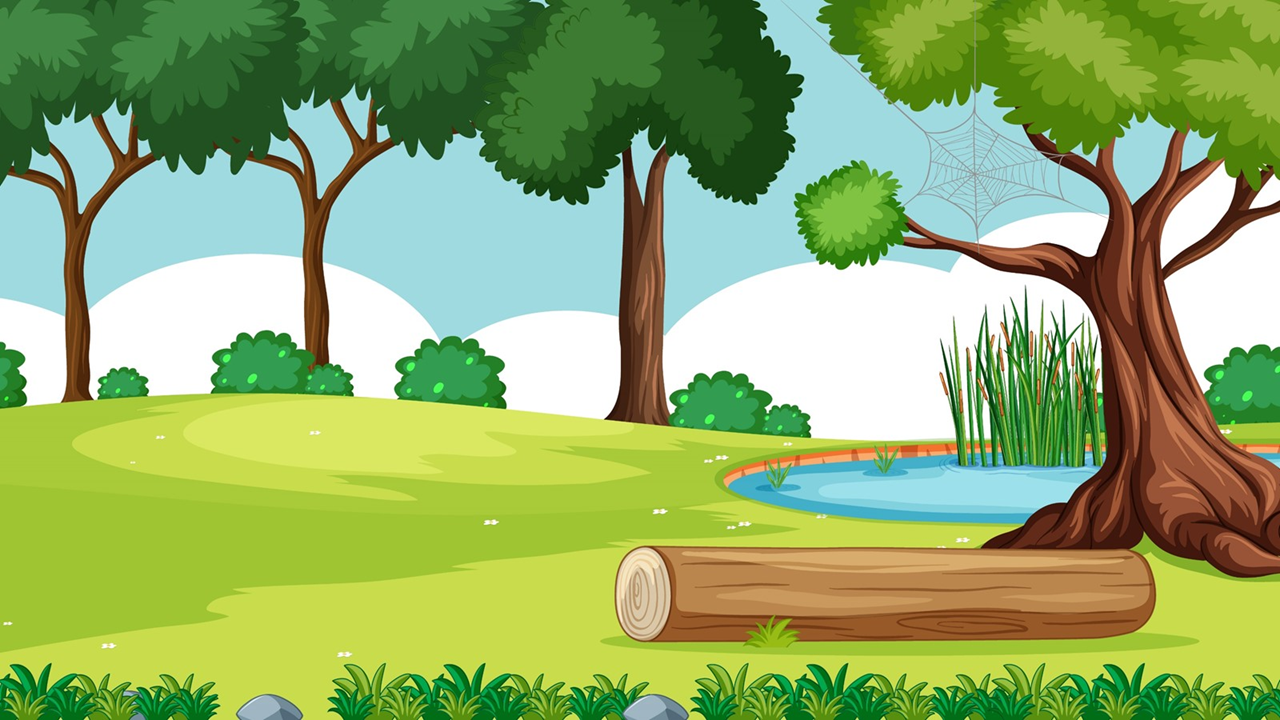 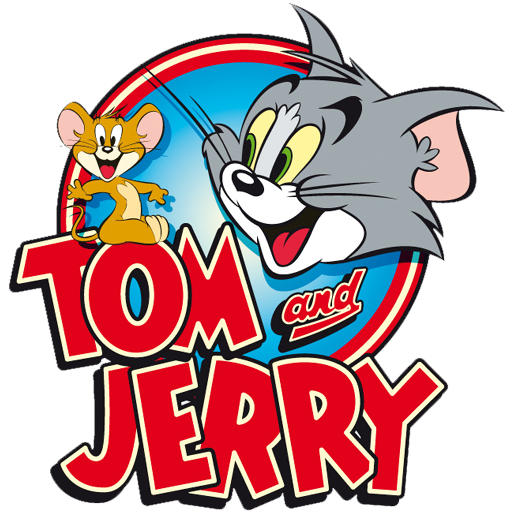 Start
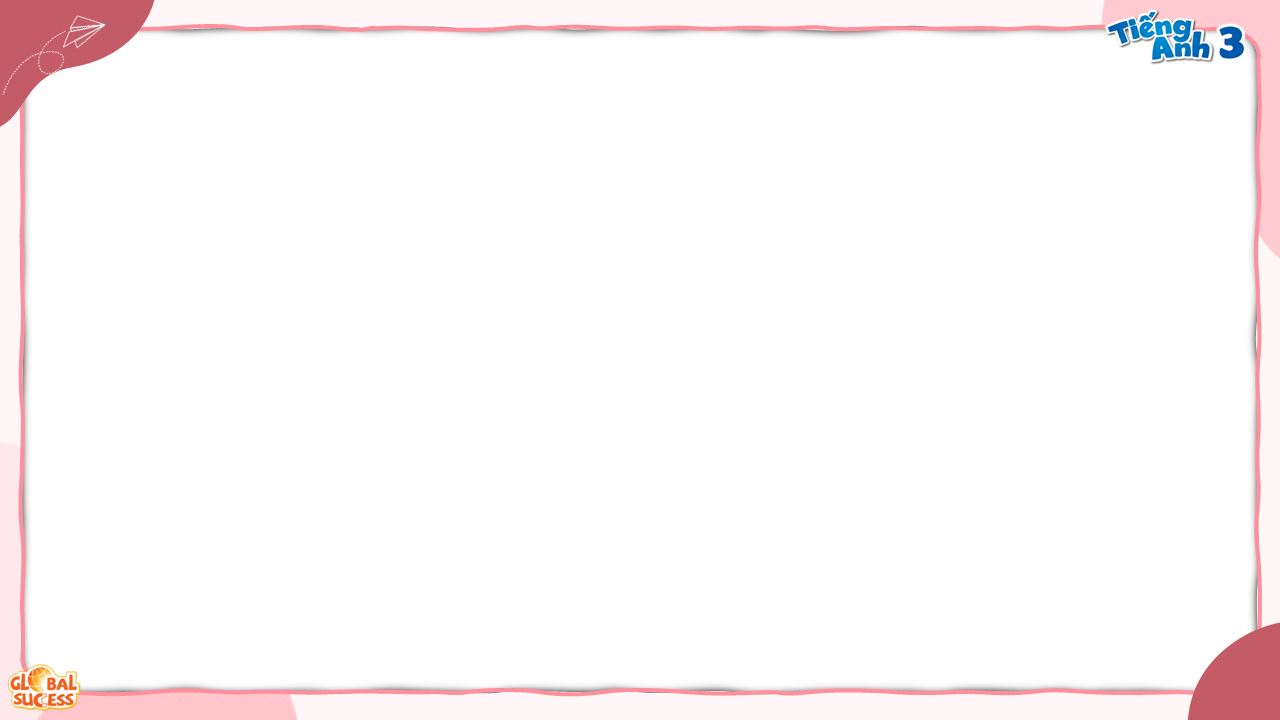 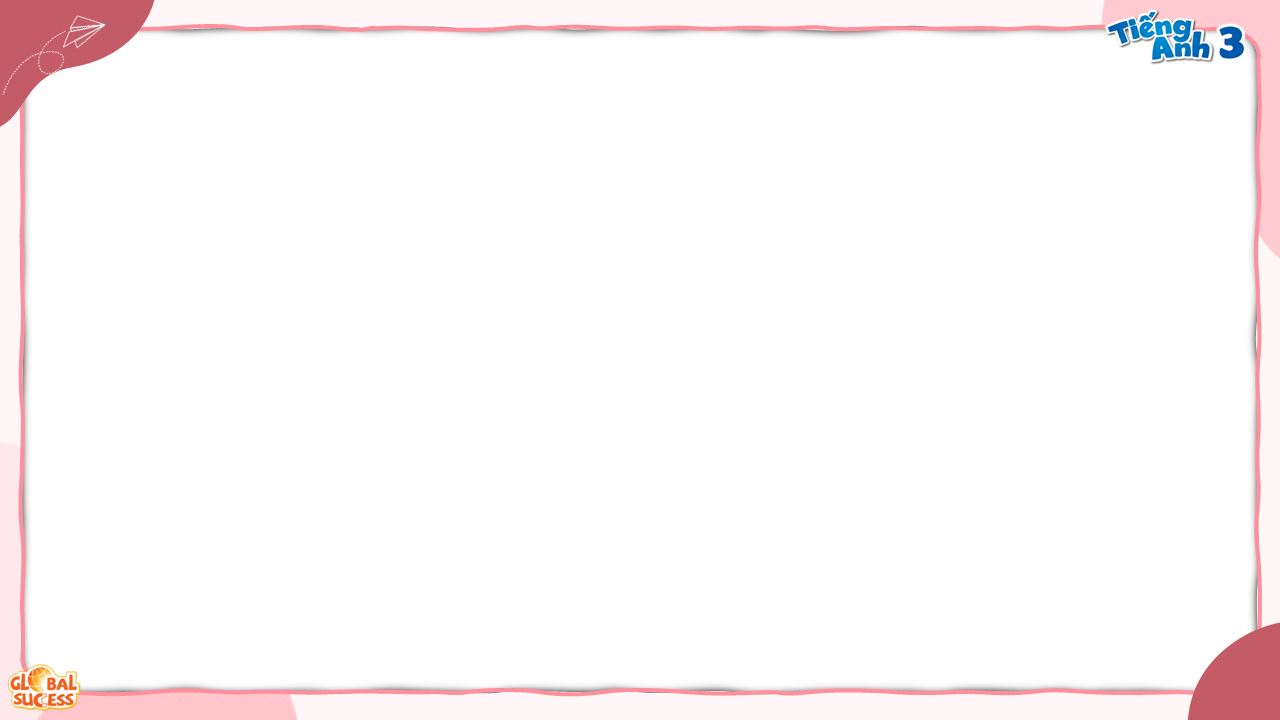 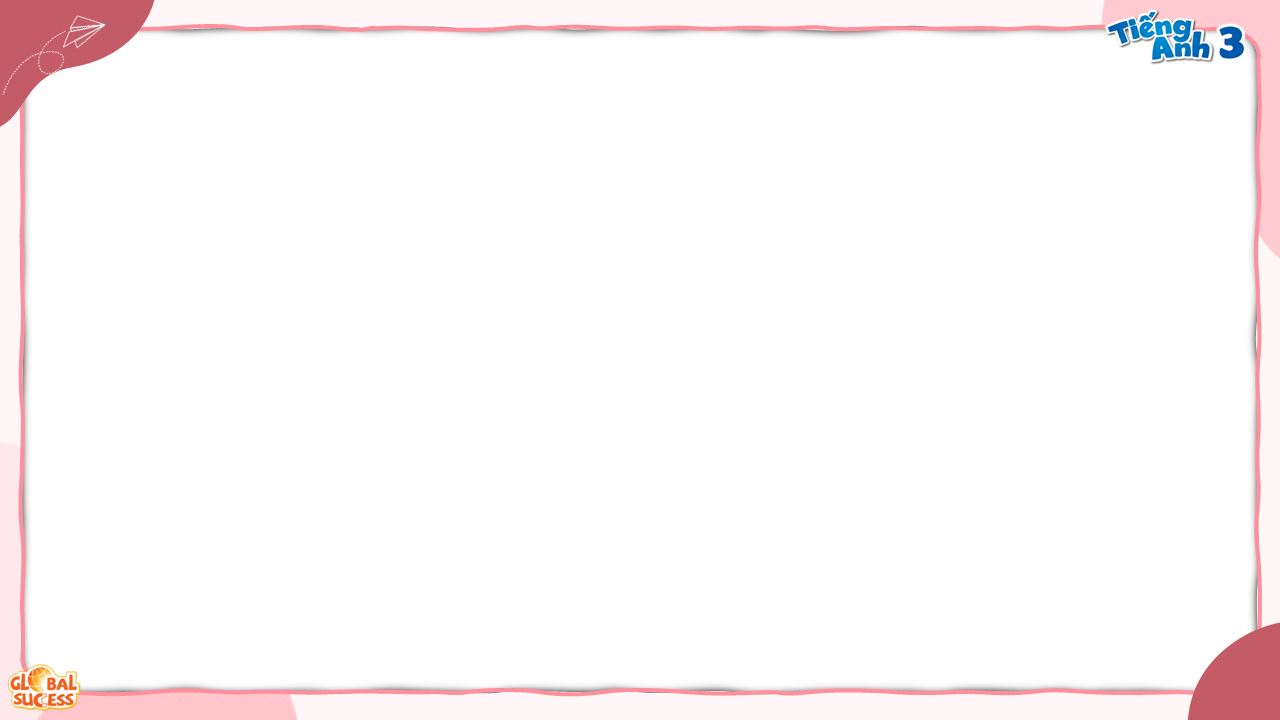 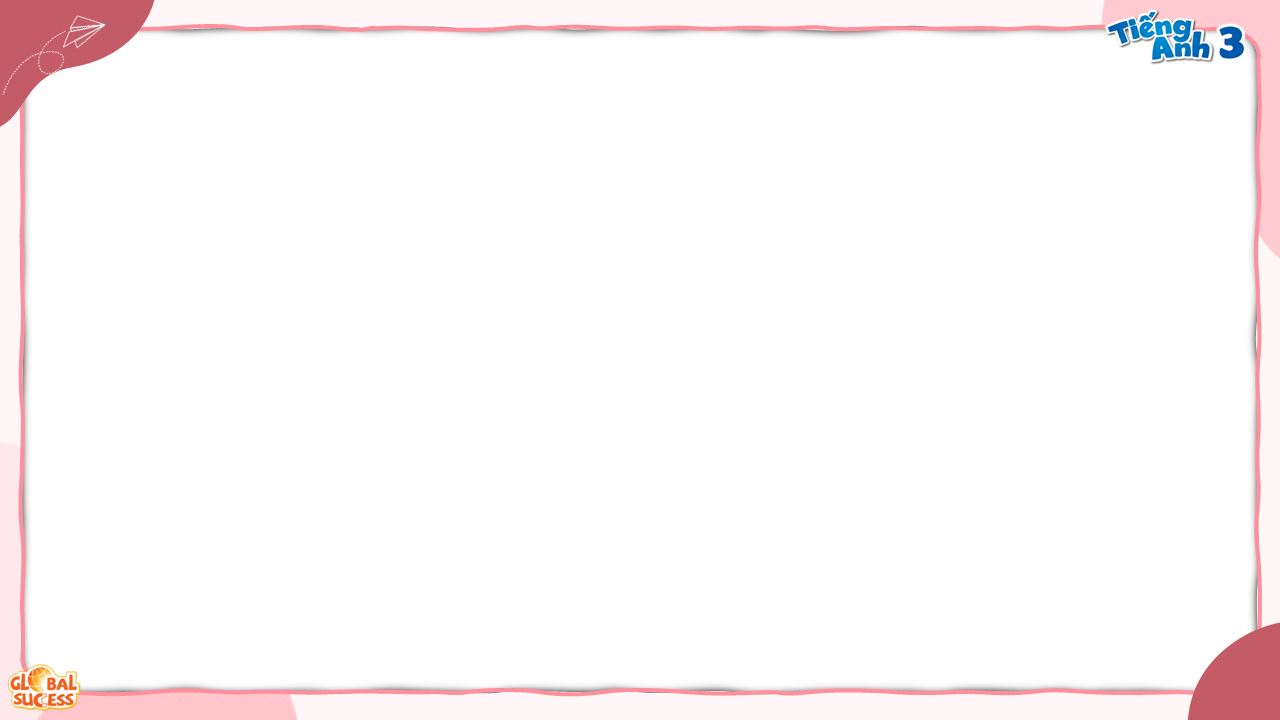 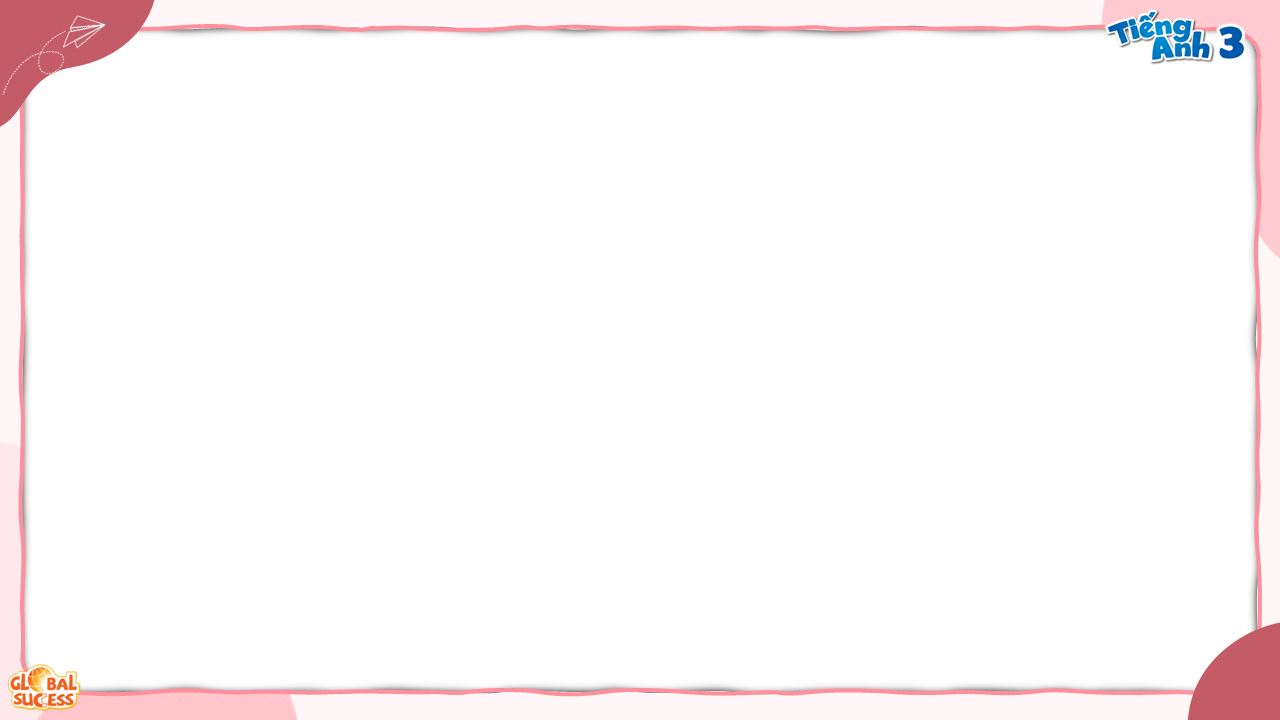 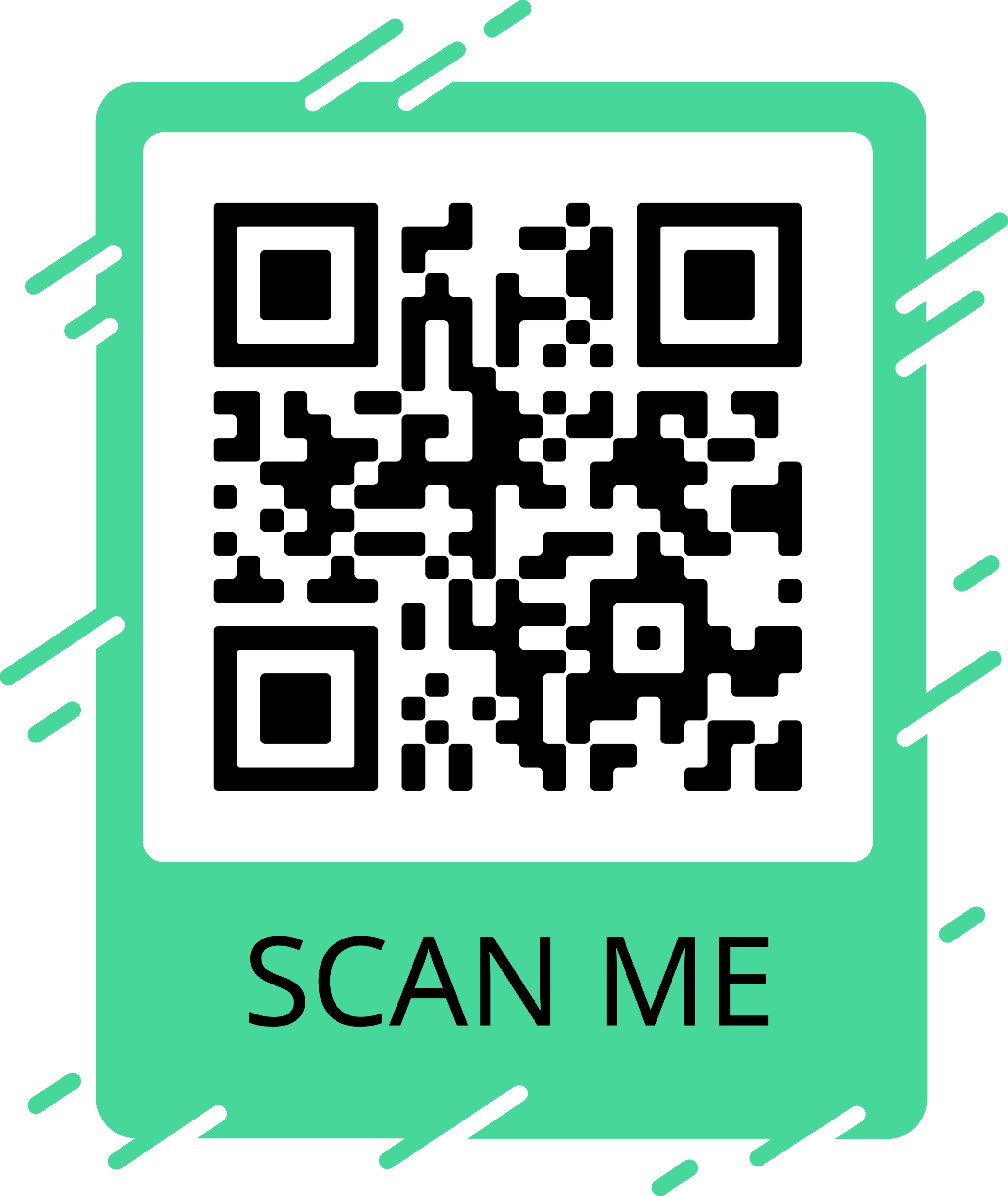 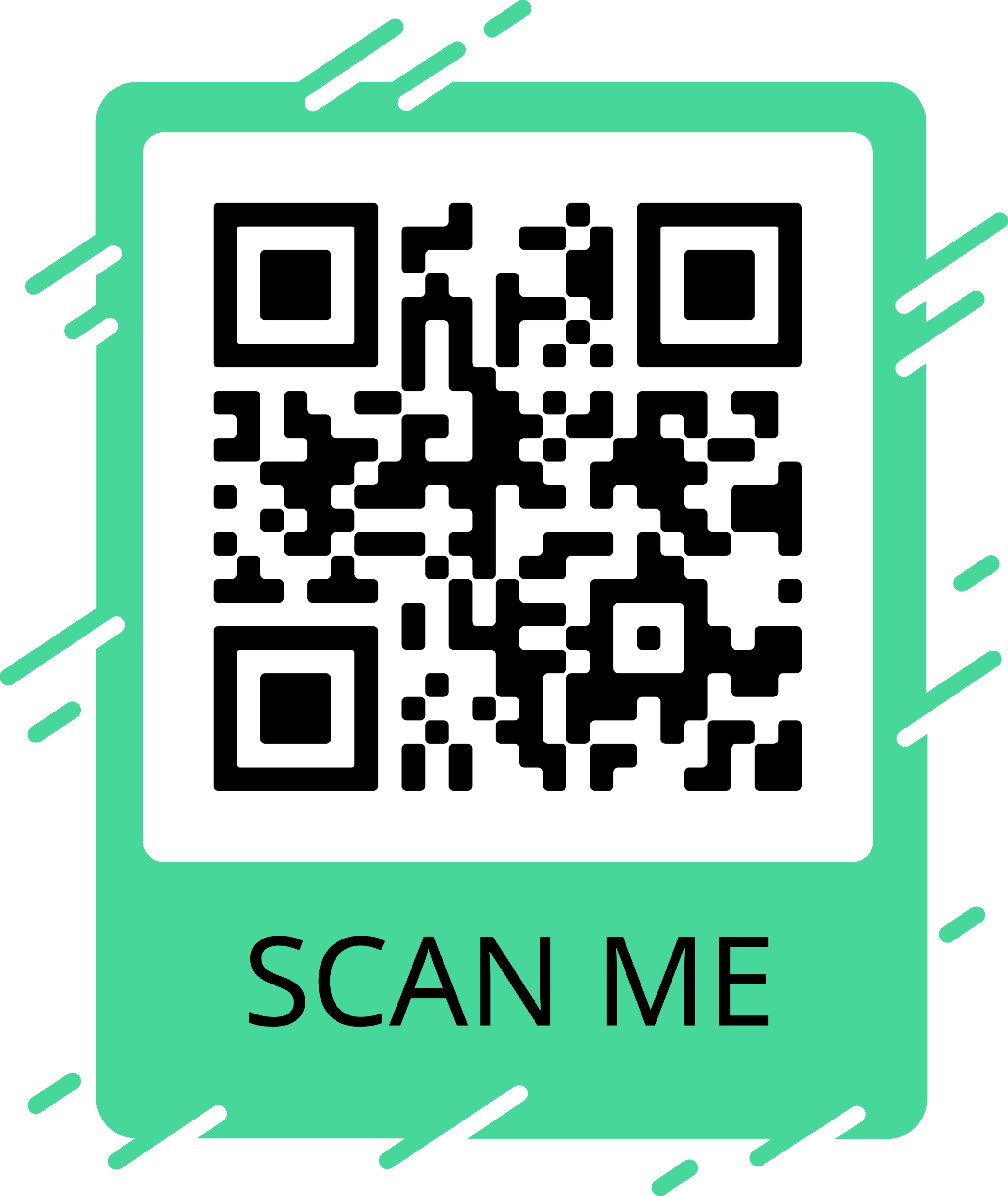 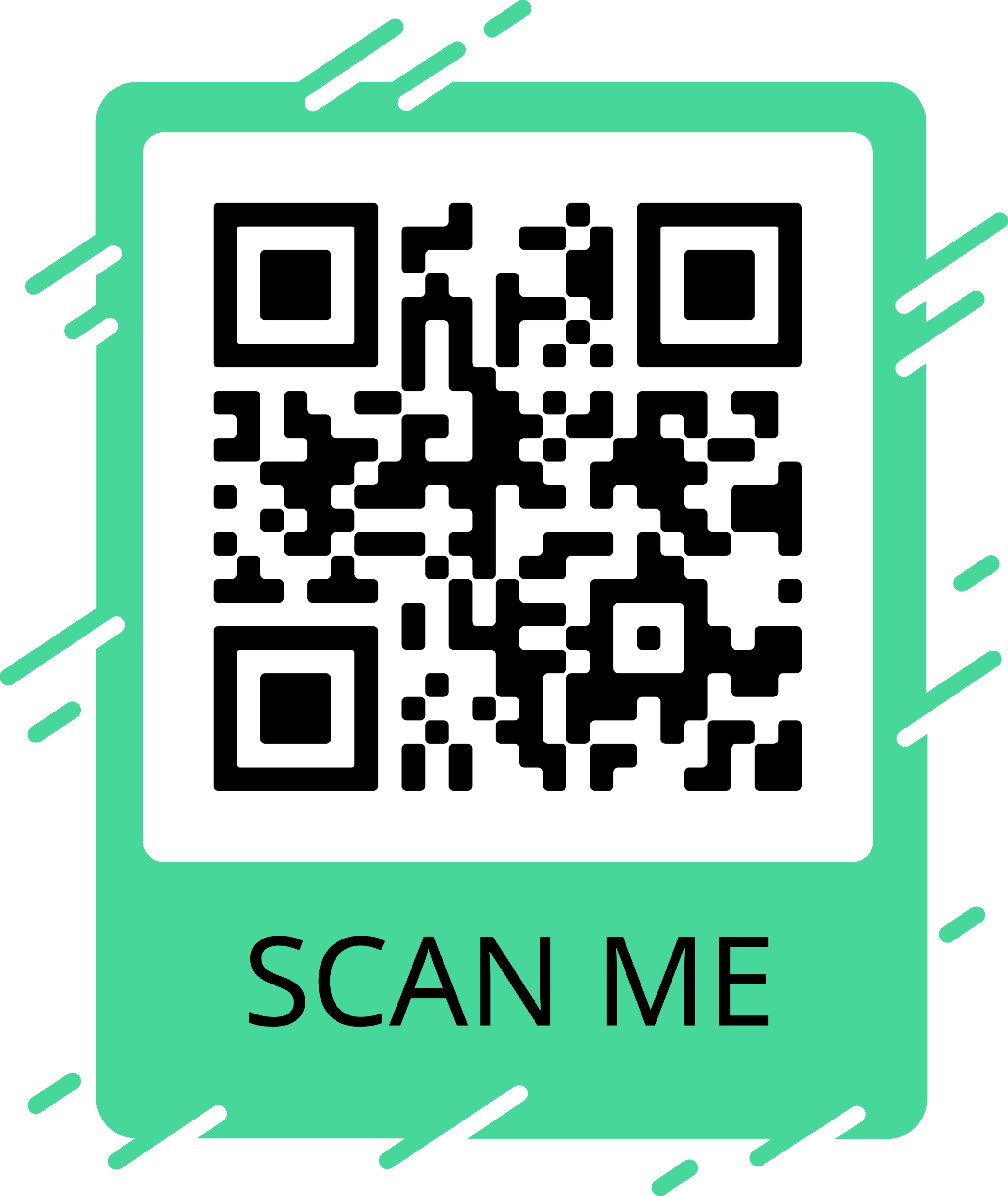 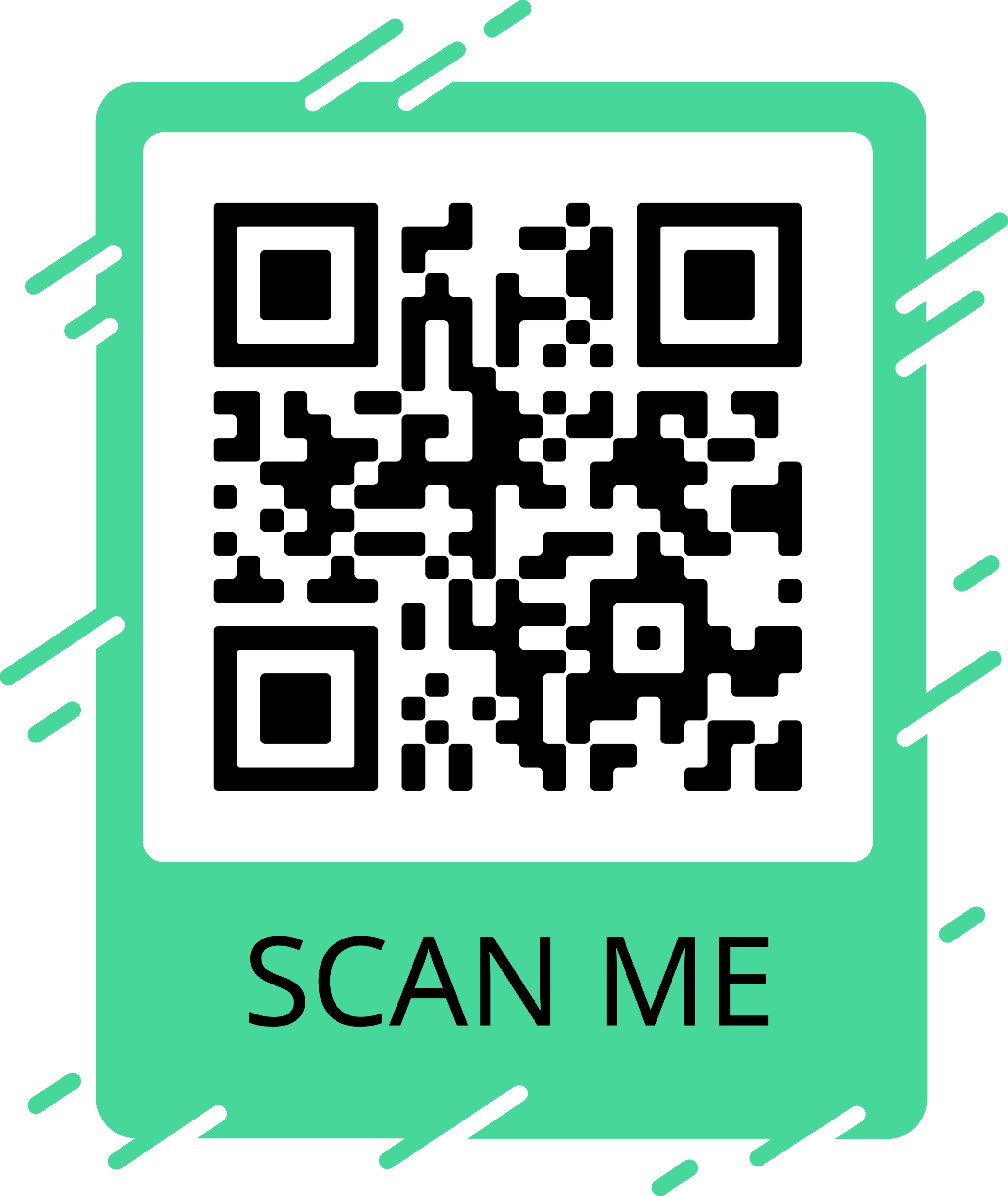 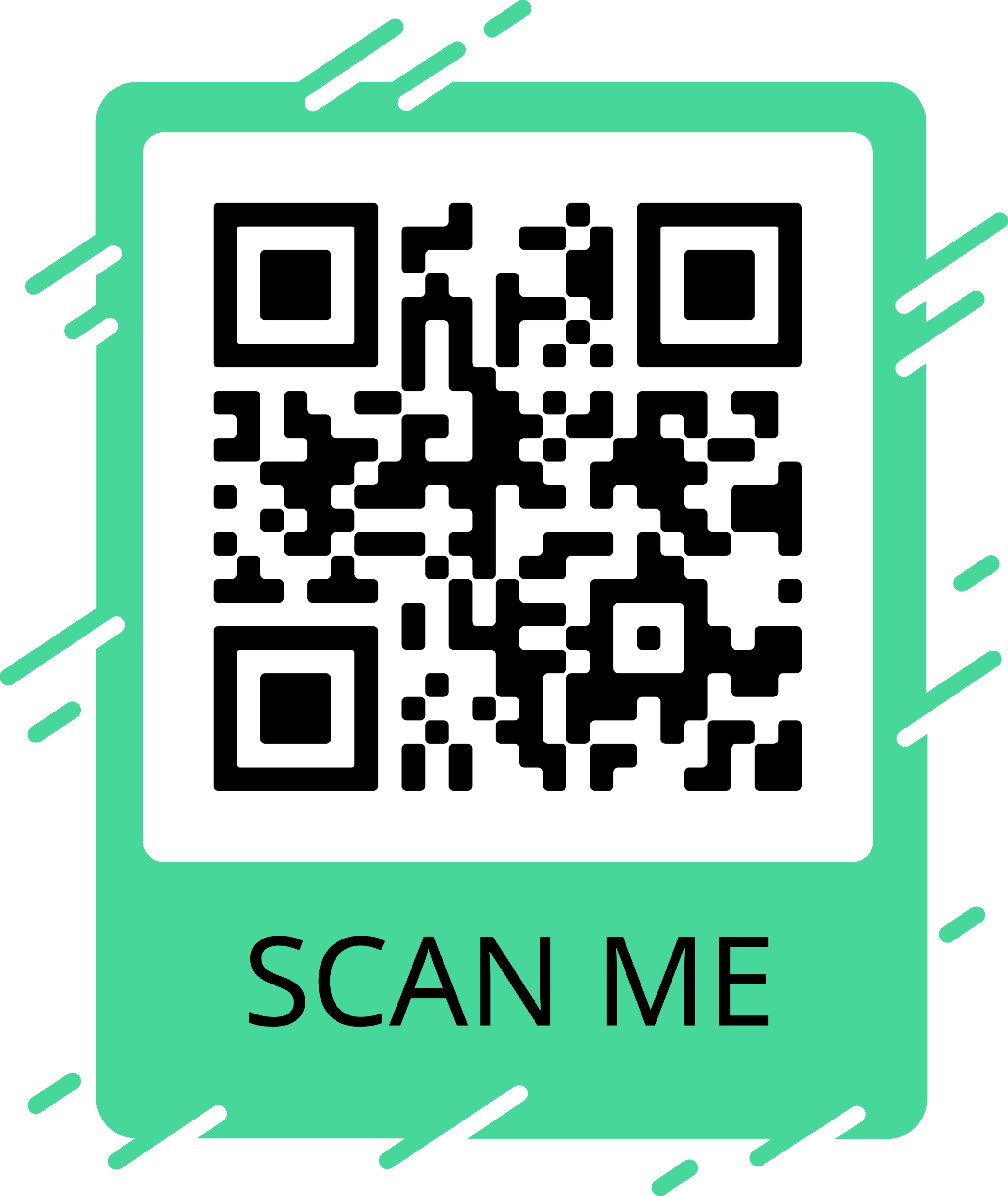 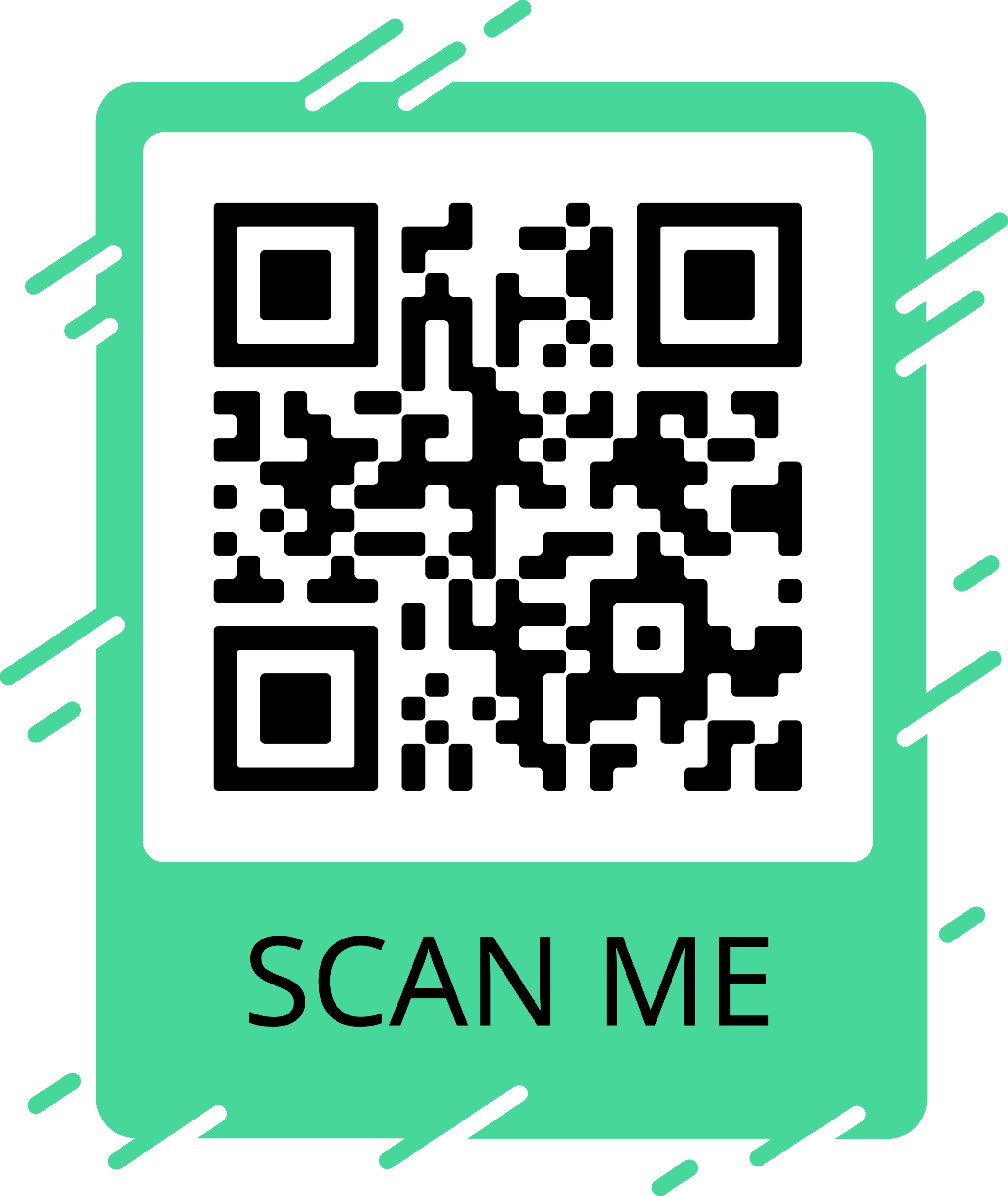 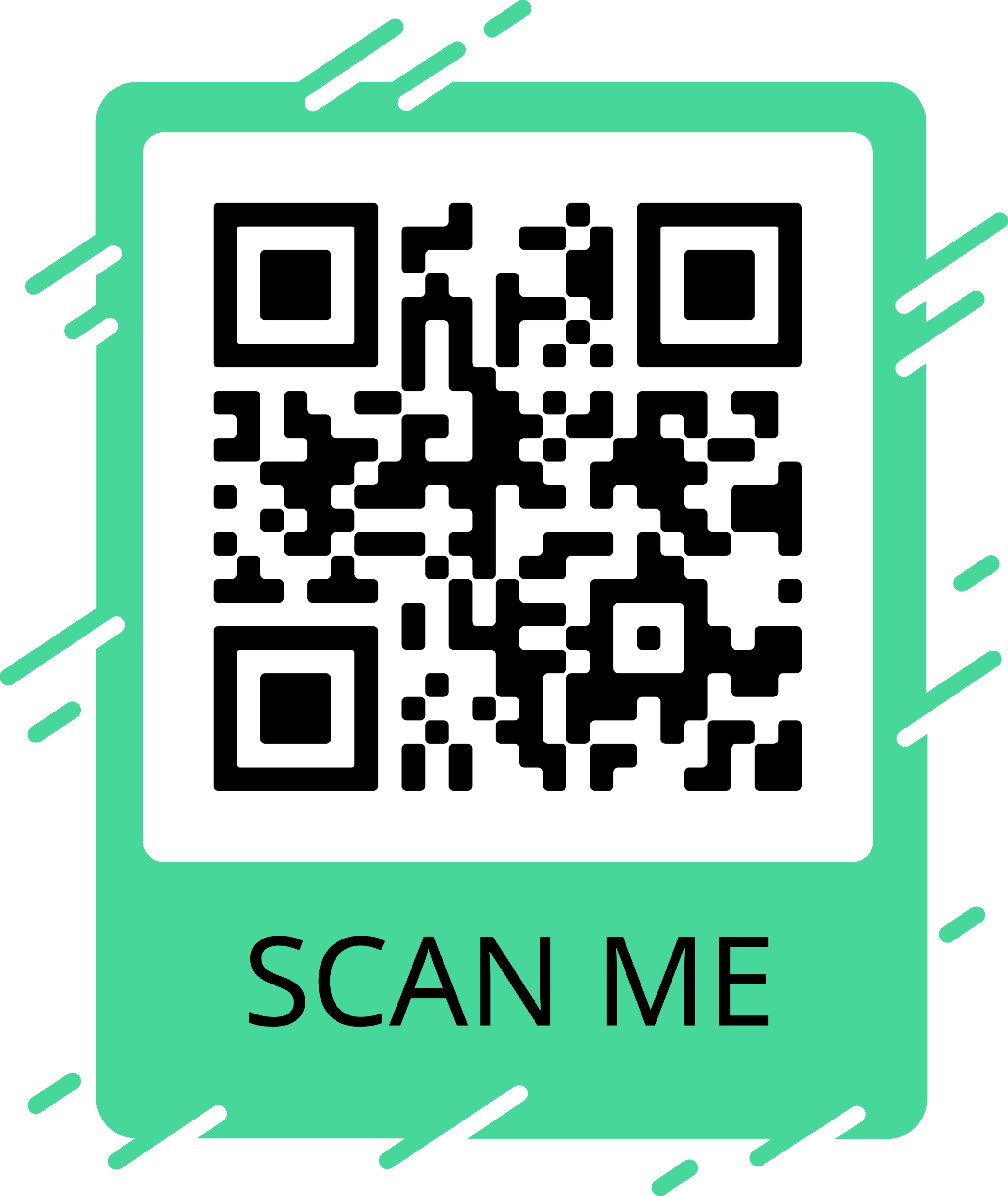 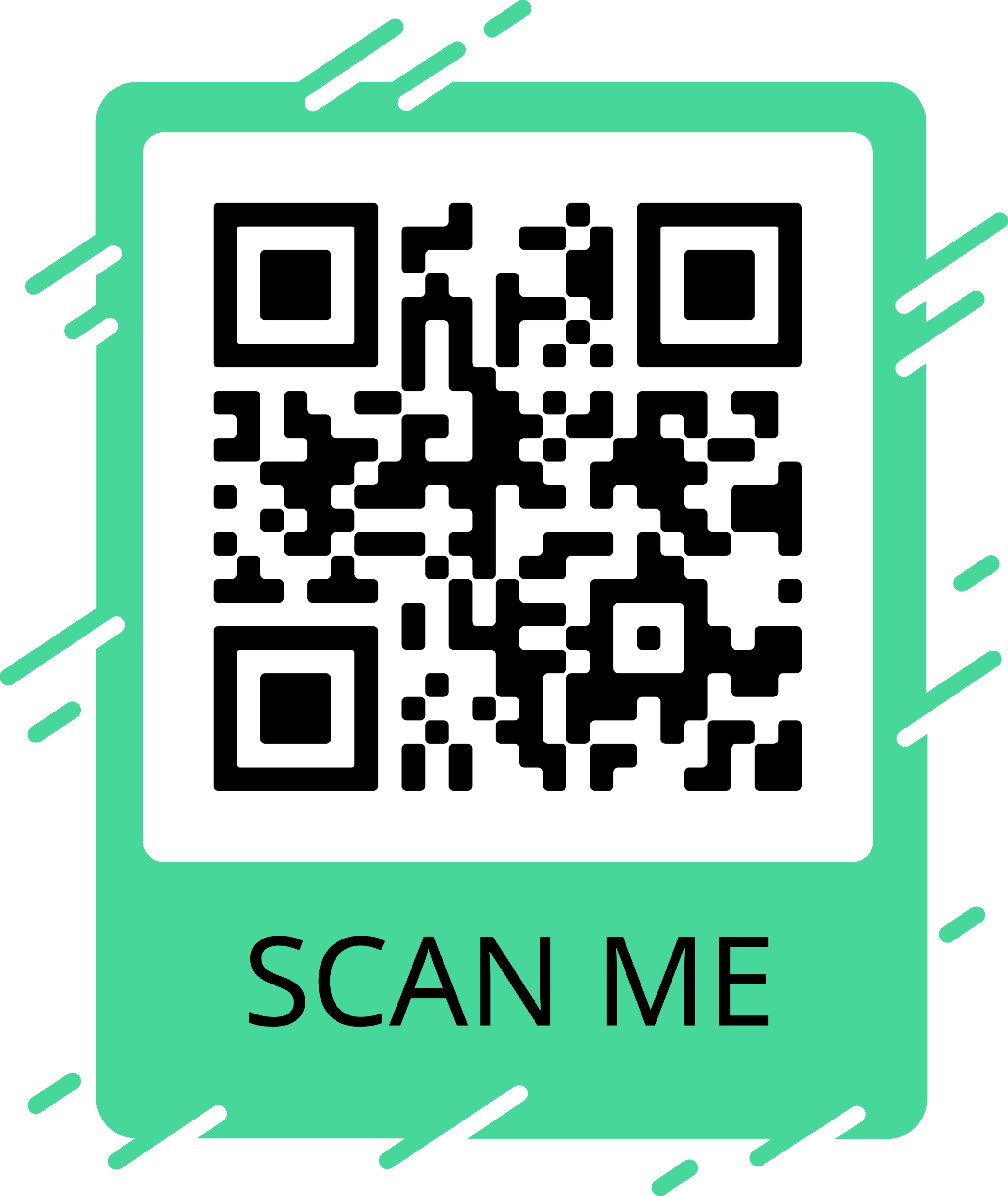 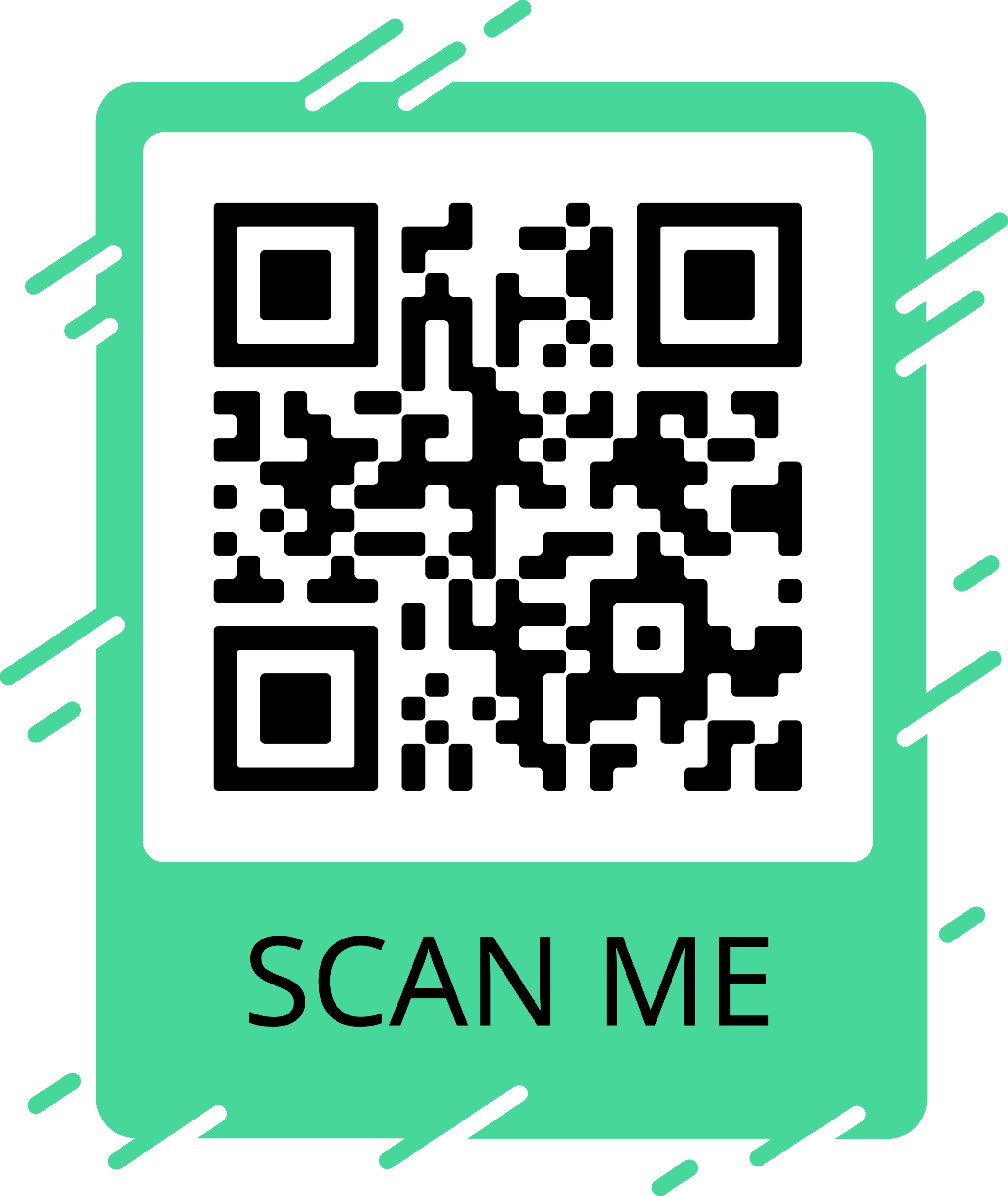 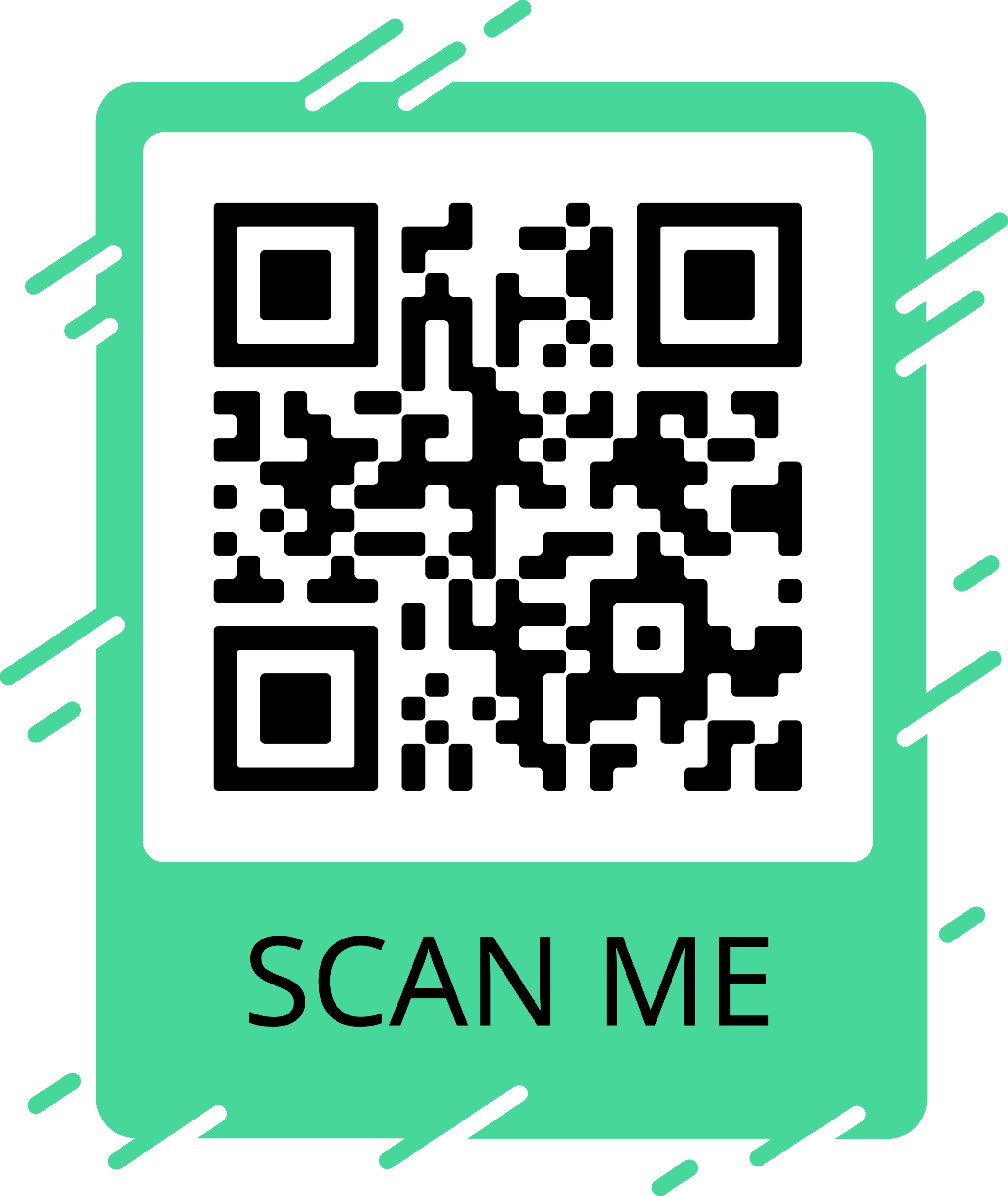 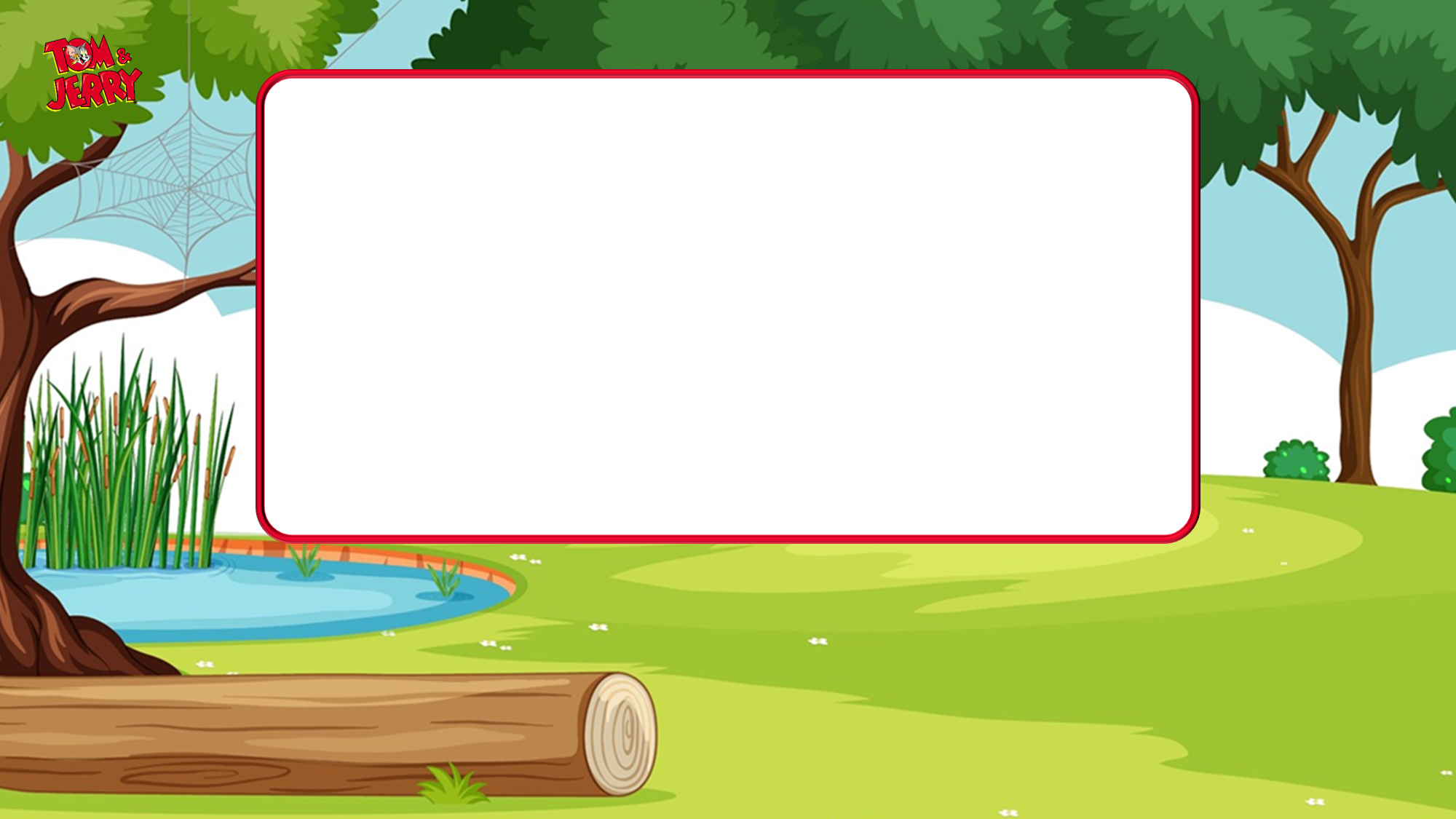 I have a school bag.
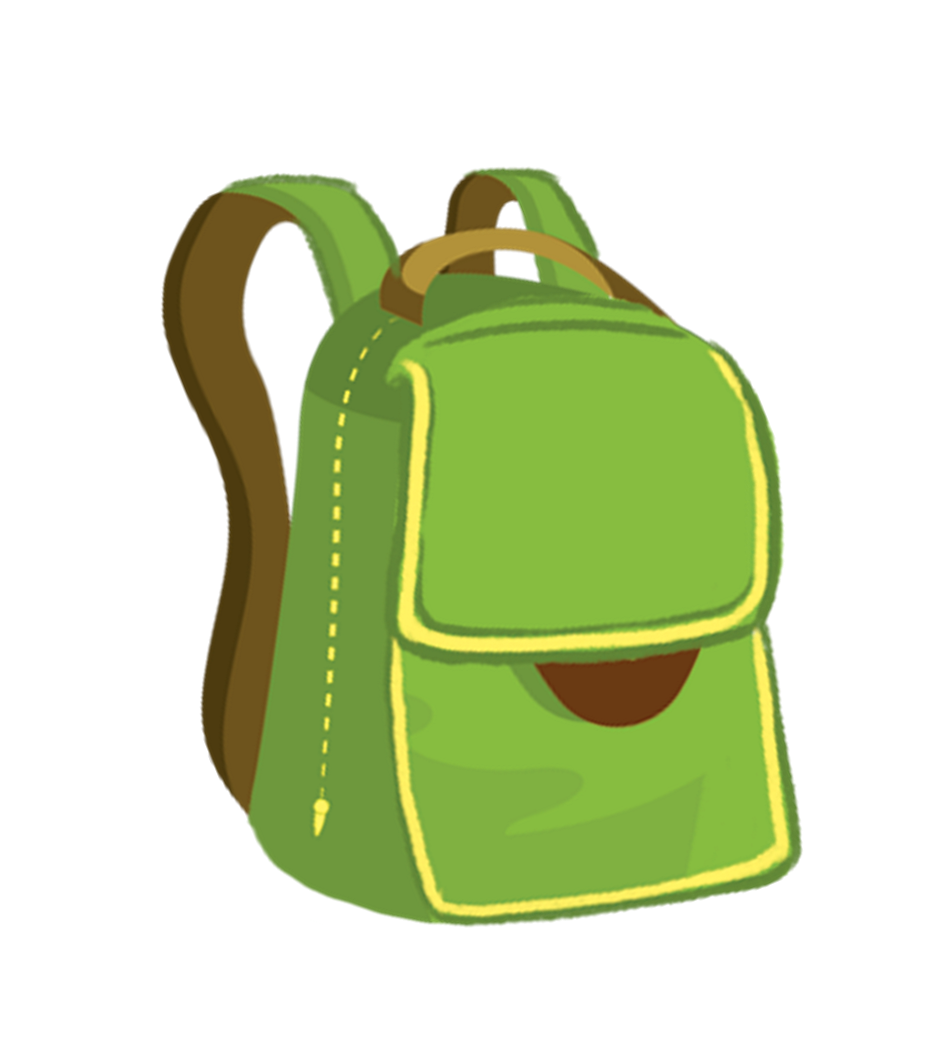 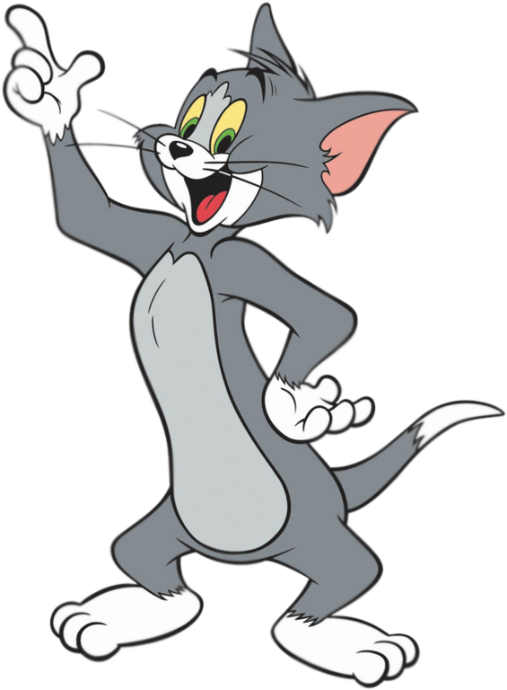 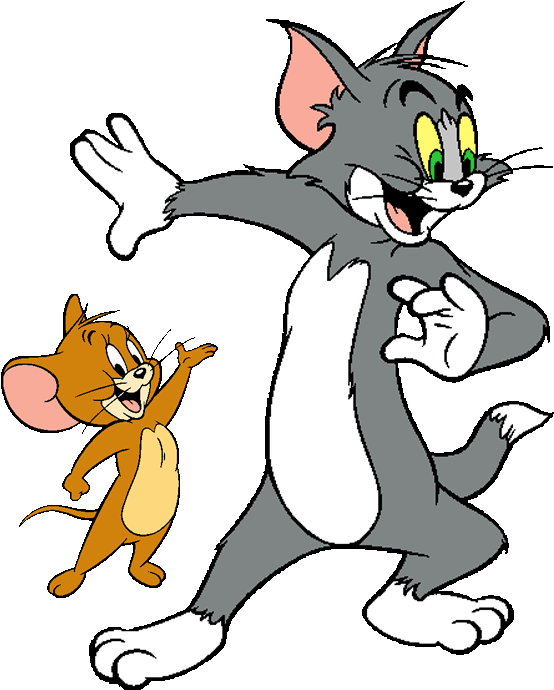 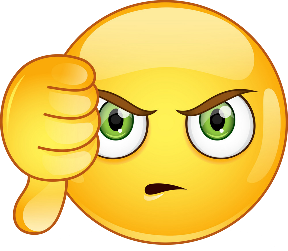 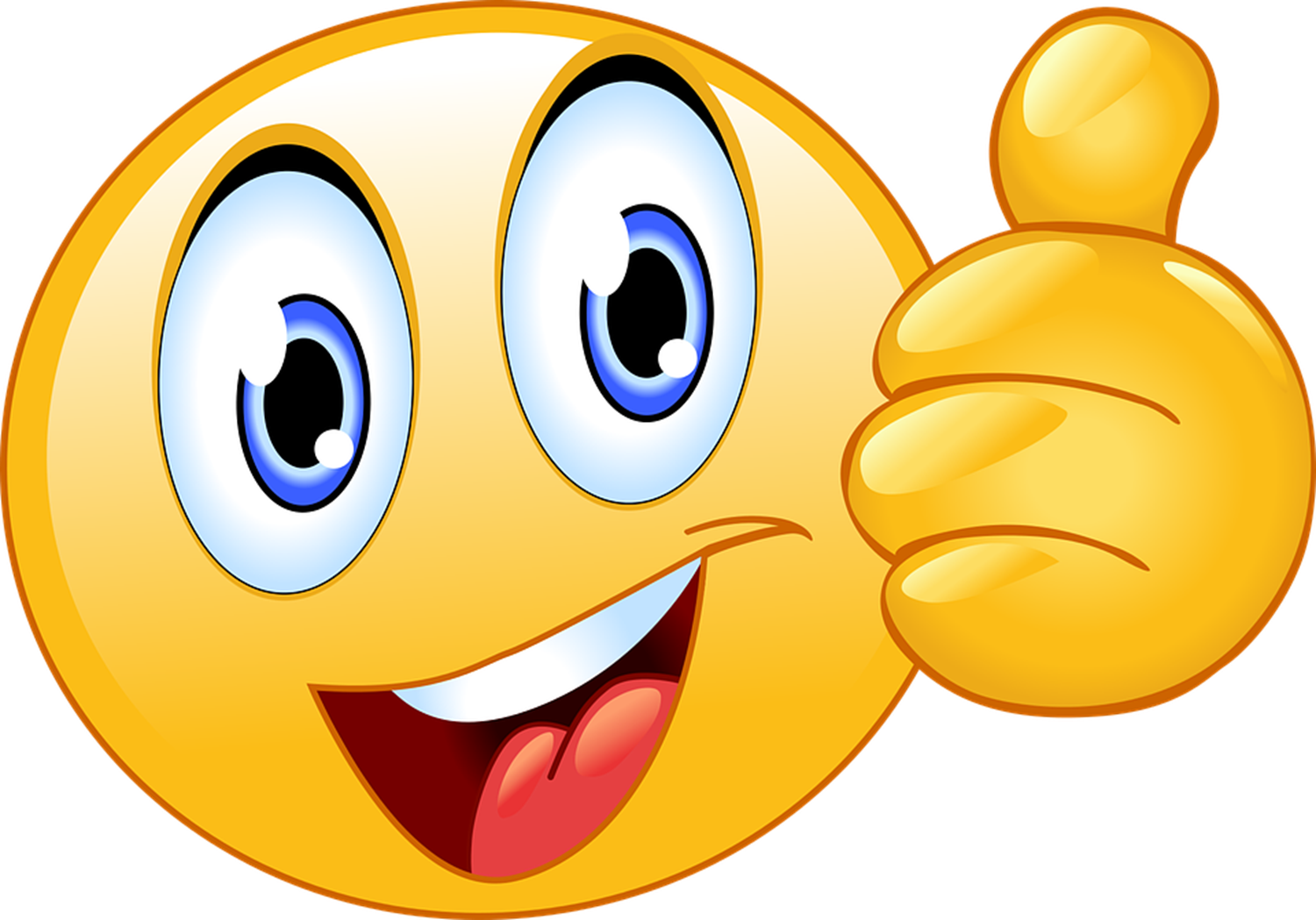 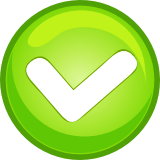 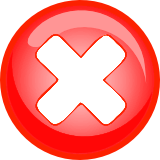 Next
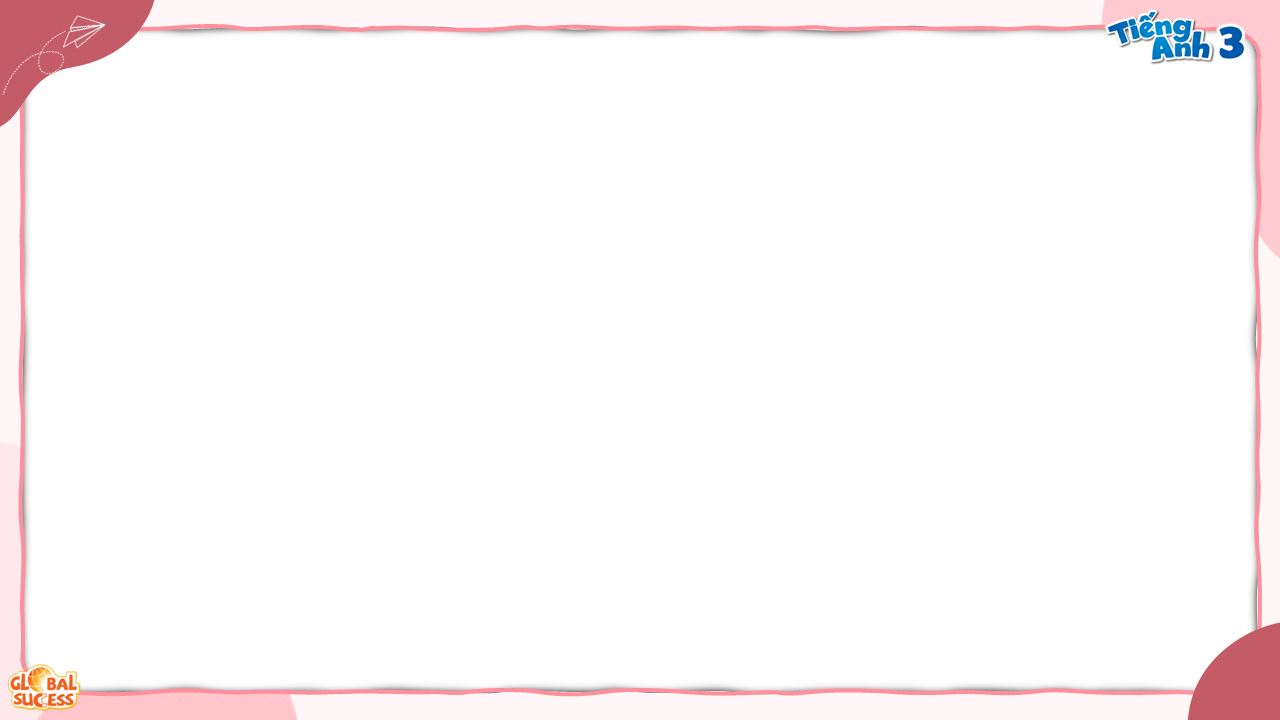 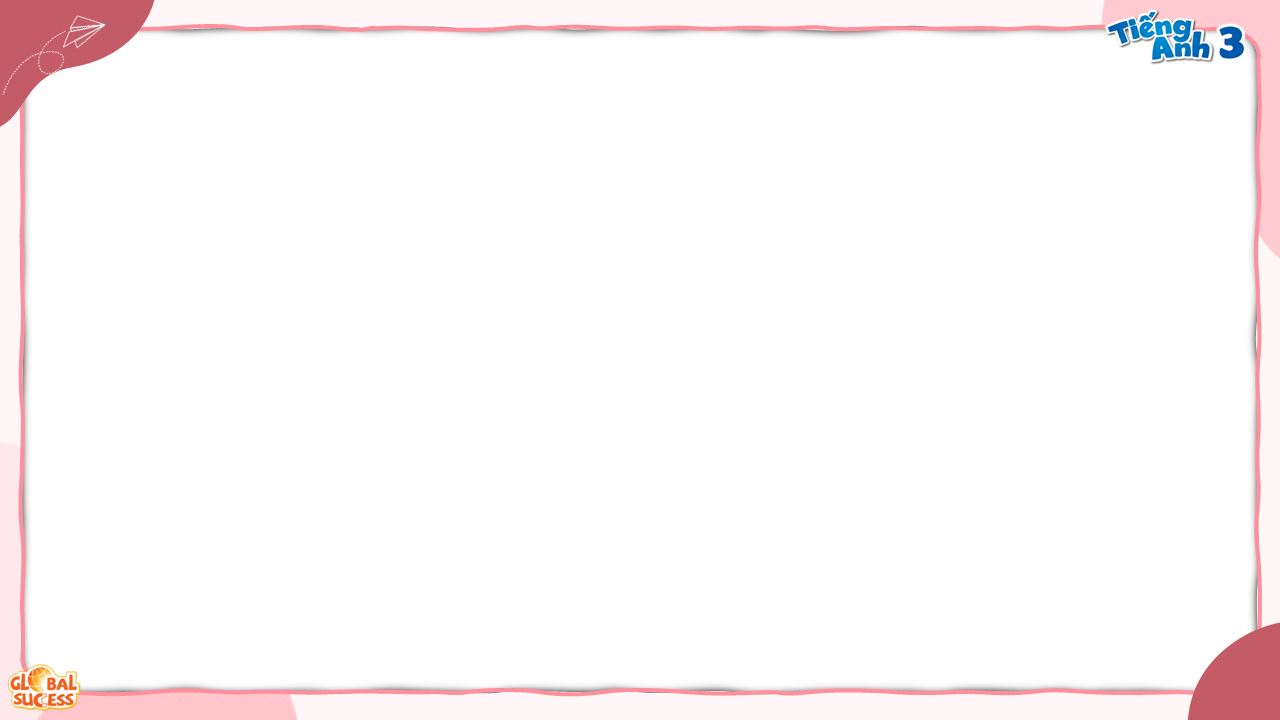 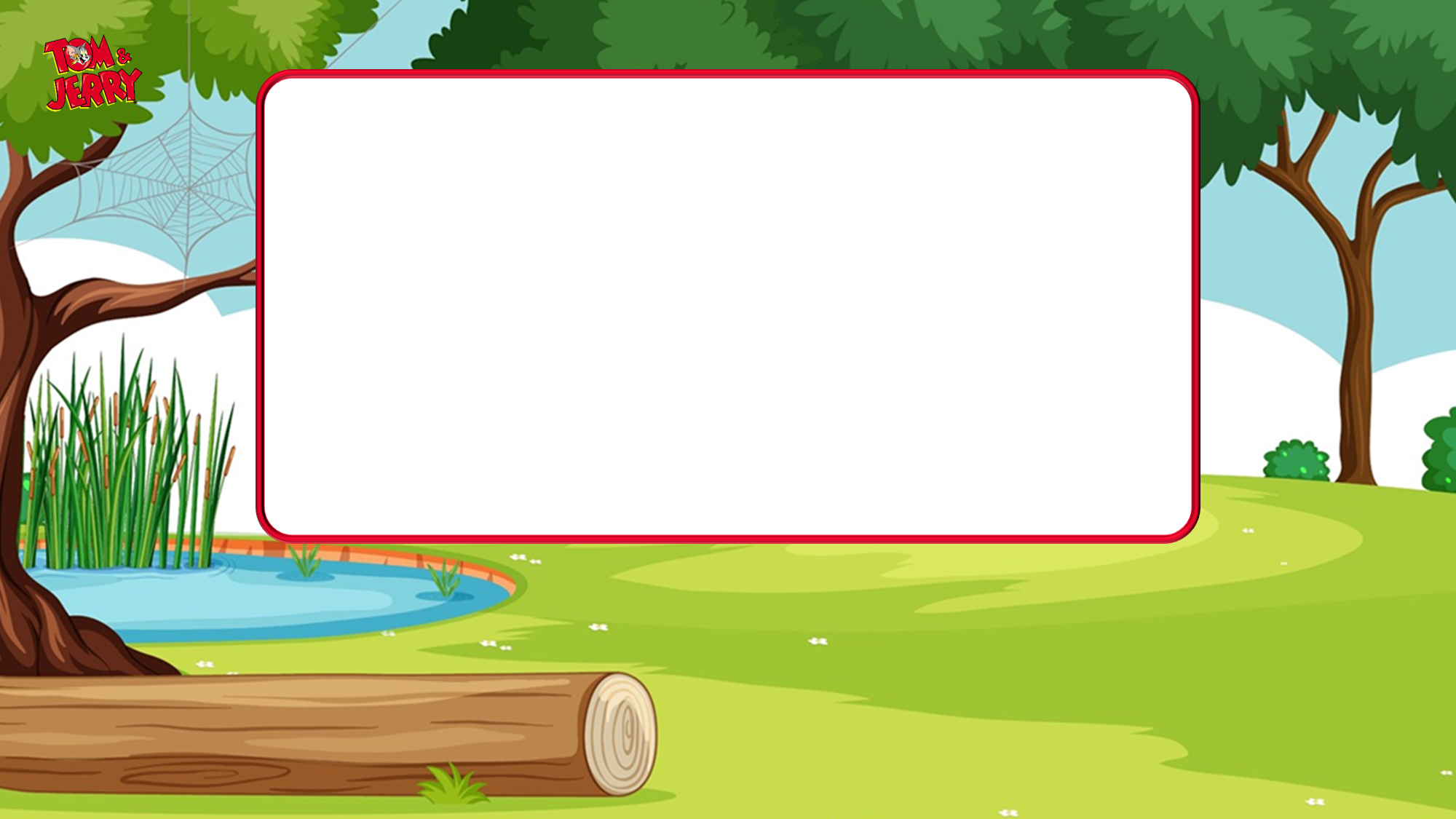 I have a ruler .
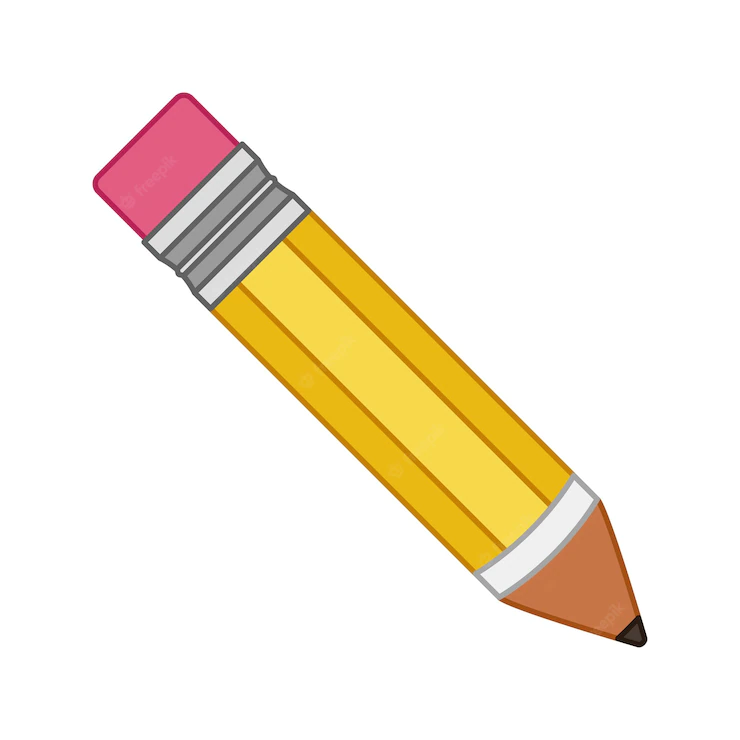 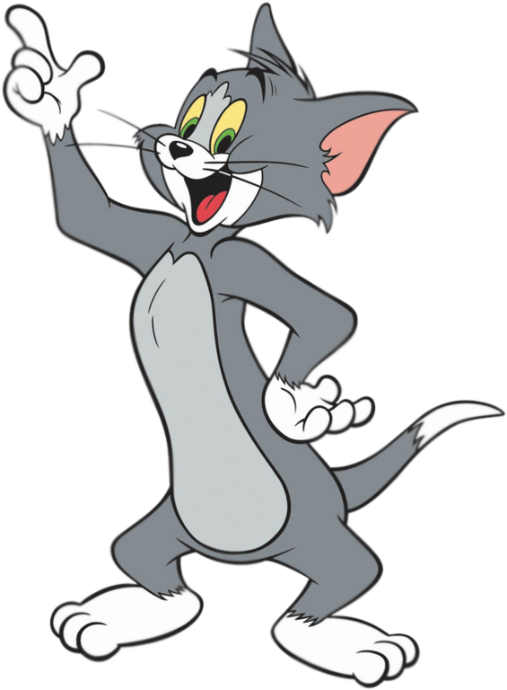 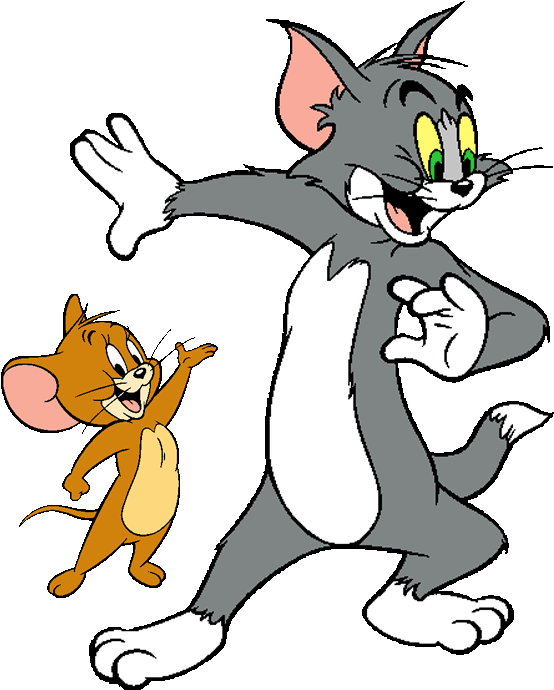 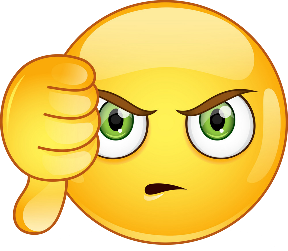 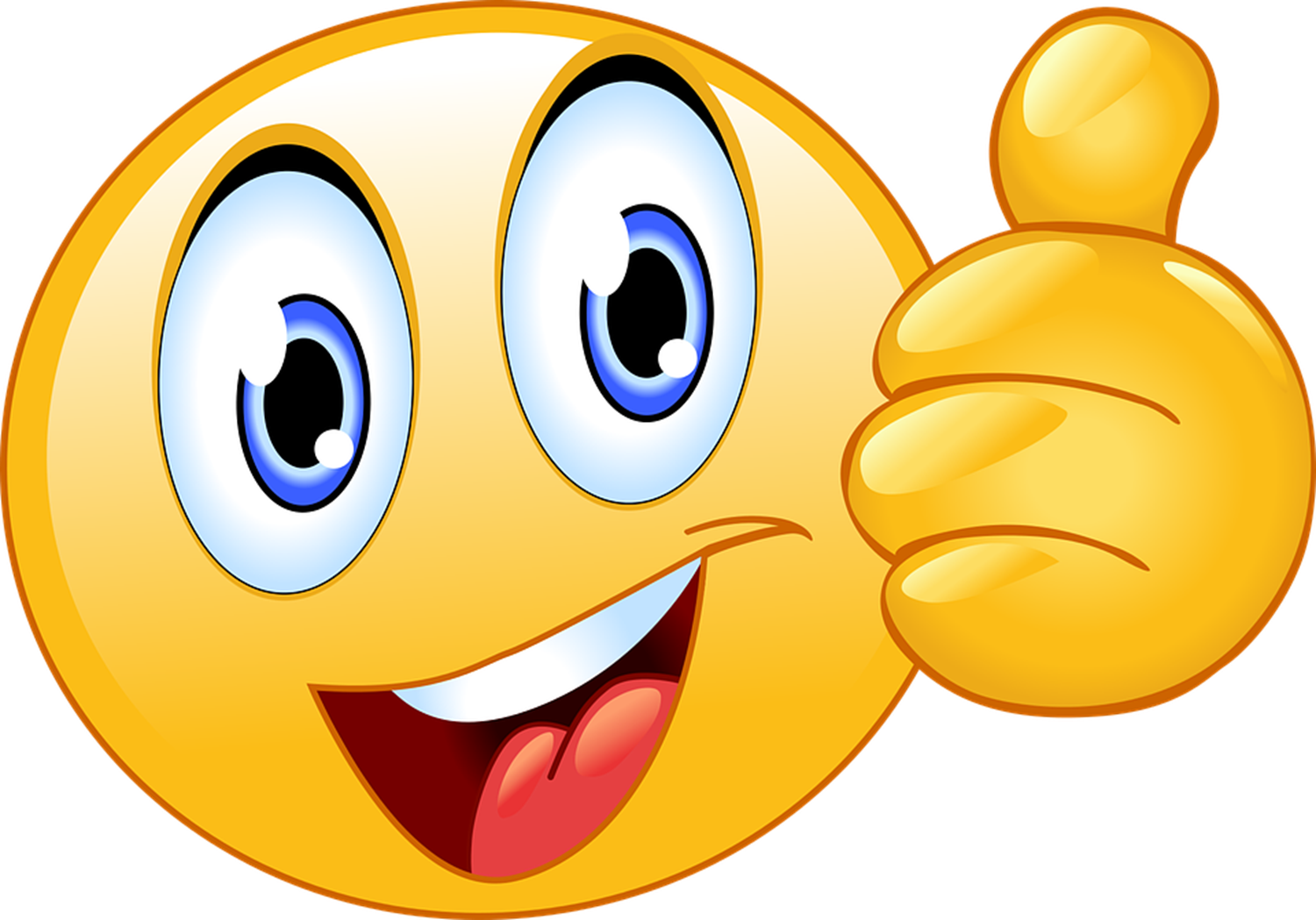 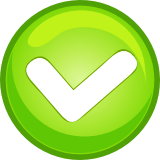 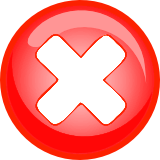 Next
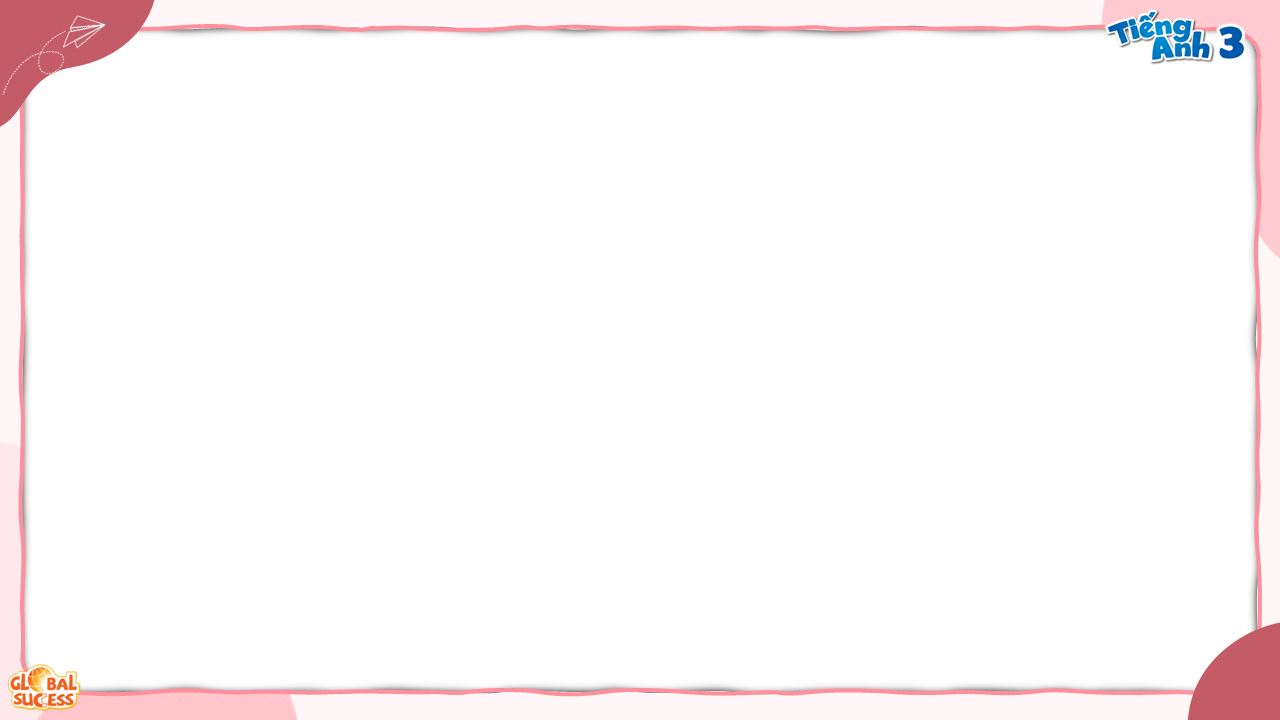 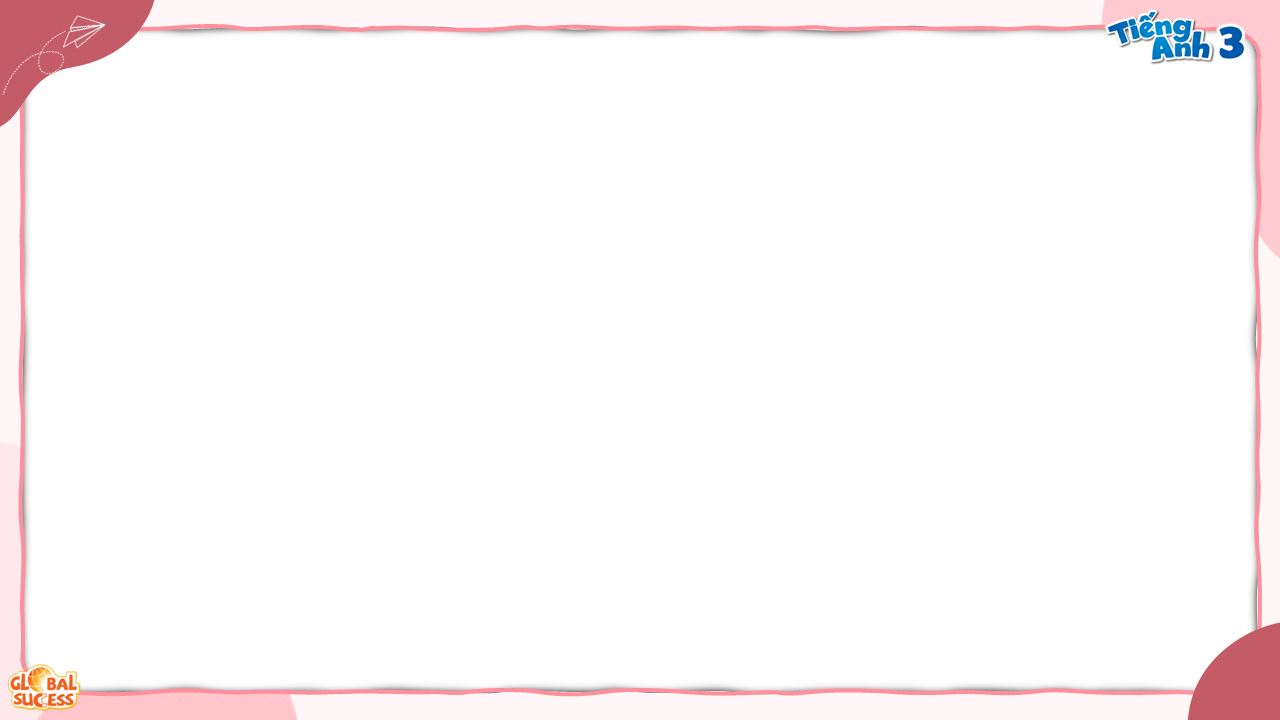 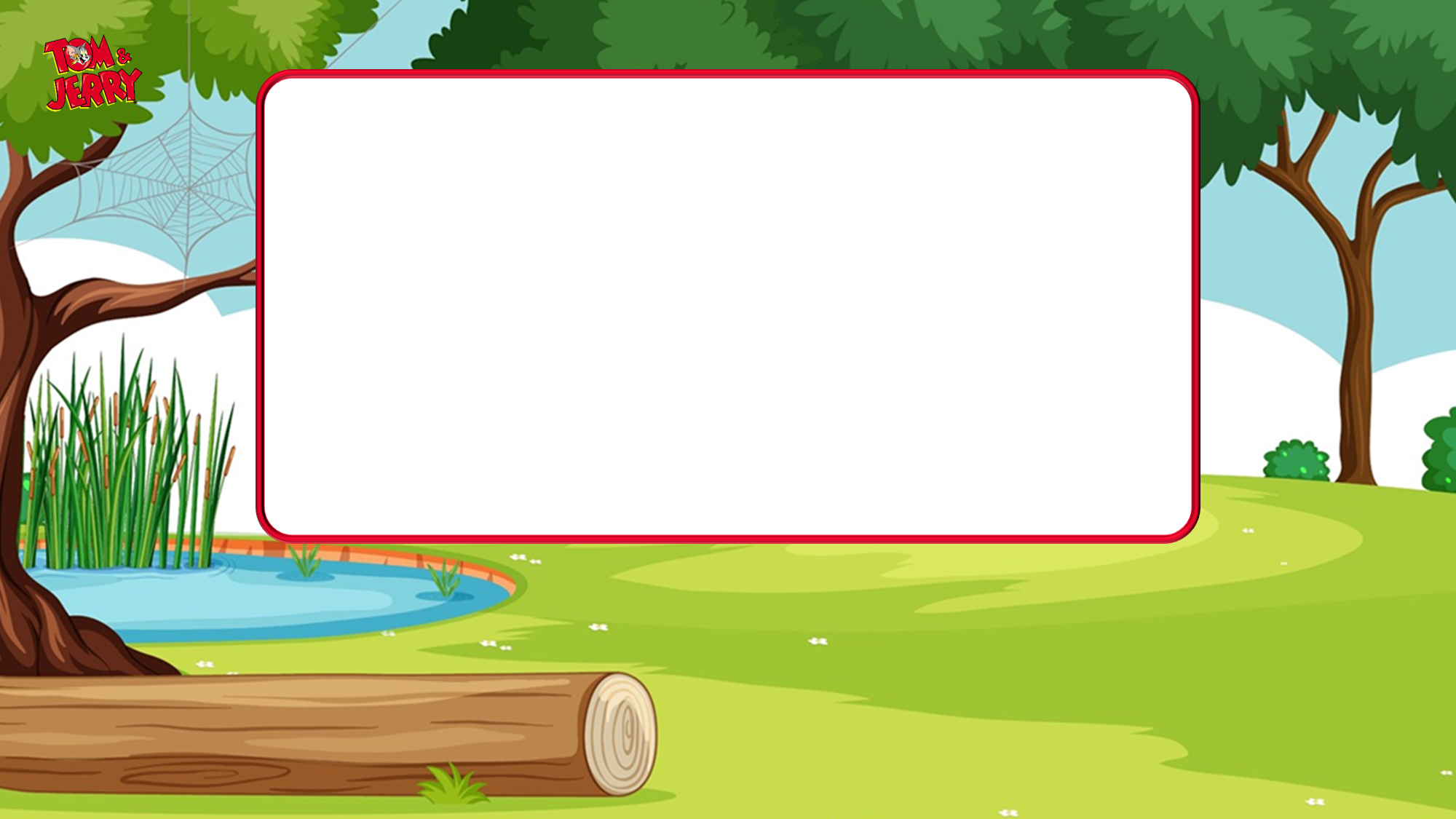 I have a book.
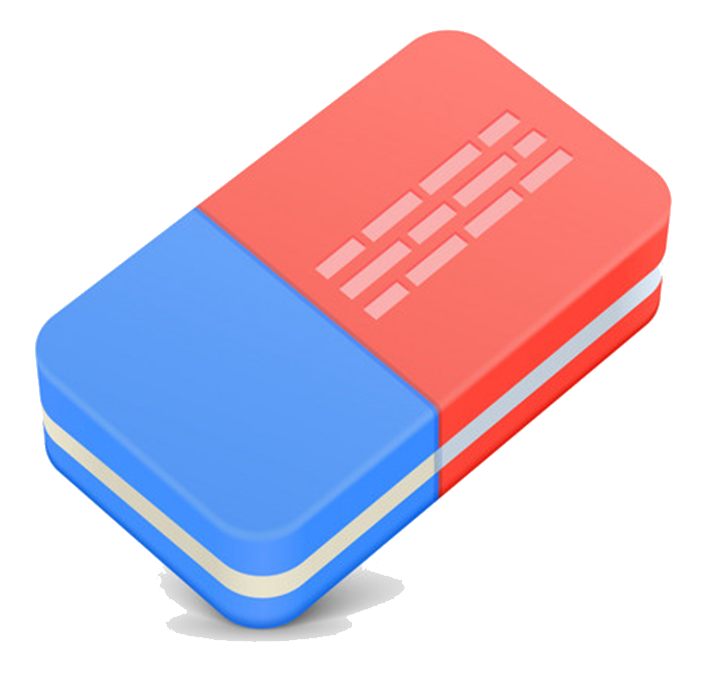 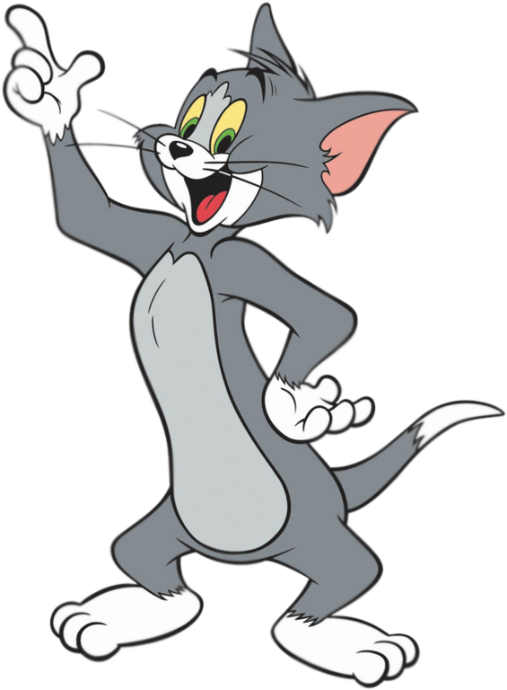 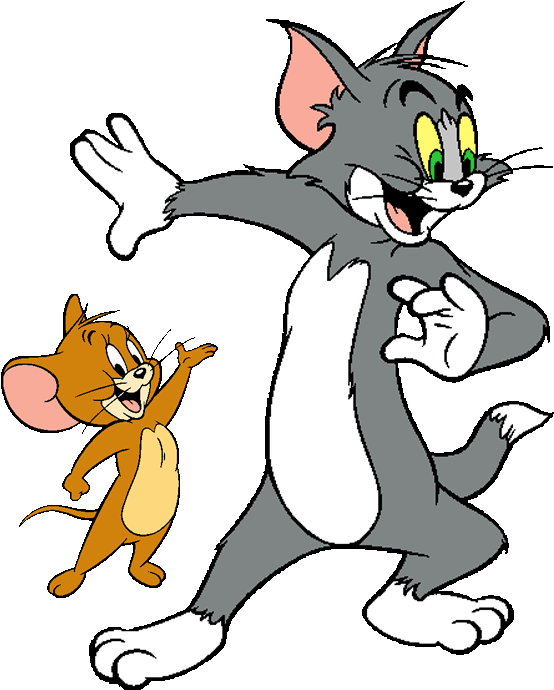 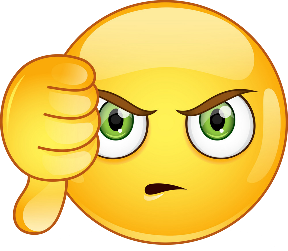 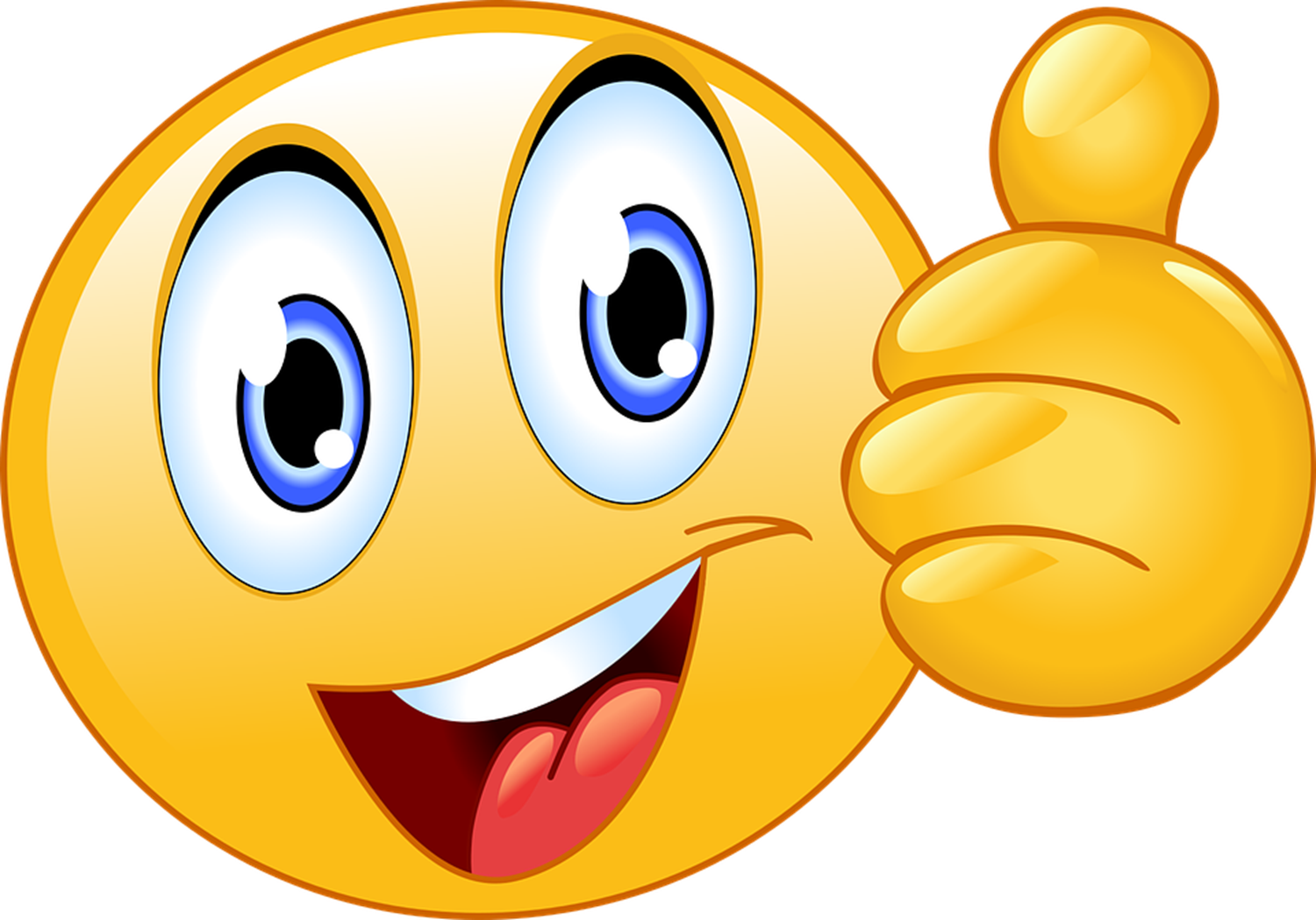 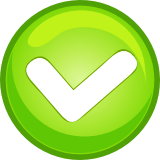 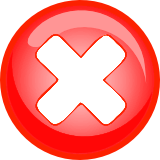 Next
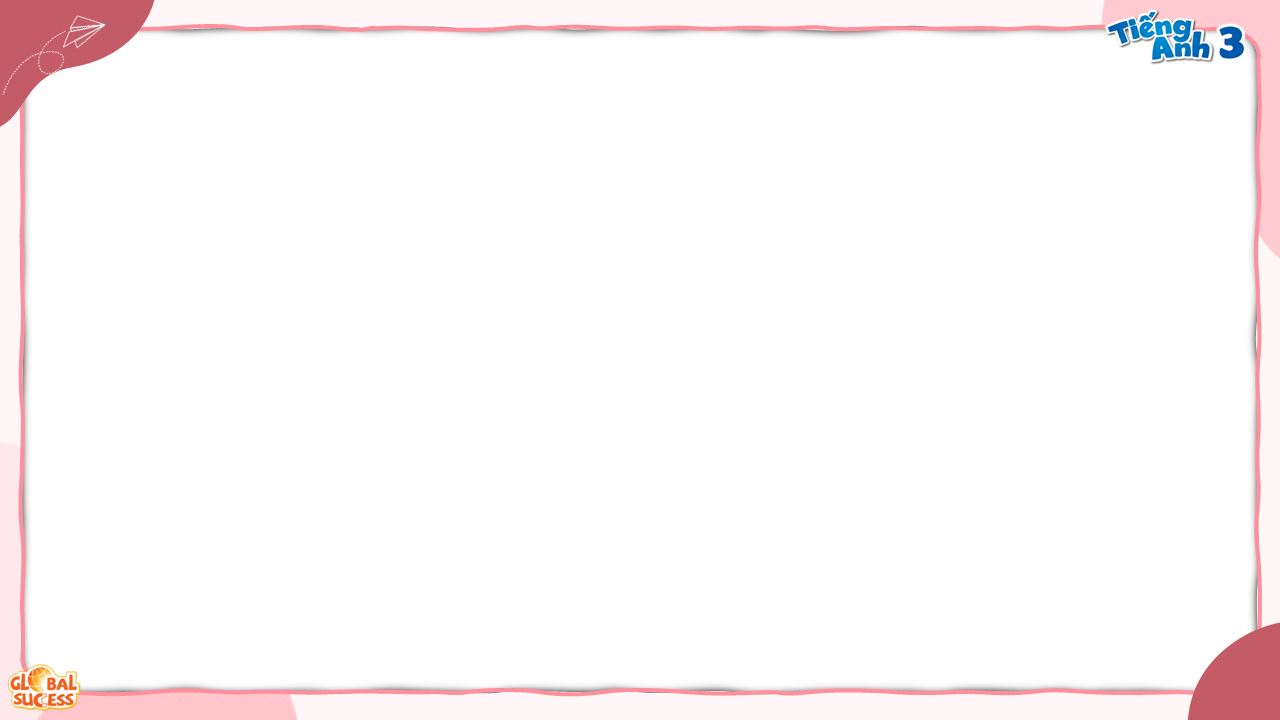 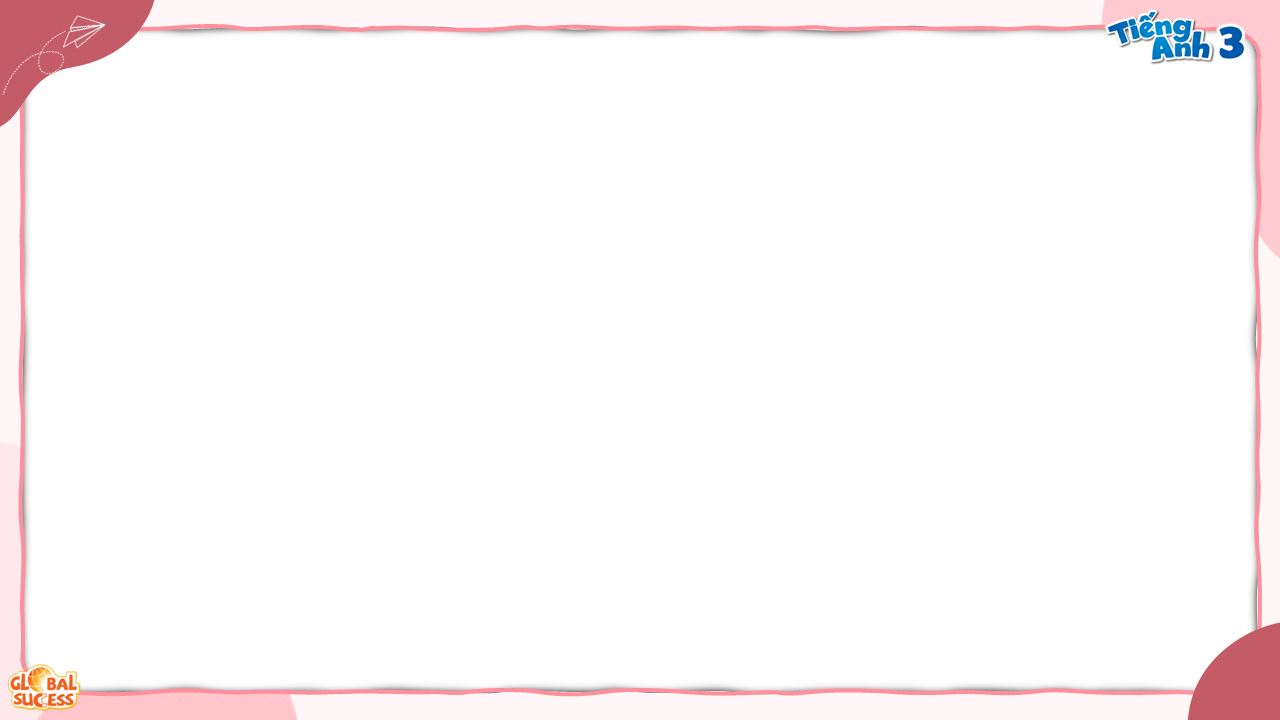 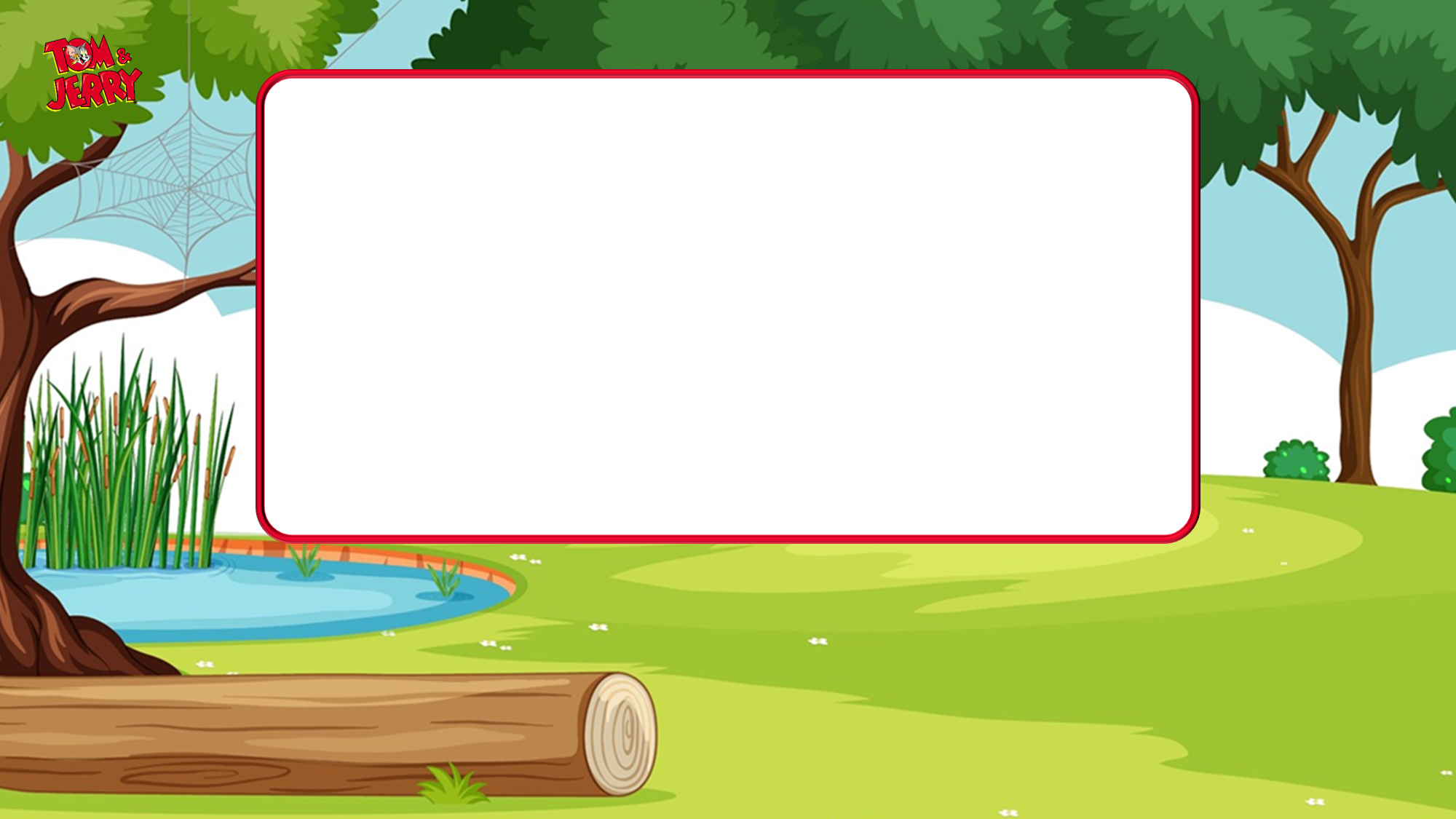 I have a pen.
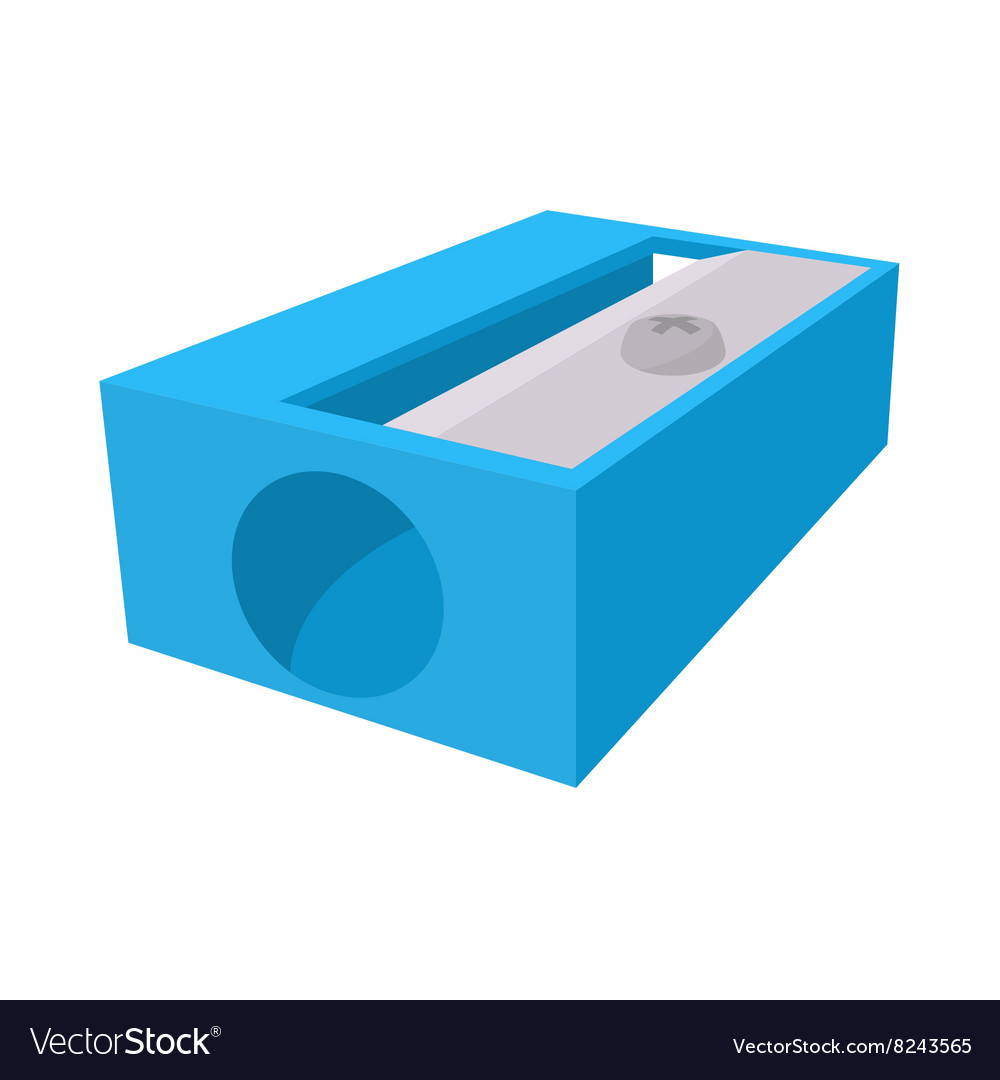 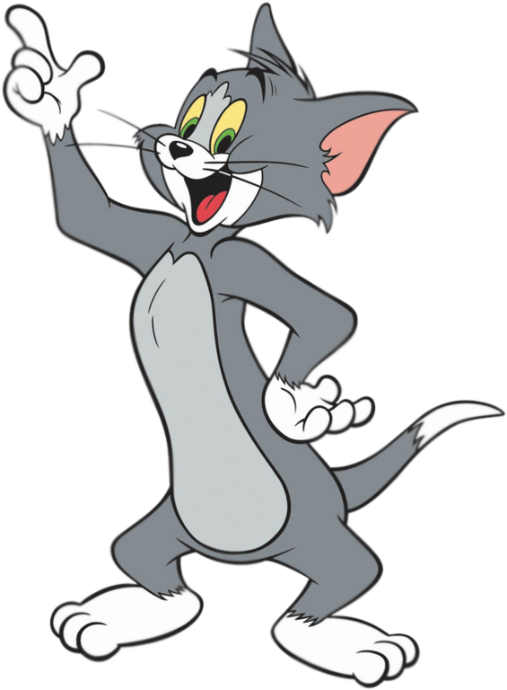 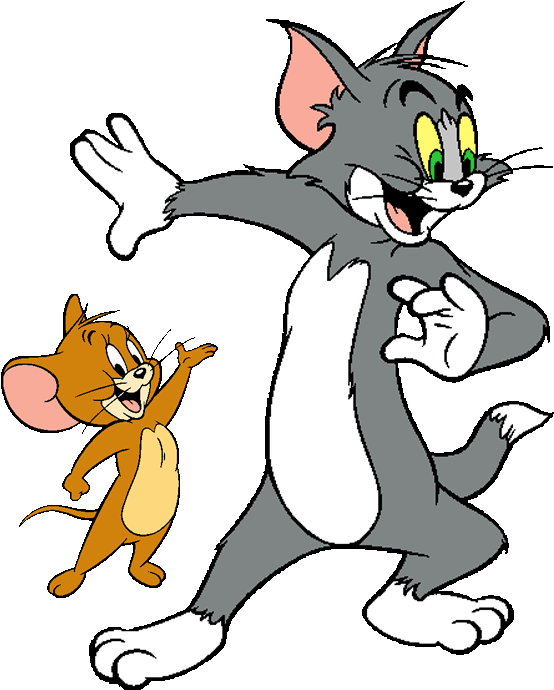 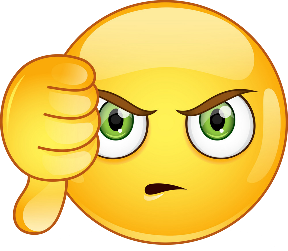 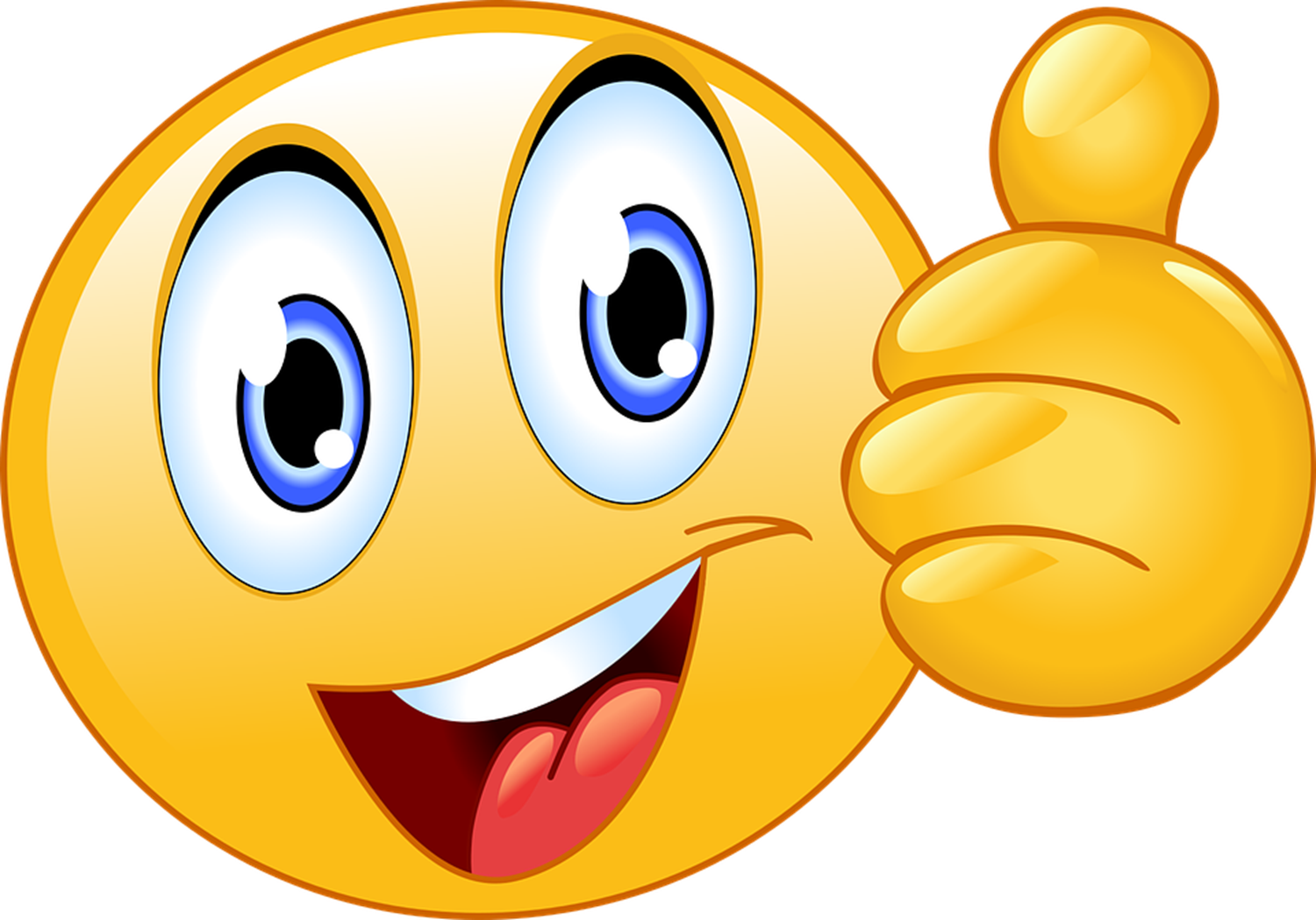 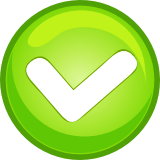 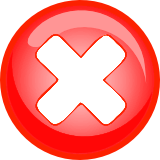 Next
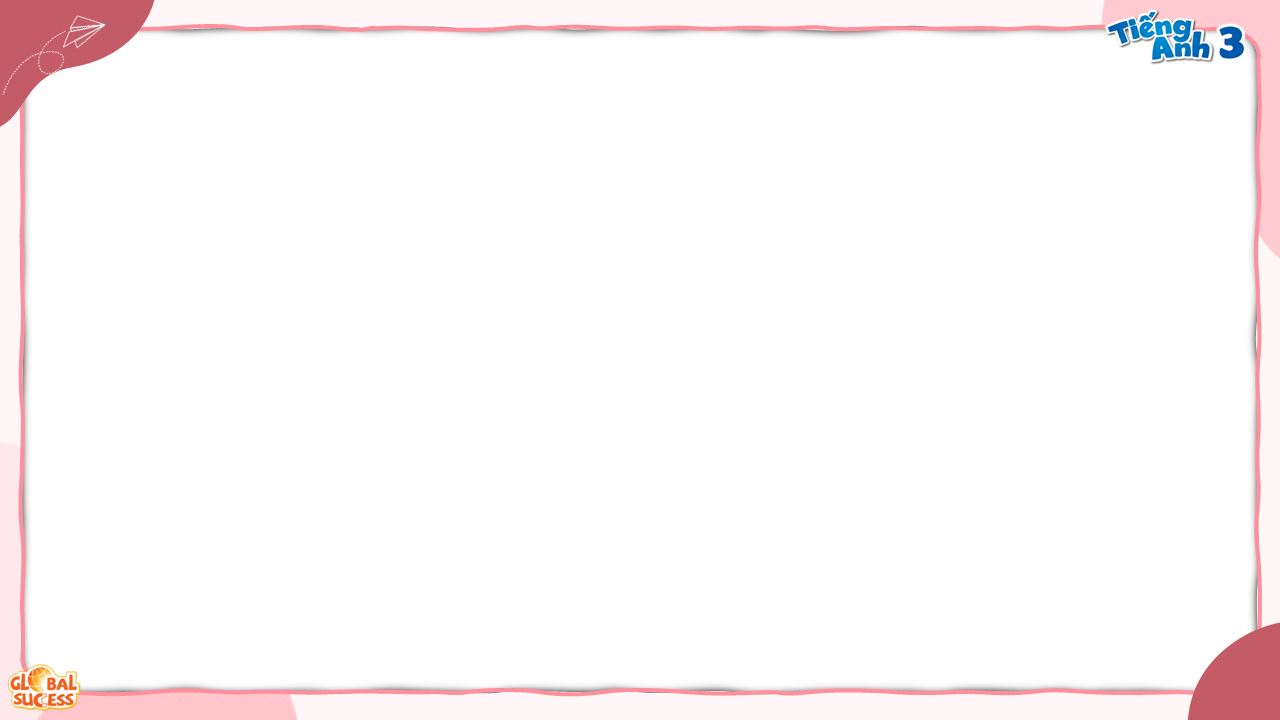 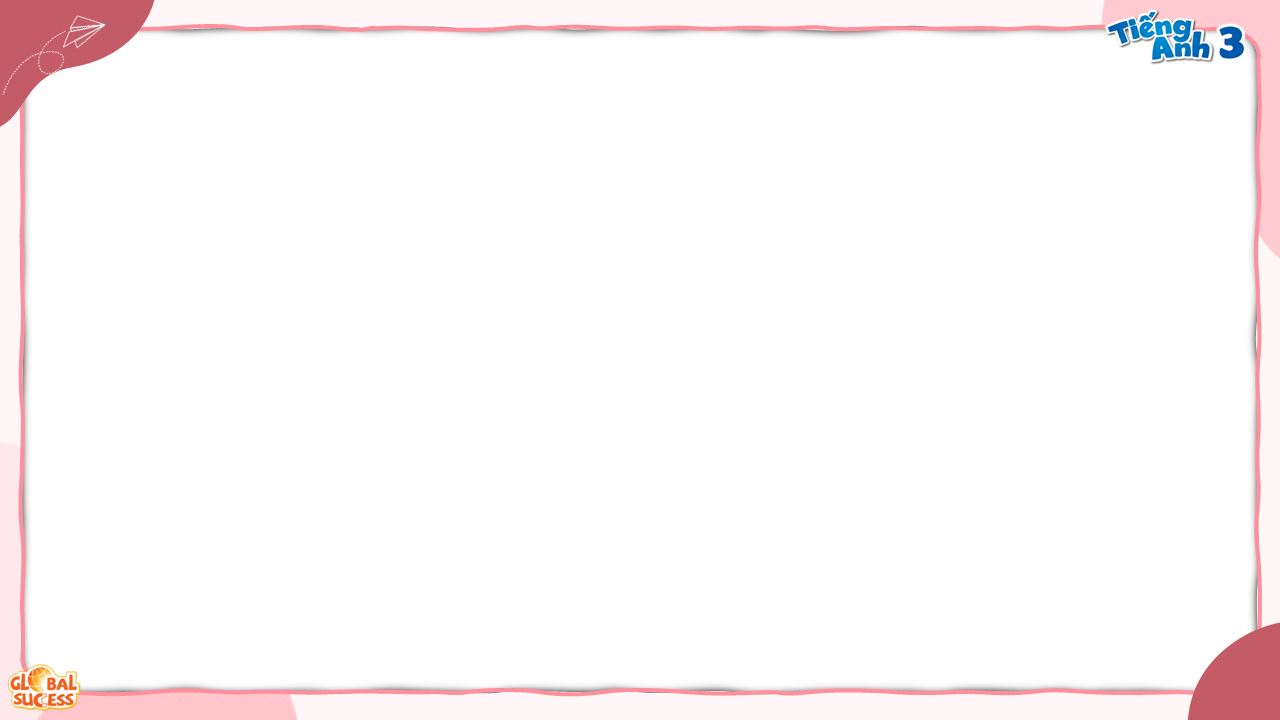 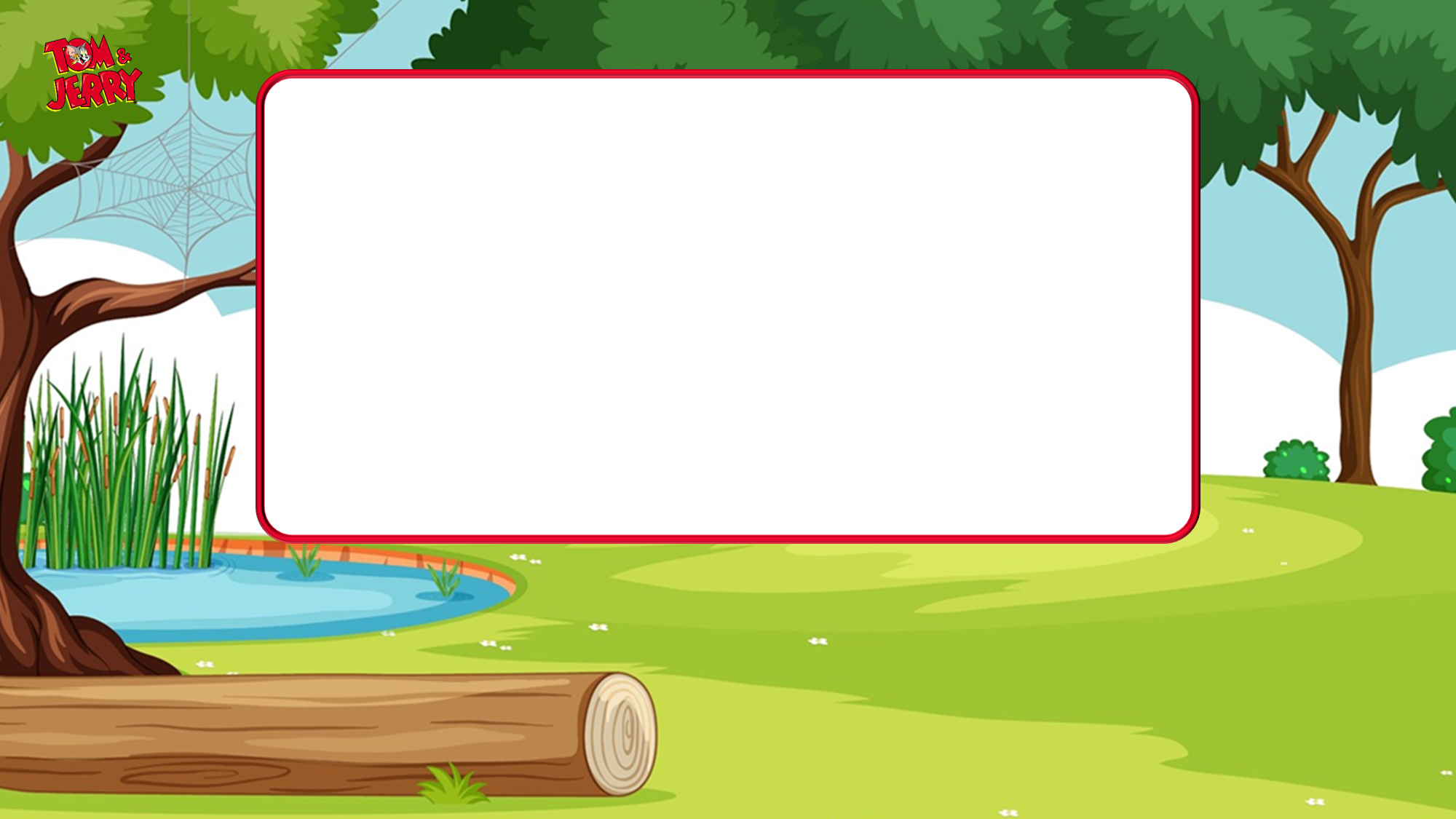 I have a book.
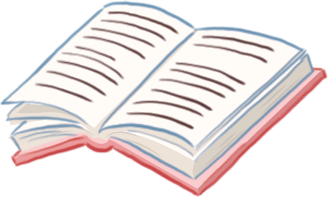 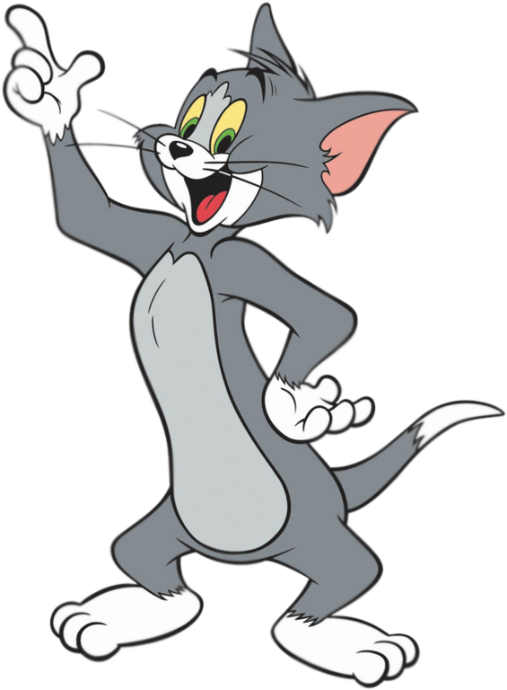 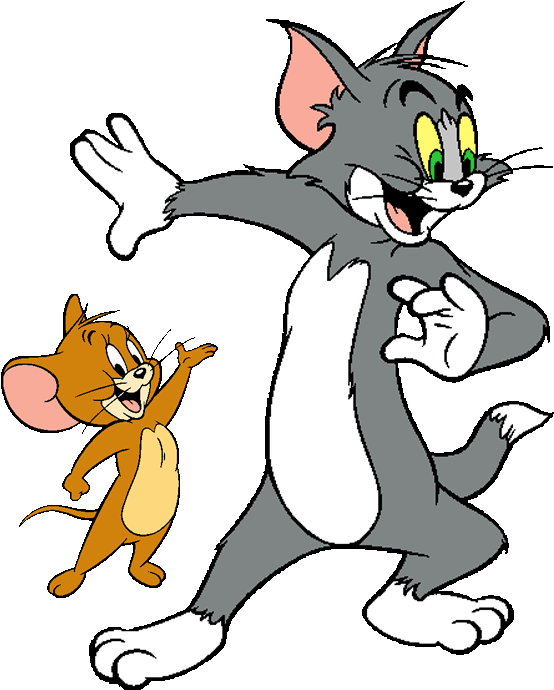 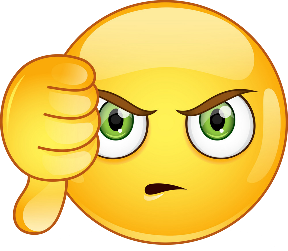 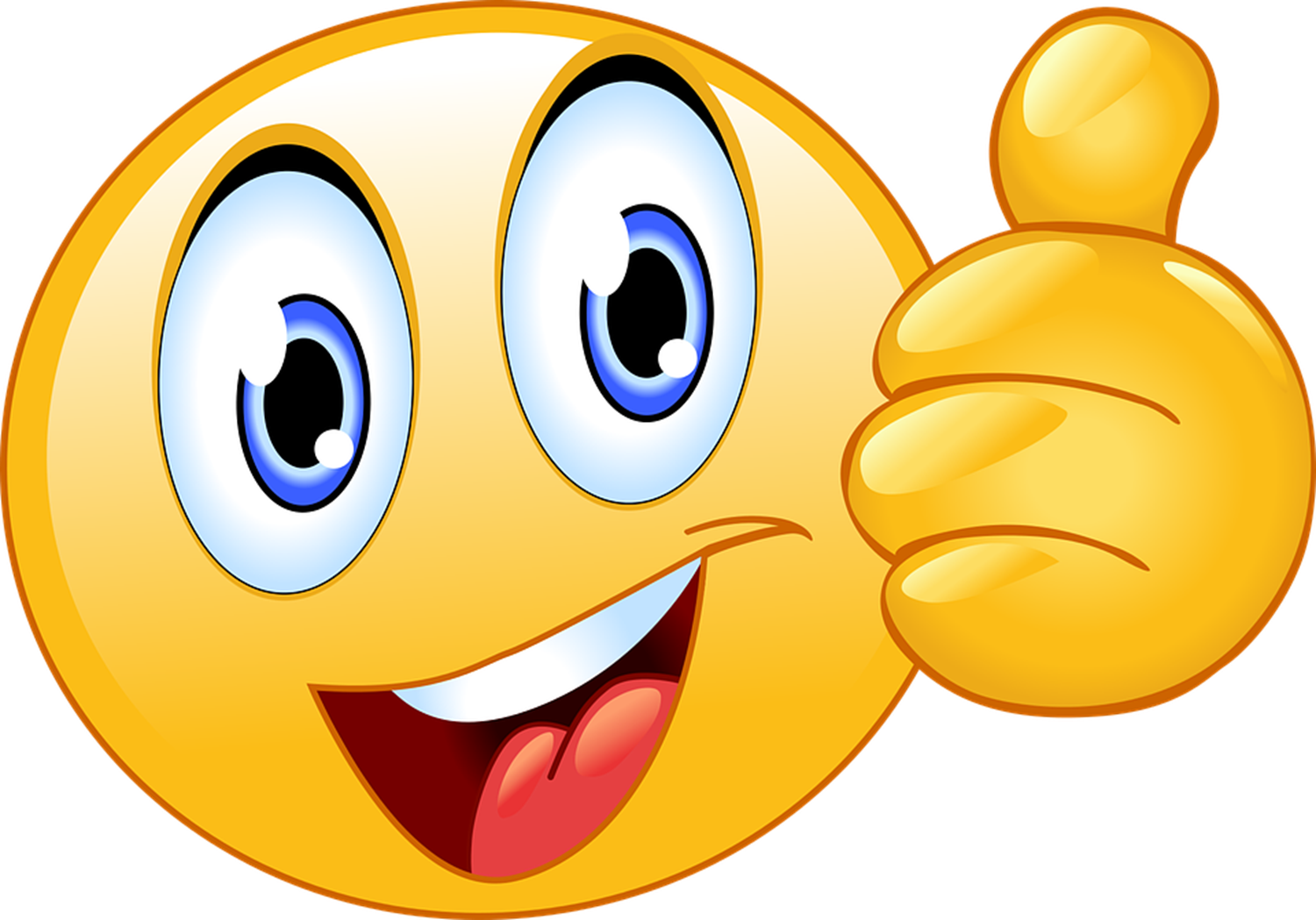 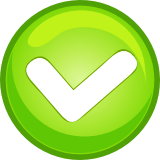 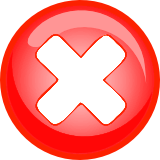 Next
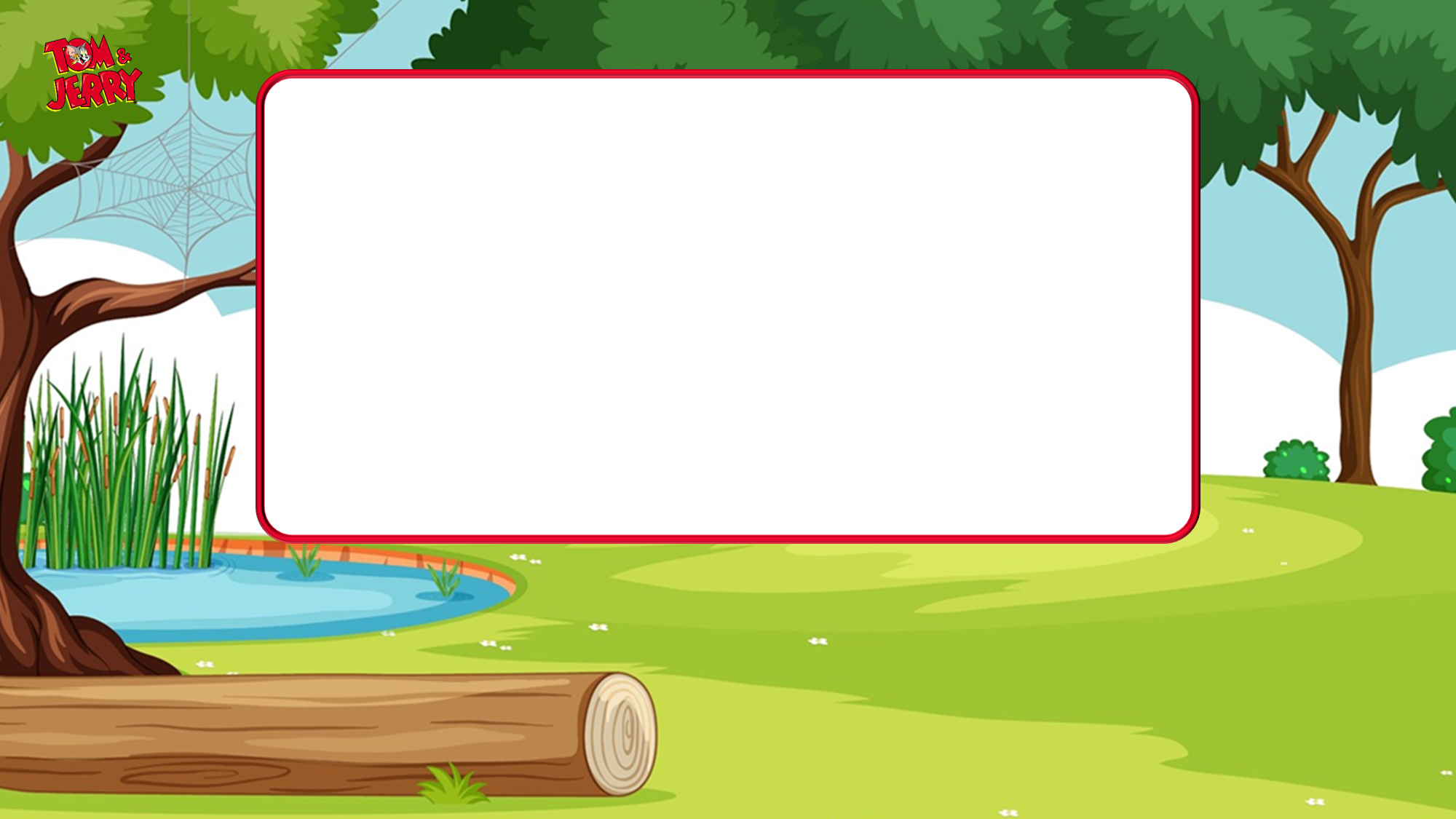 I have a ruler.
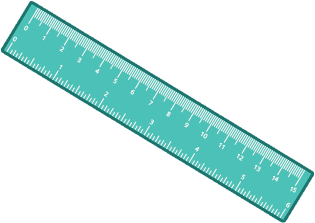 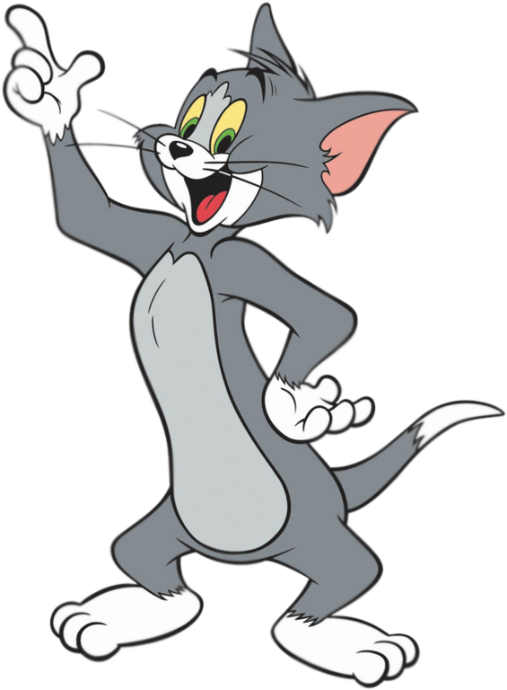 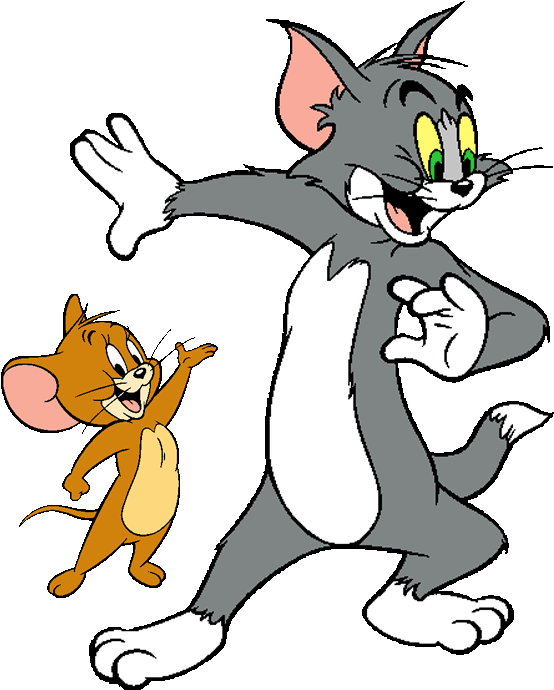 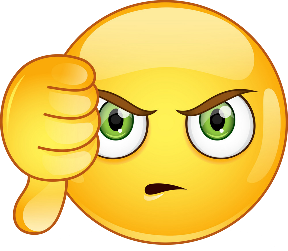 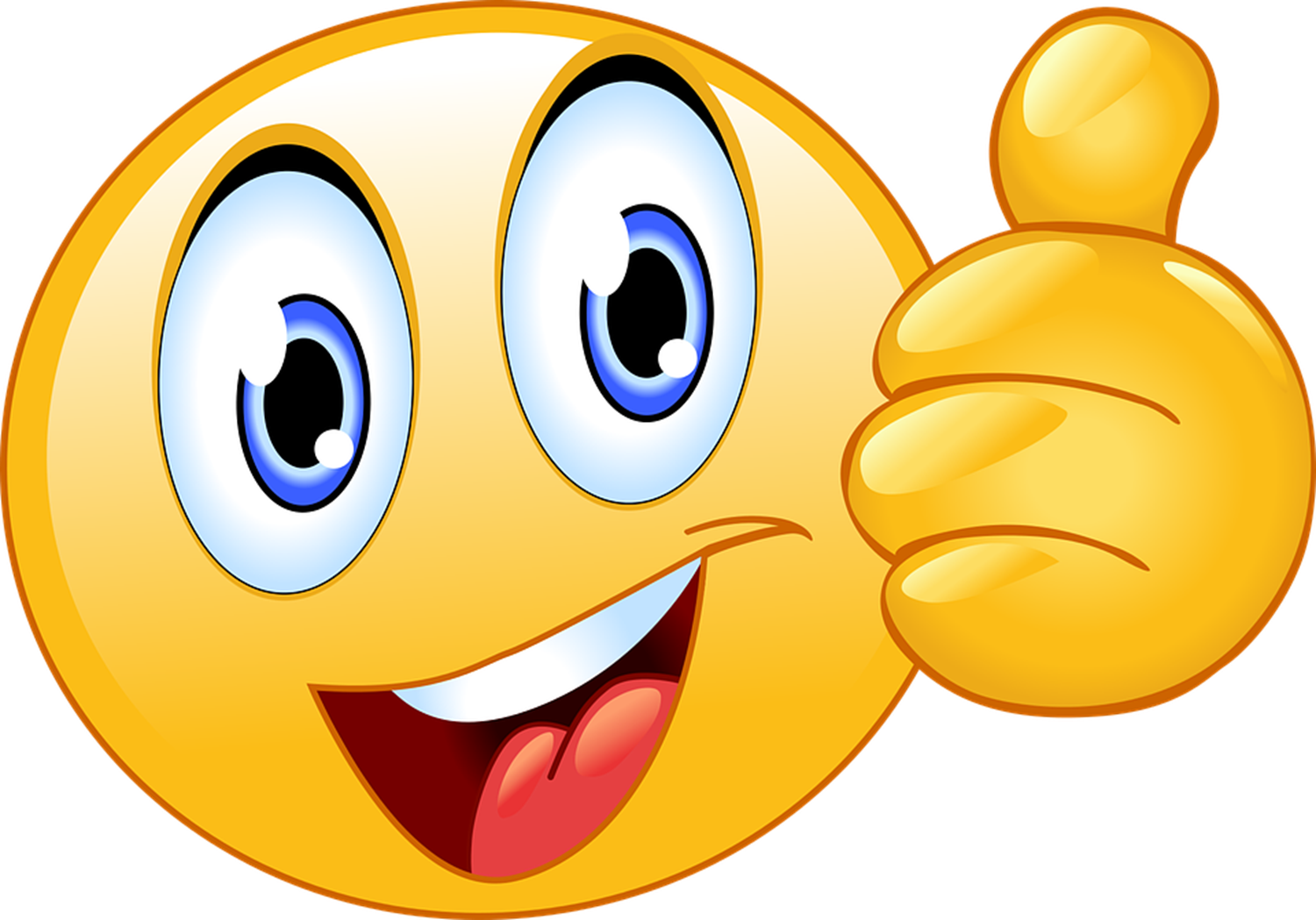 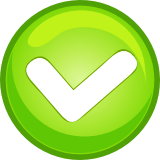 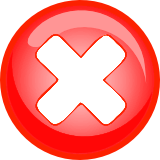 Next
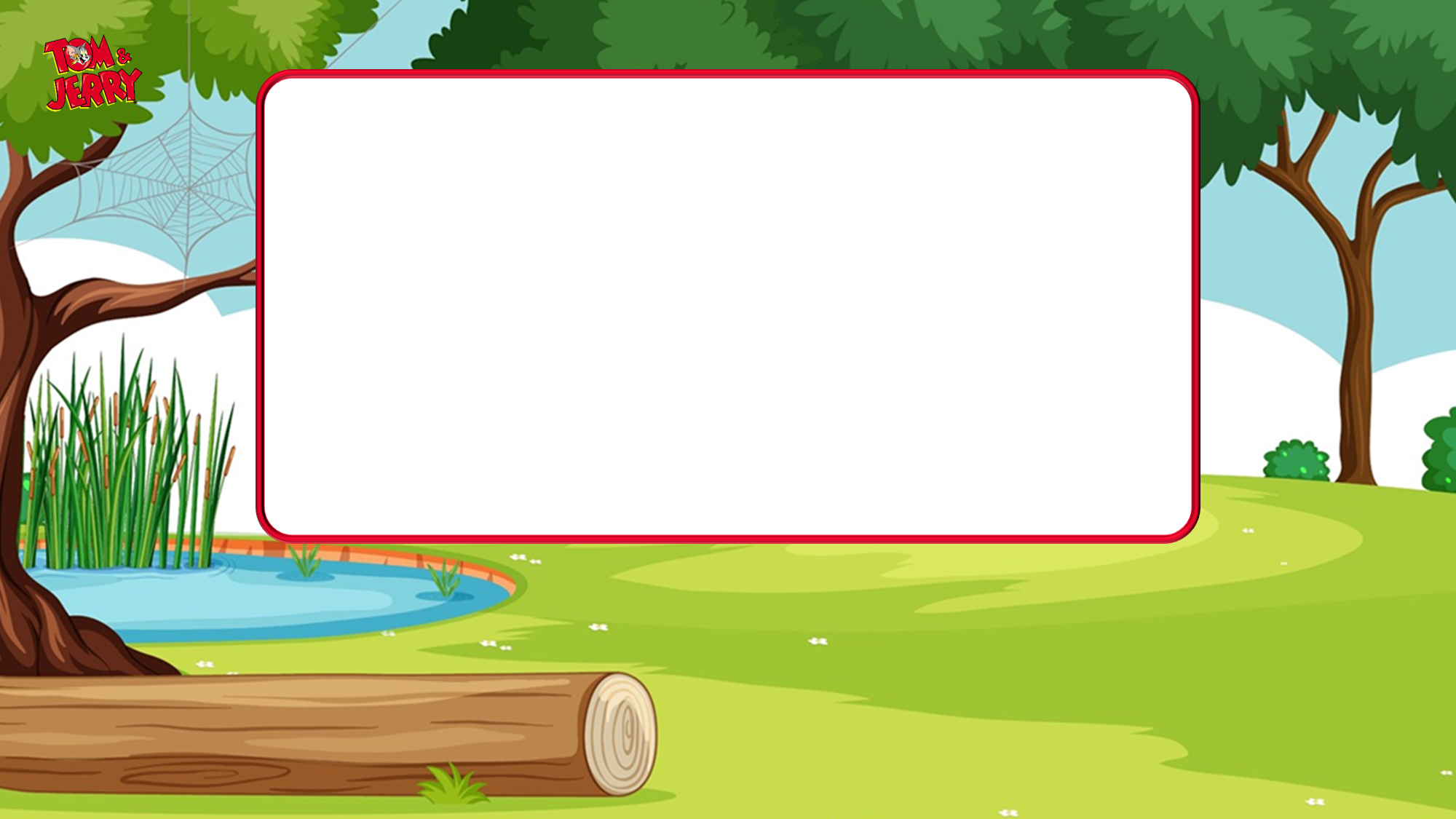 I have a school bag.
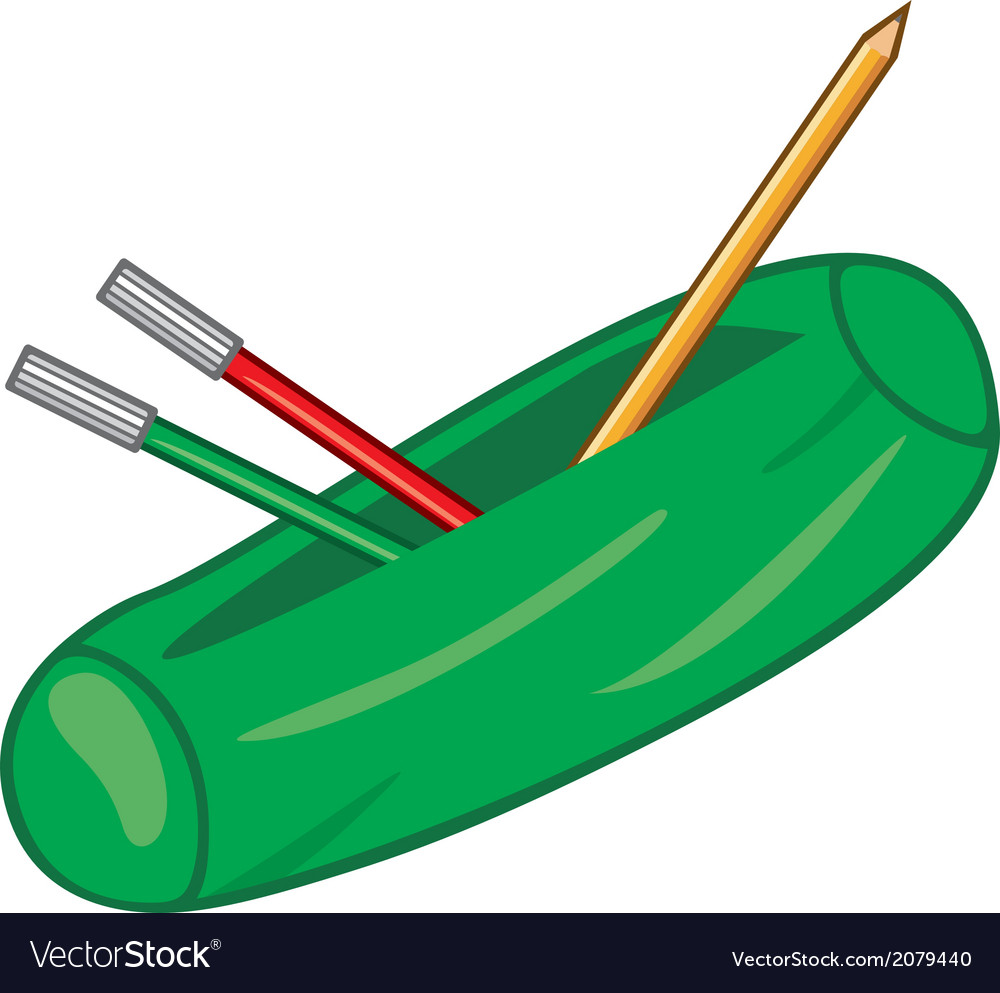 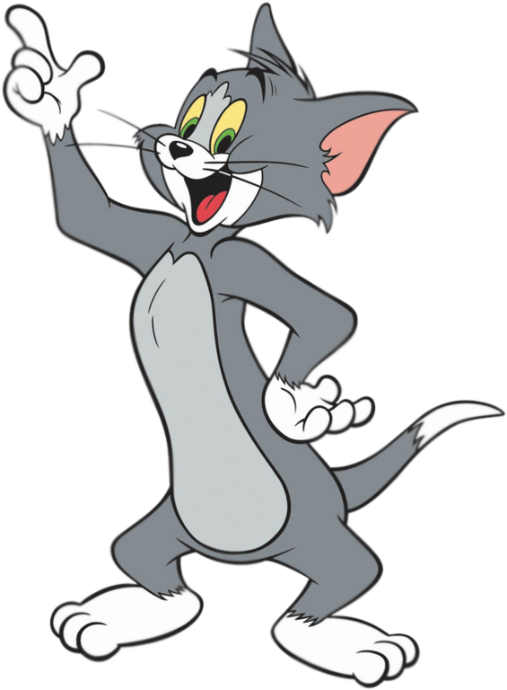 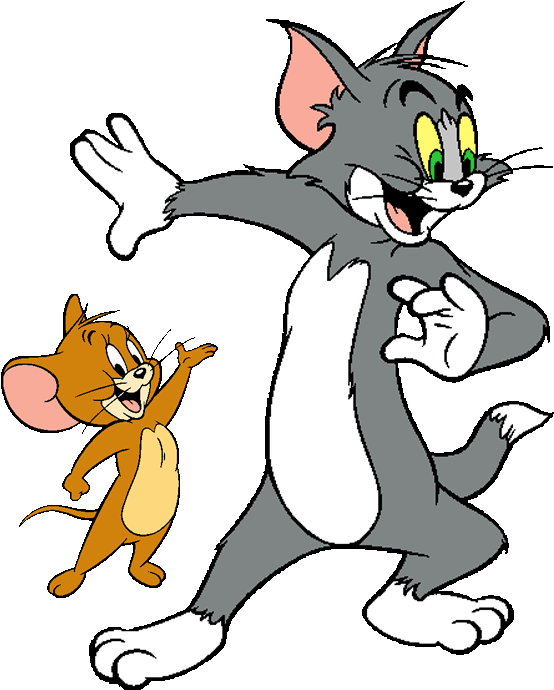 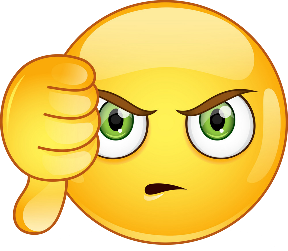 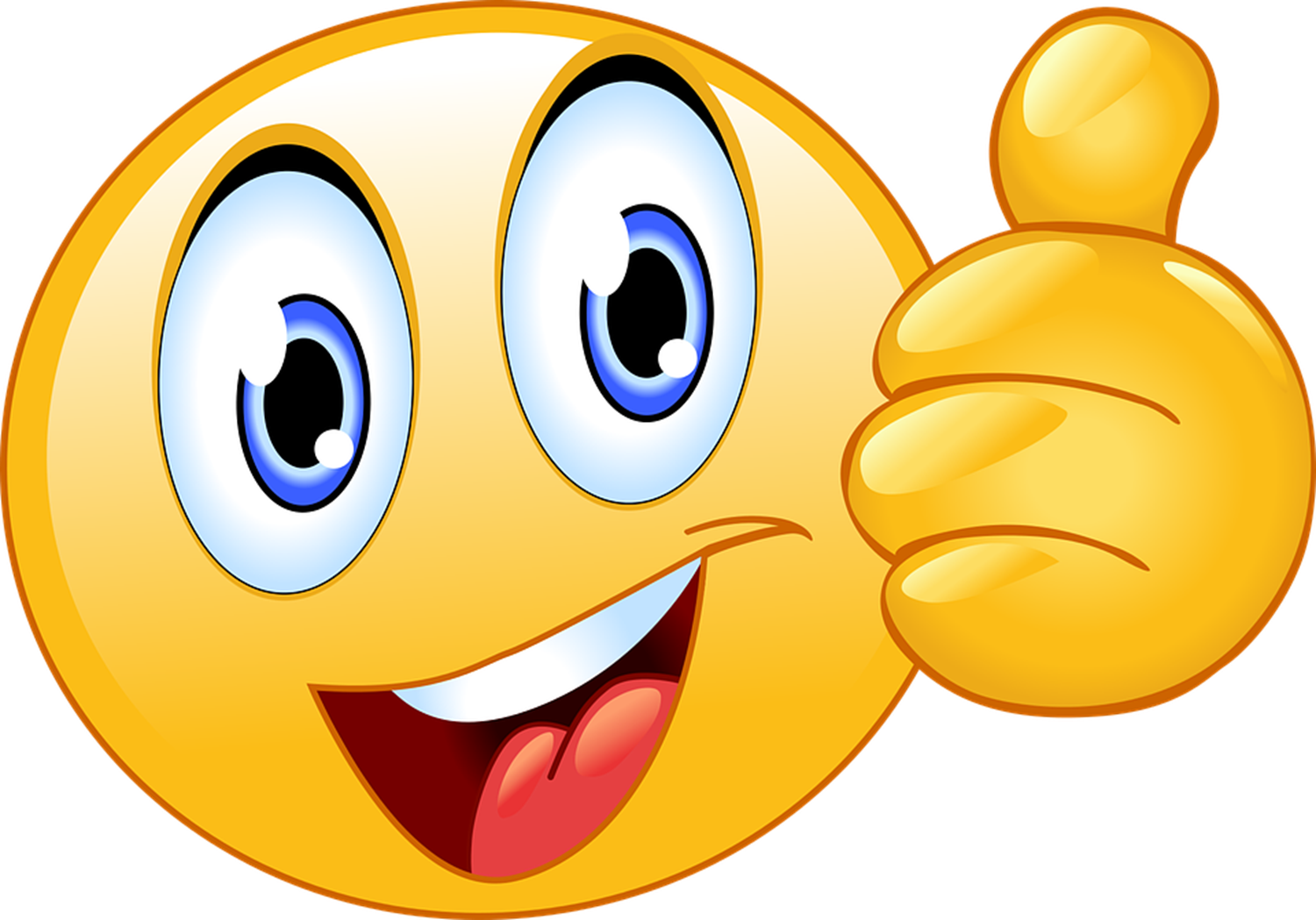 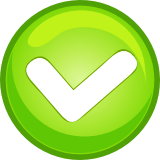 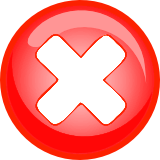 Next
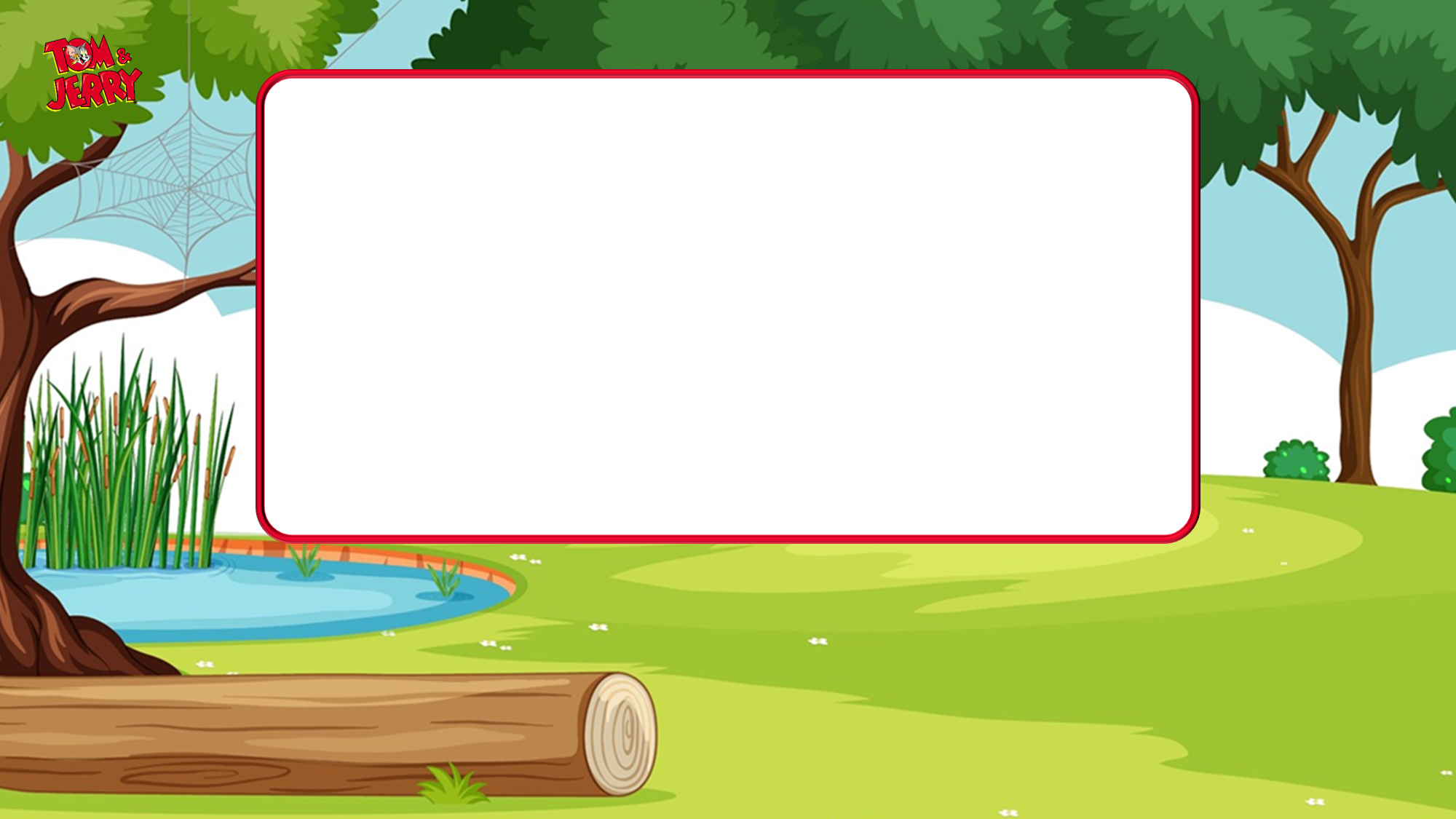 I have a pen.
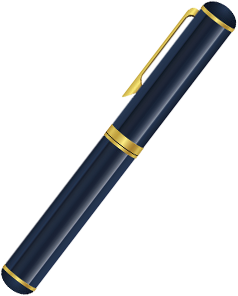 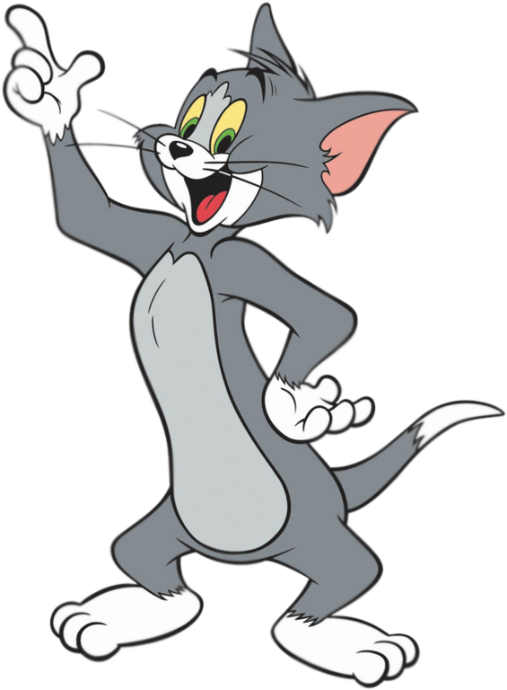 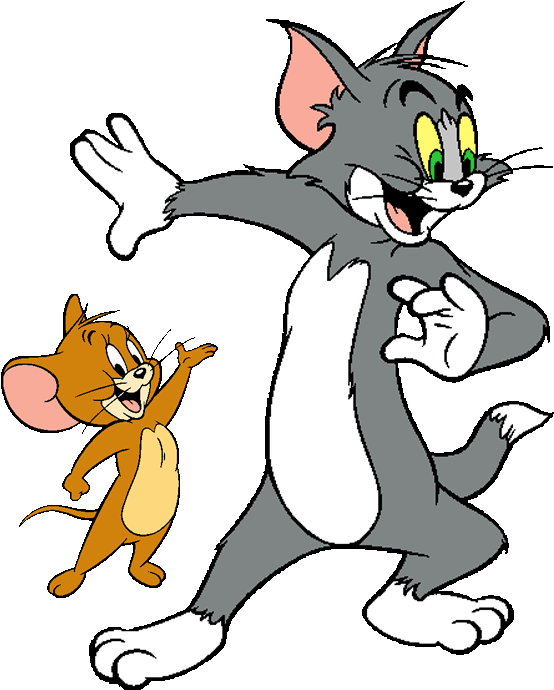 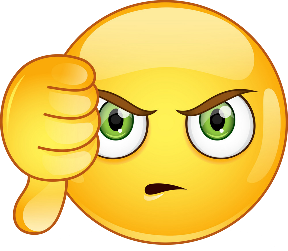 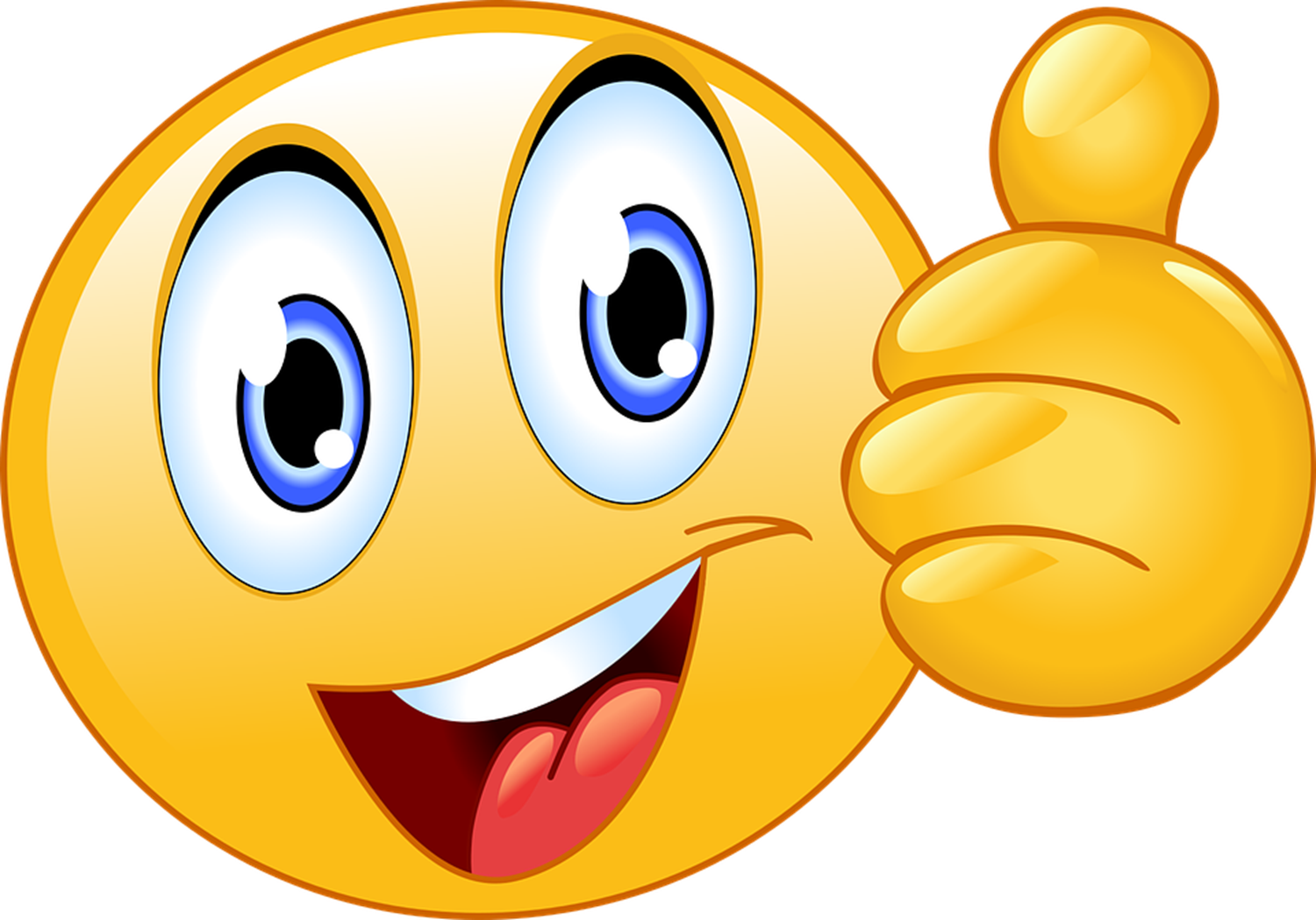 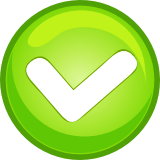 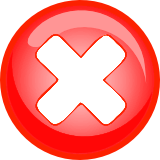 Next
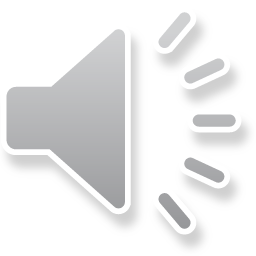 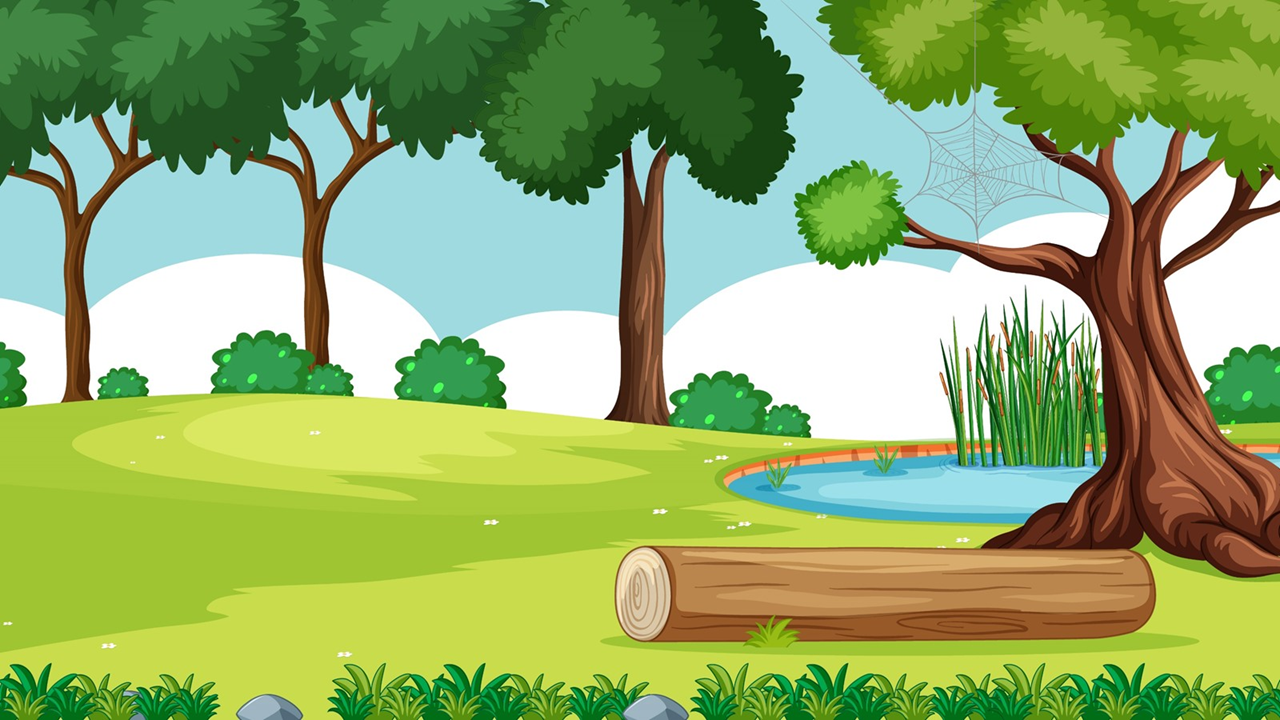 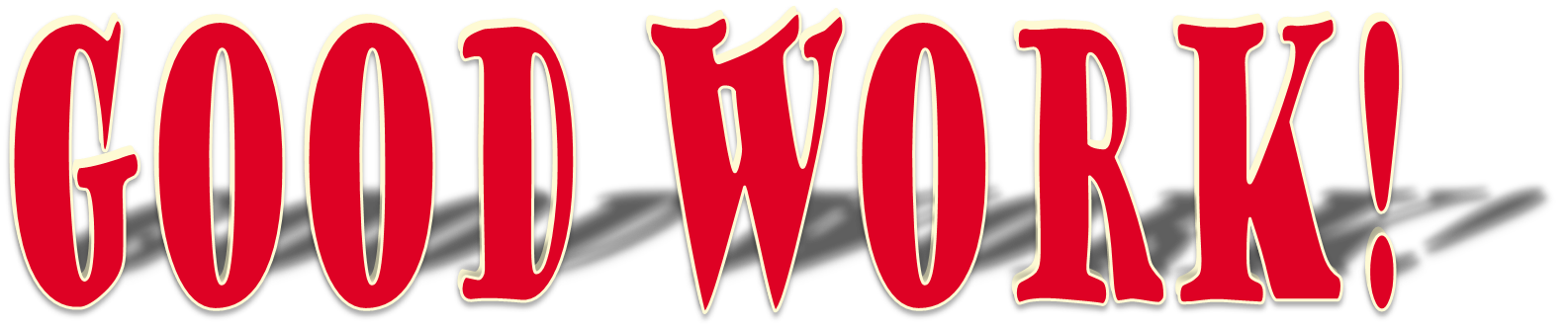 To be continued…
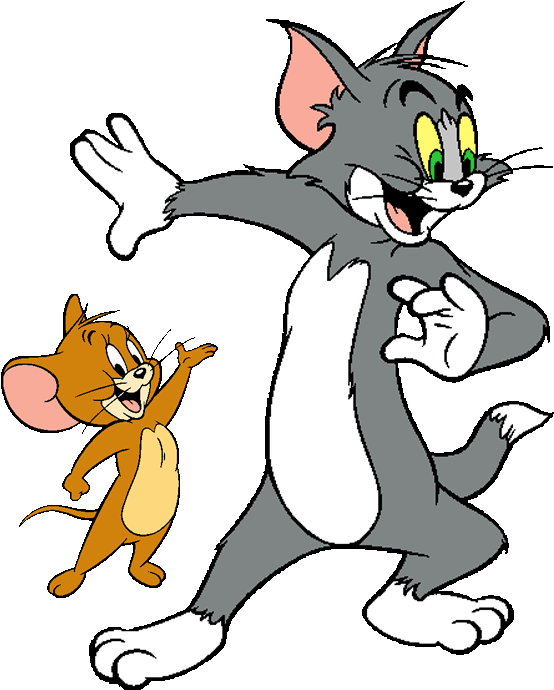 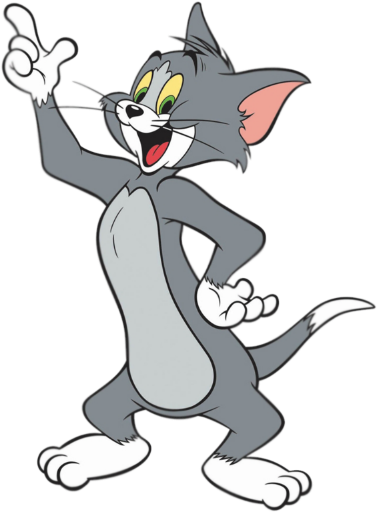 End
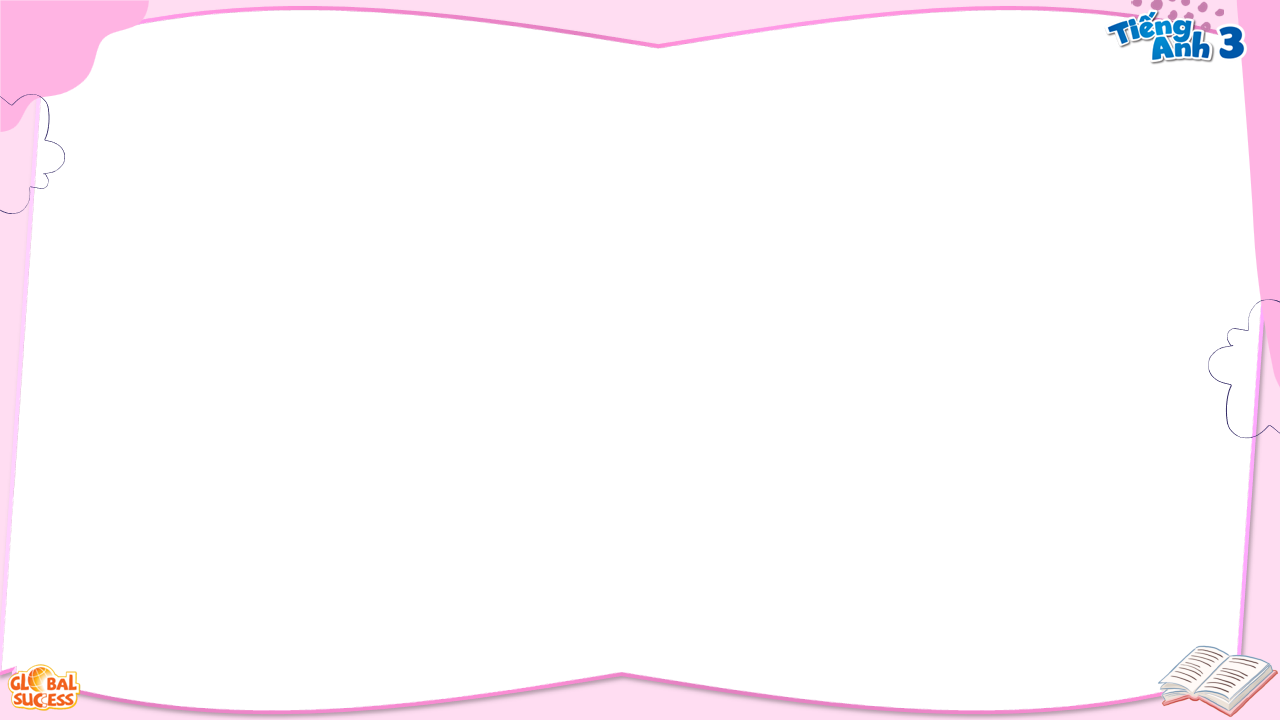 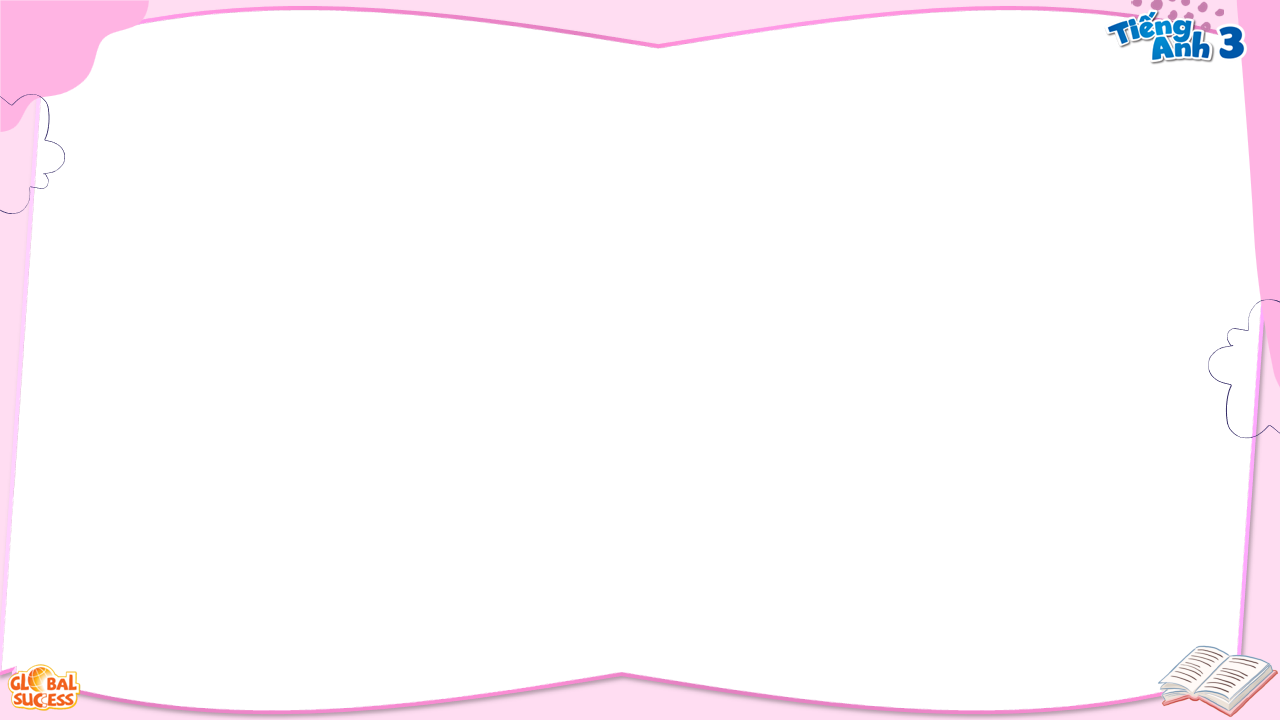 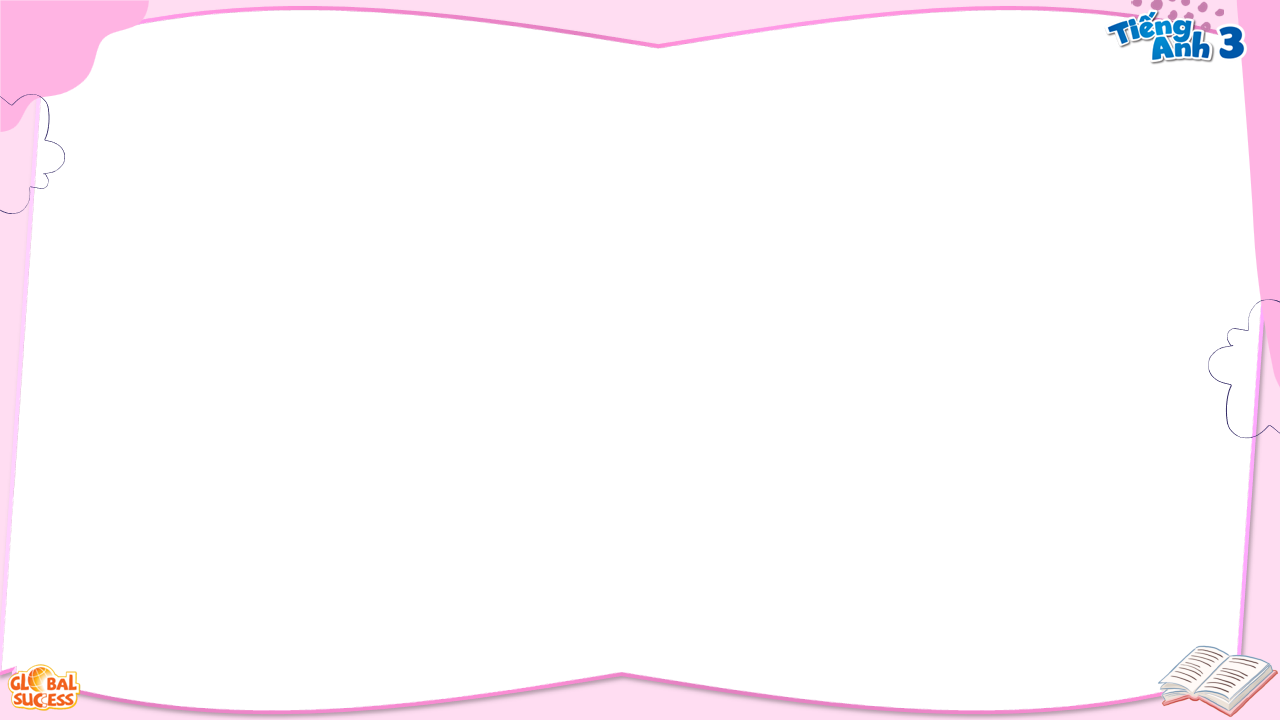 2
Listen, point and say.
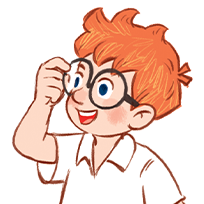 I have _____.
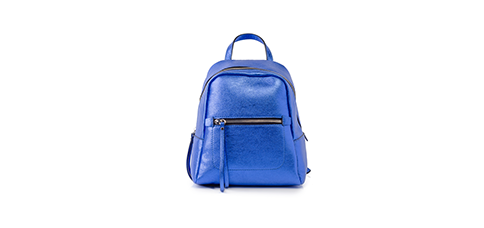 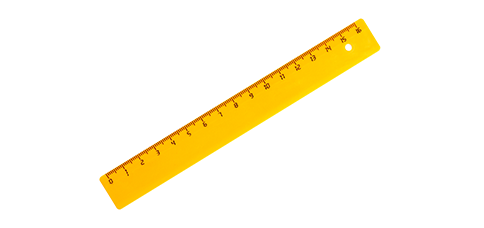 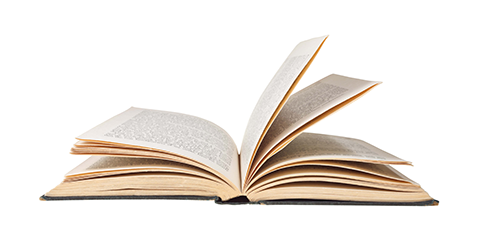 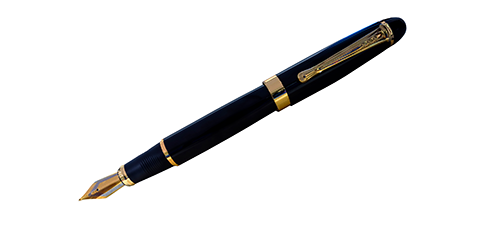 a pen
a book
a school bag
a ruler
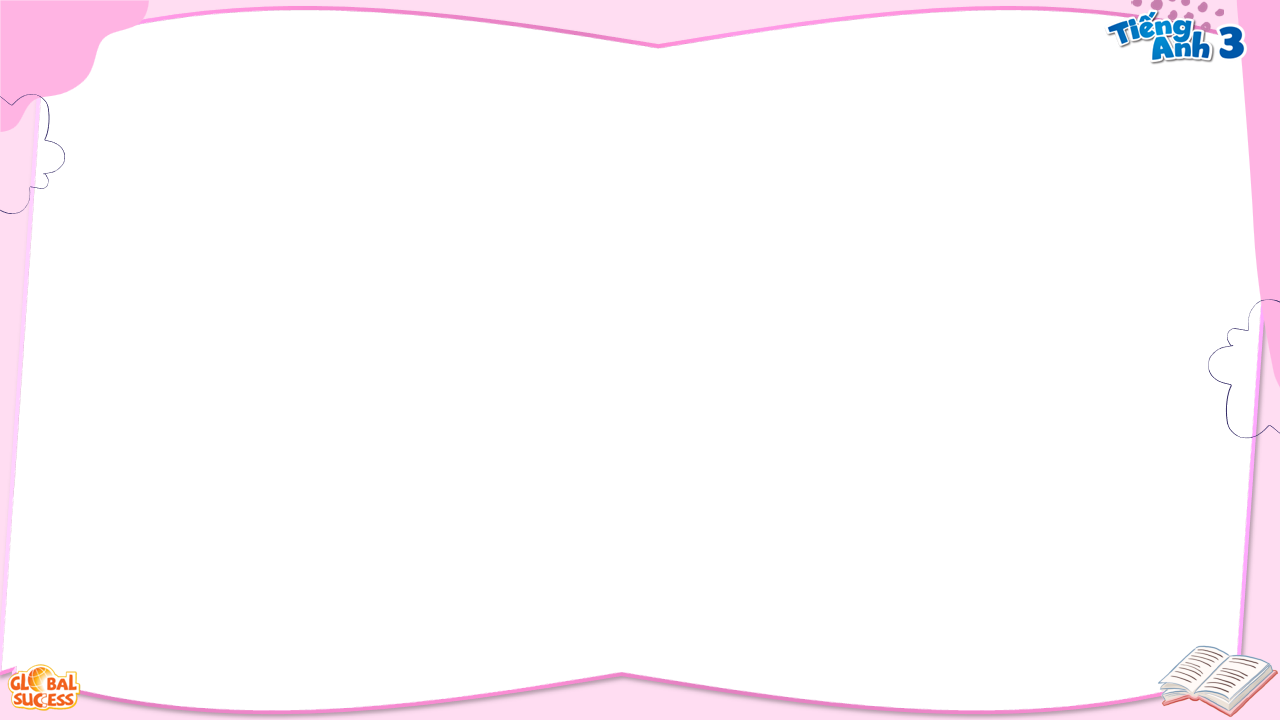 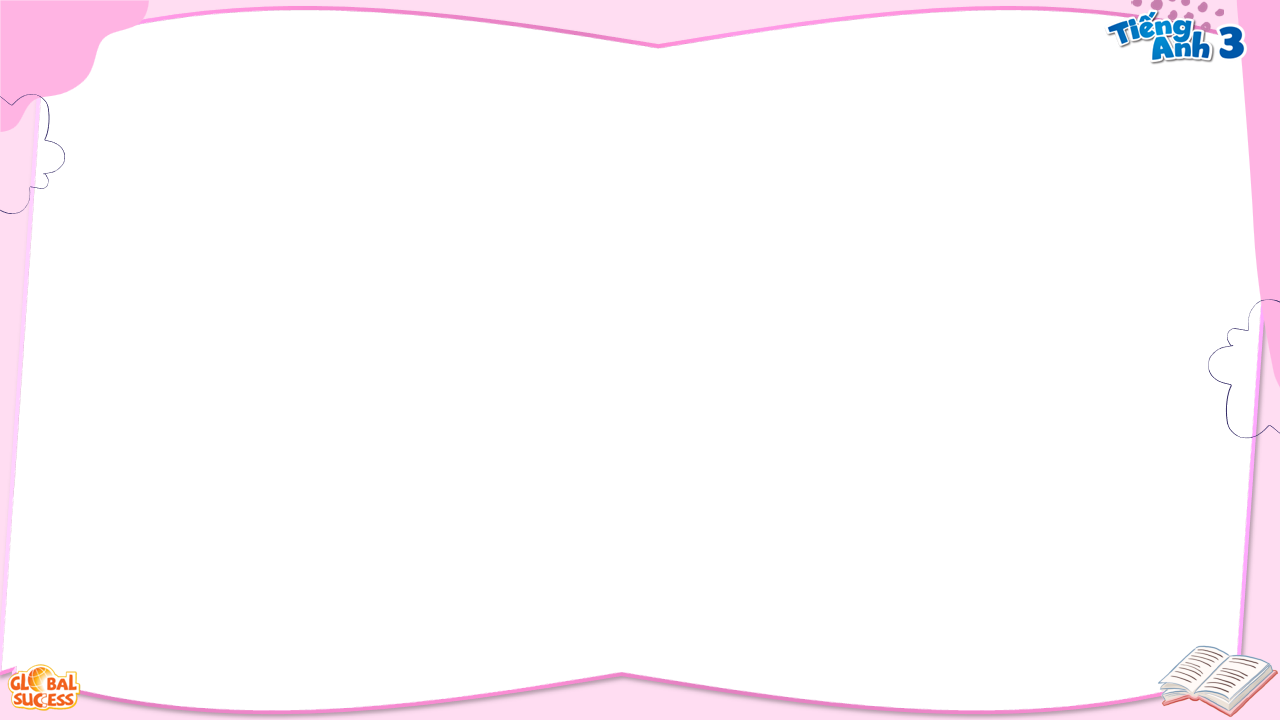 Structures
Cách nói mình có cái gì đó:
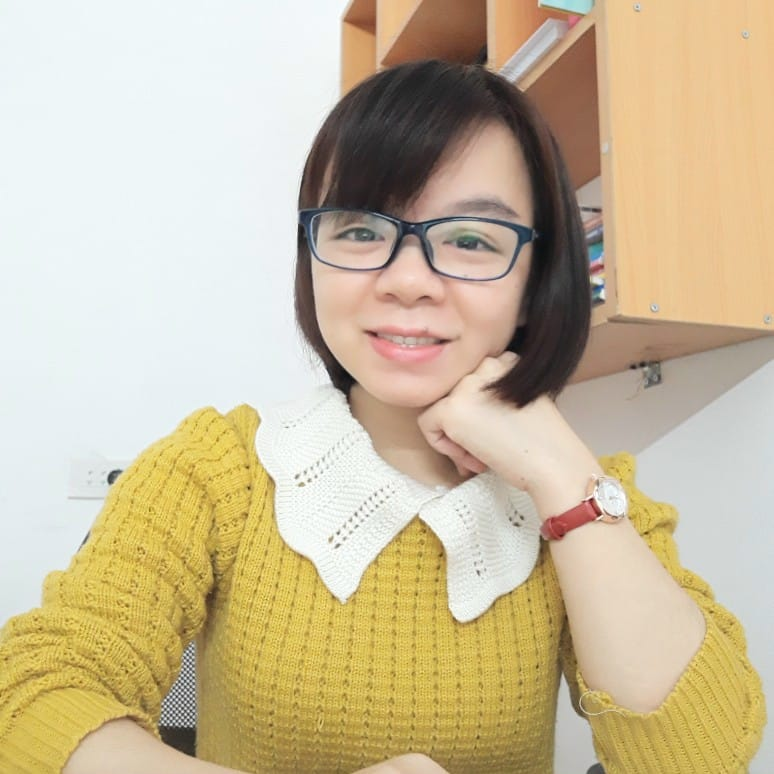 I have a/an _______?
(Tôi có một ________.)
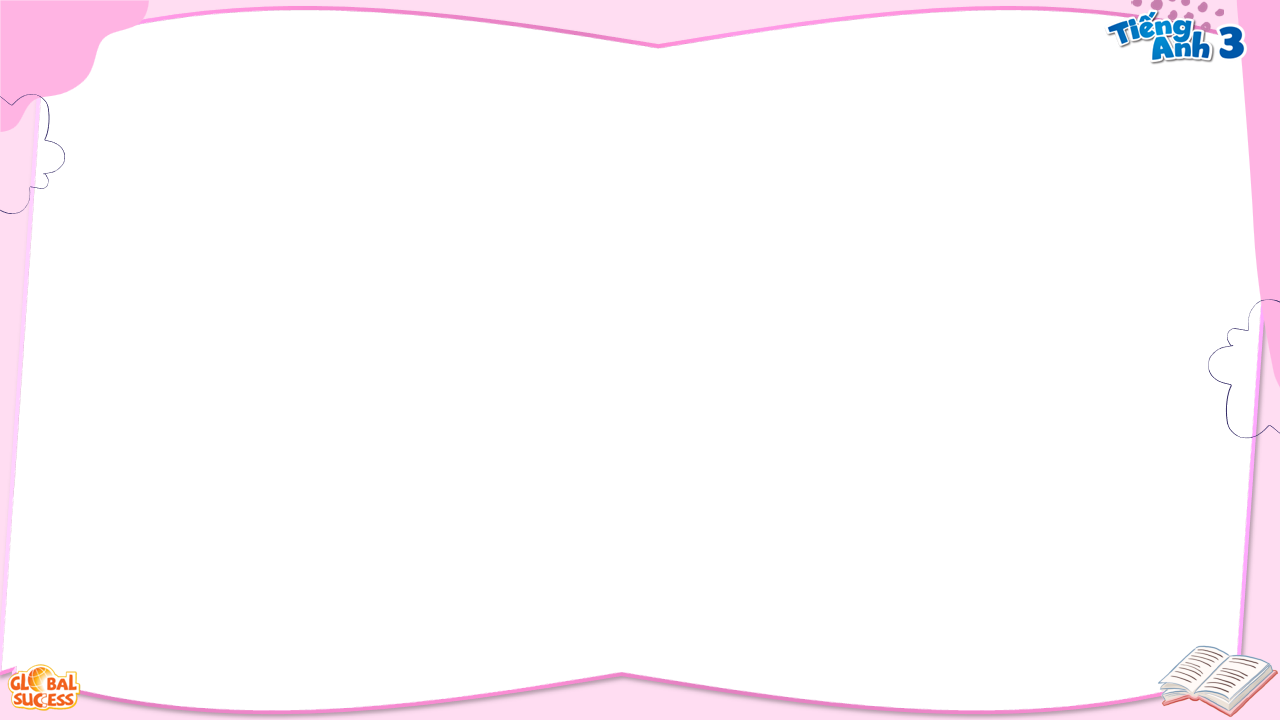 3
Let’s talk.
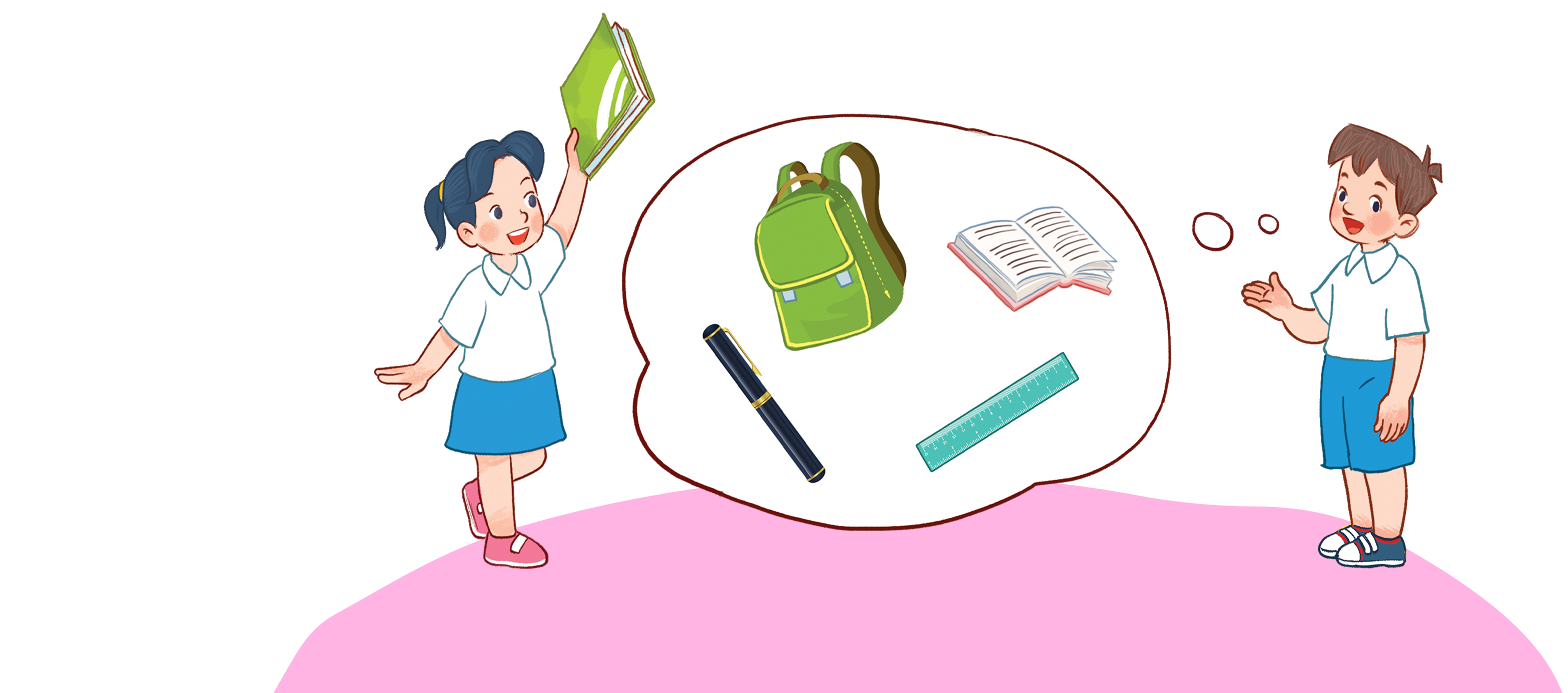 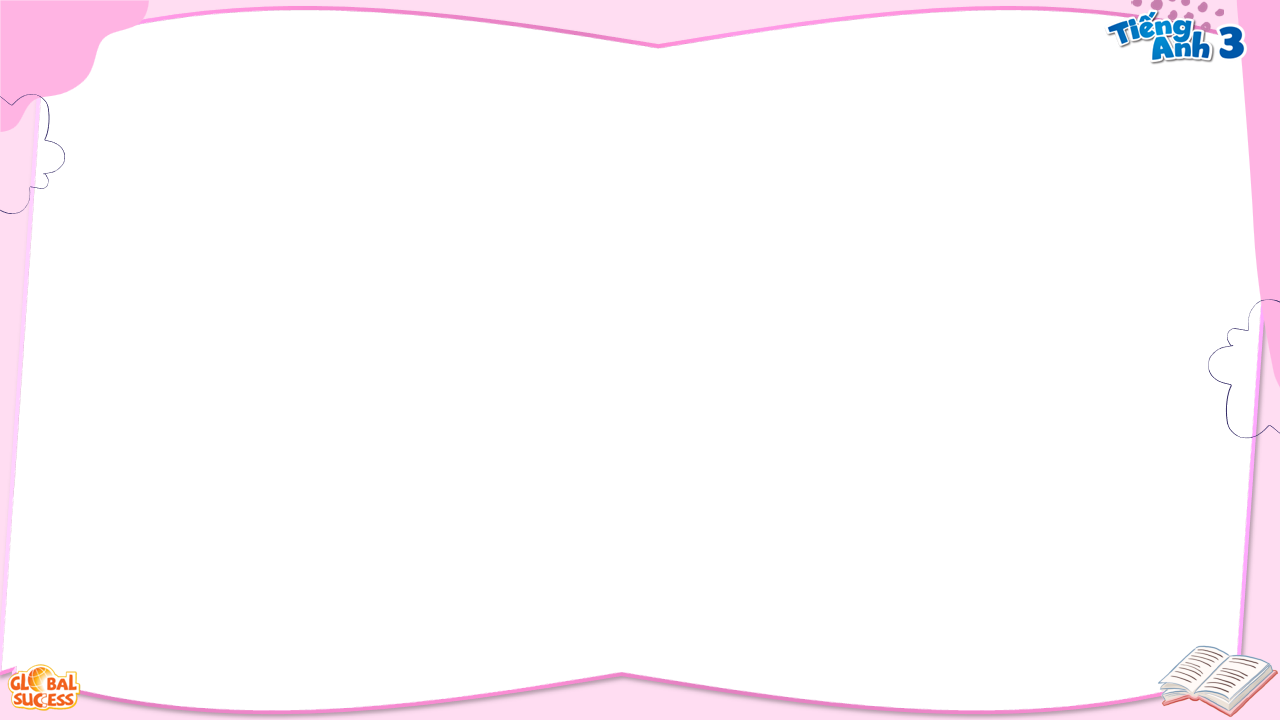 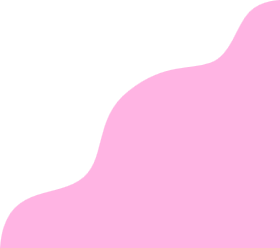 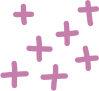 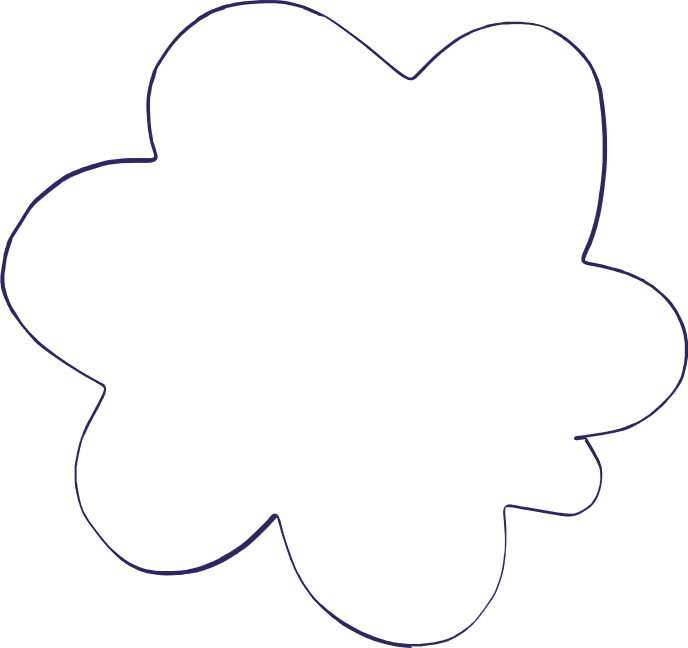 Thank you!
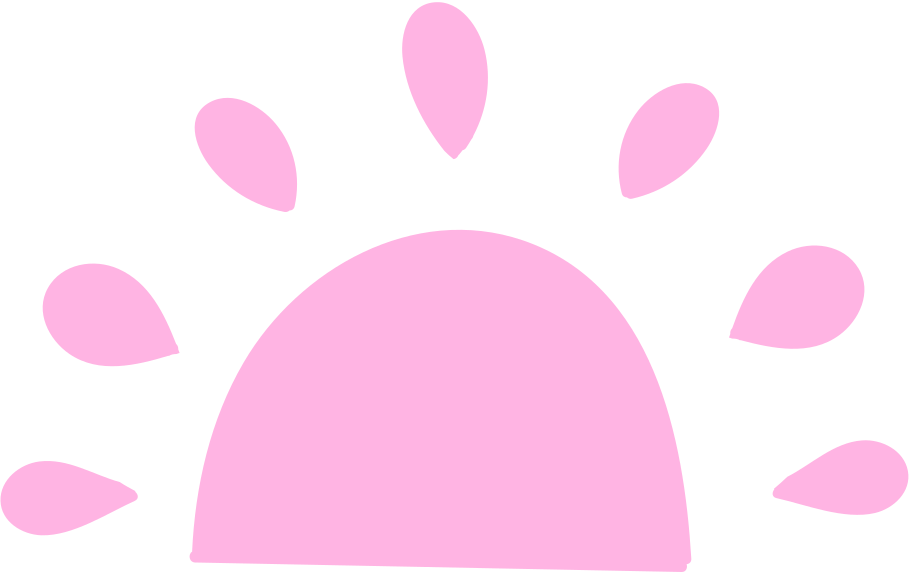 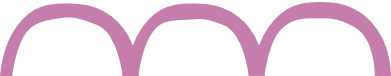